1: Young’s Modulus and prestretch tests for all ligaments


For all ligaments: 	Prestretch 0.8 to 1.05 in steps of 0.01 			Young’s modulus literature + and – 60: 				ACL: 	63 – 183 in steps of 20	literature = 123 				PCL: 	108 – 228 in steps of 20 	literature = 168 				MCL: 	164 – 284 in steps of 20  	literature = 224 				LCL: 	220 – 340 in steps of 20  	literature = 280Simulations: 	All ligaments: 0.5 rad flexion (FE) 			 			ACL: AP in the anterior direction (tib relative to fem) 	 5 mm 			PCL: AP in the posterior direction (tib relative to fem) 	 5 mm 			MCL: VV into valgus (-VV)				 3° (0.05235 rad) 			LCL: VV into varus (+VV)				 3° (0.05235 rad)

Prestretch applied between step 0.1 and 0.2, full simulation until 1.0
1
ACL - AP simulations
Tibia moving anterior with respect to the femur5mm
2
ACL – AP simulations: Young’s modulus
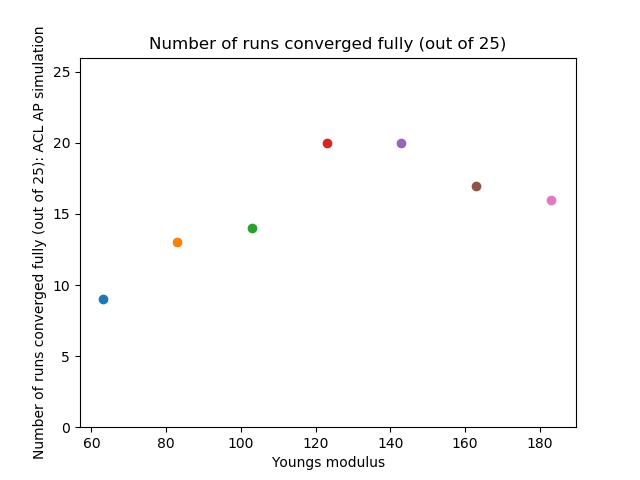 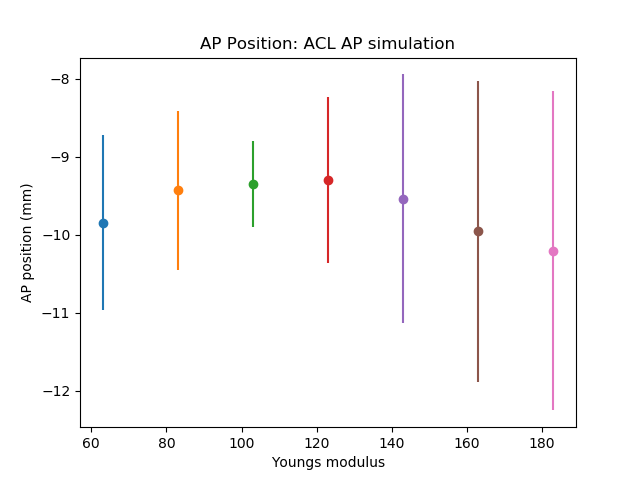 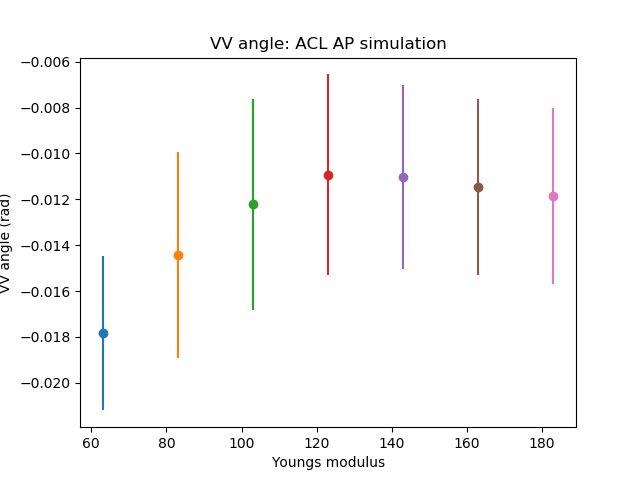 3
ACL – AP simulations: Young’s modulus
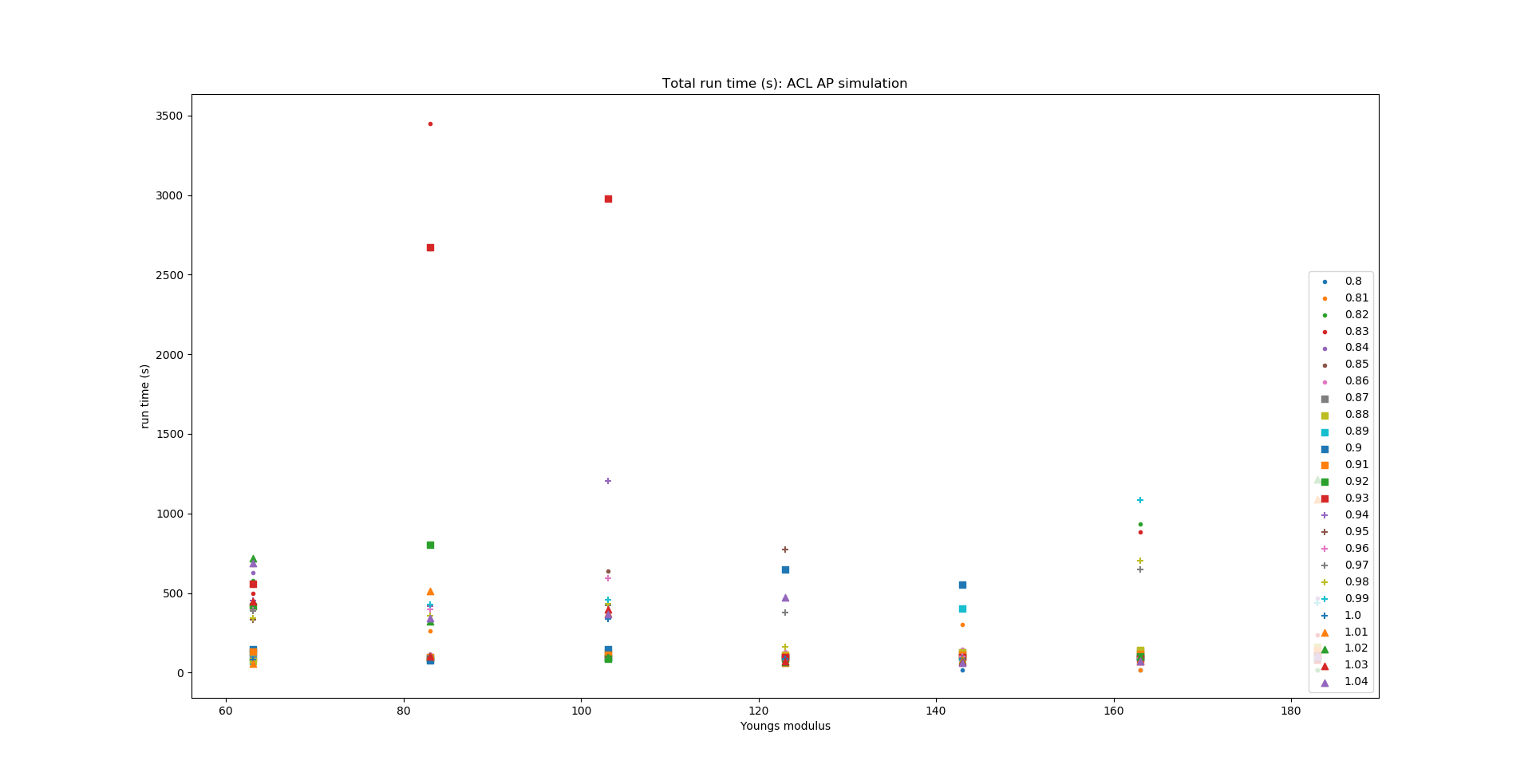 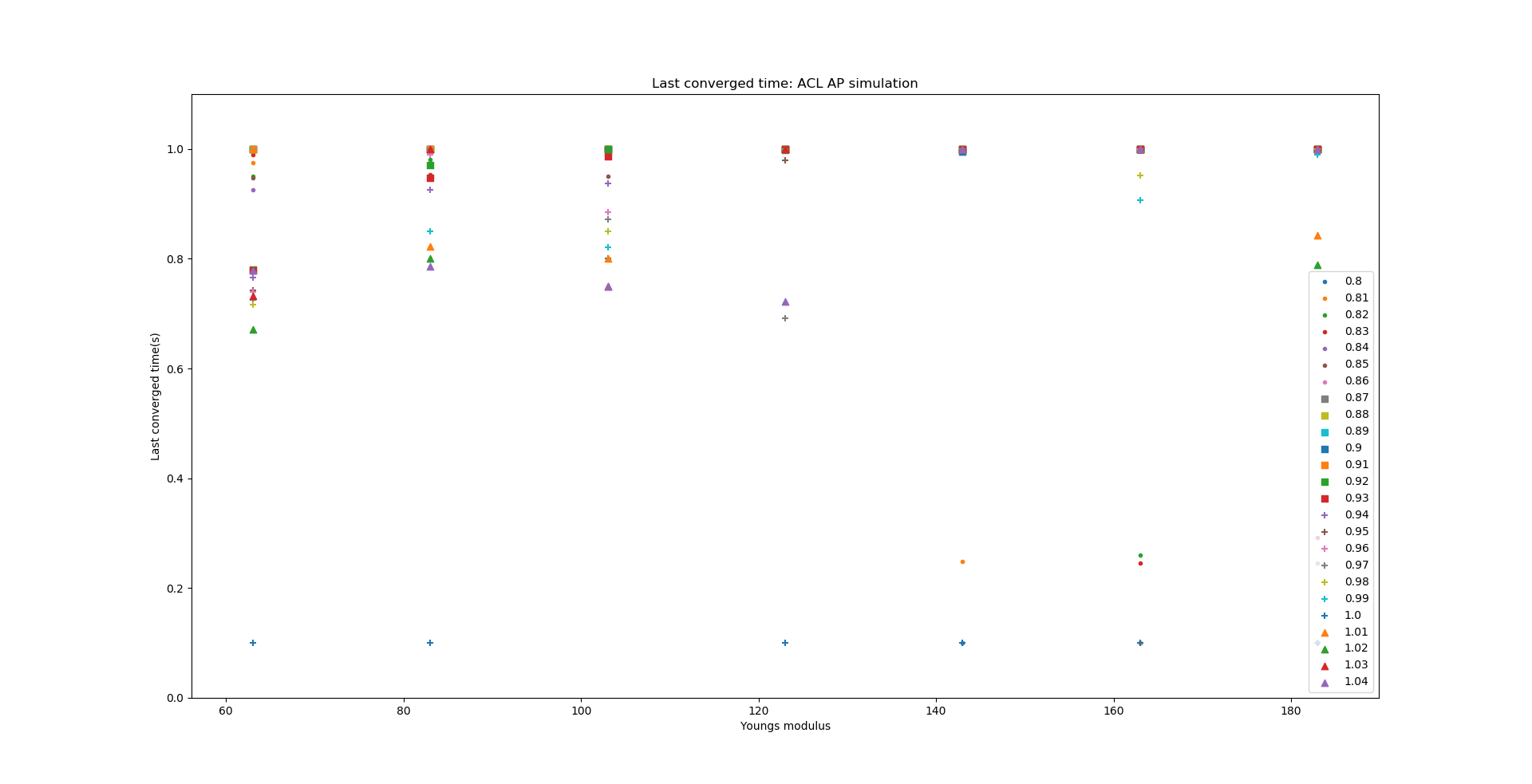 4
ACL – AP simulations: Young’s modulus
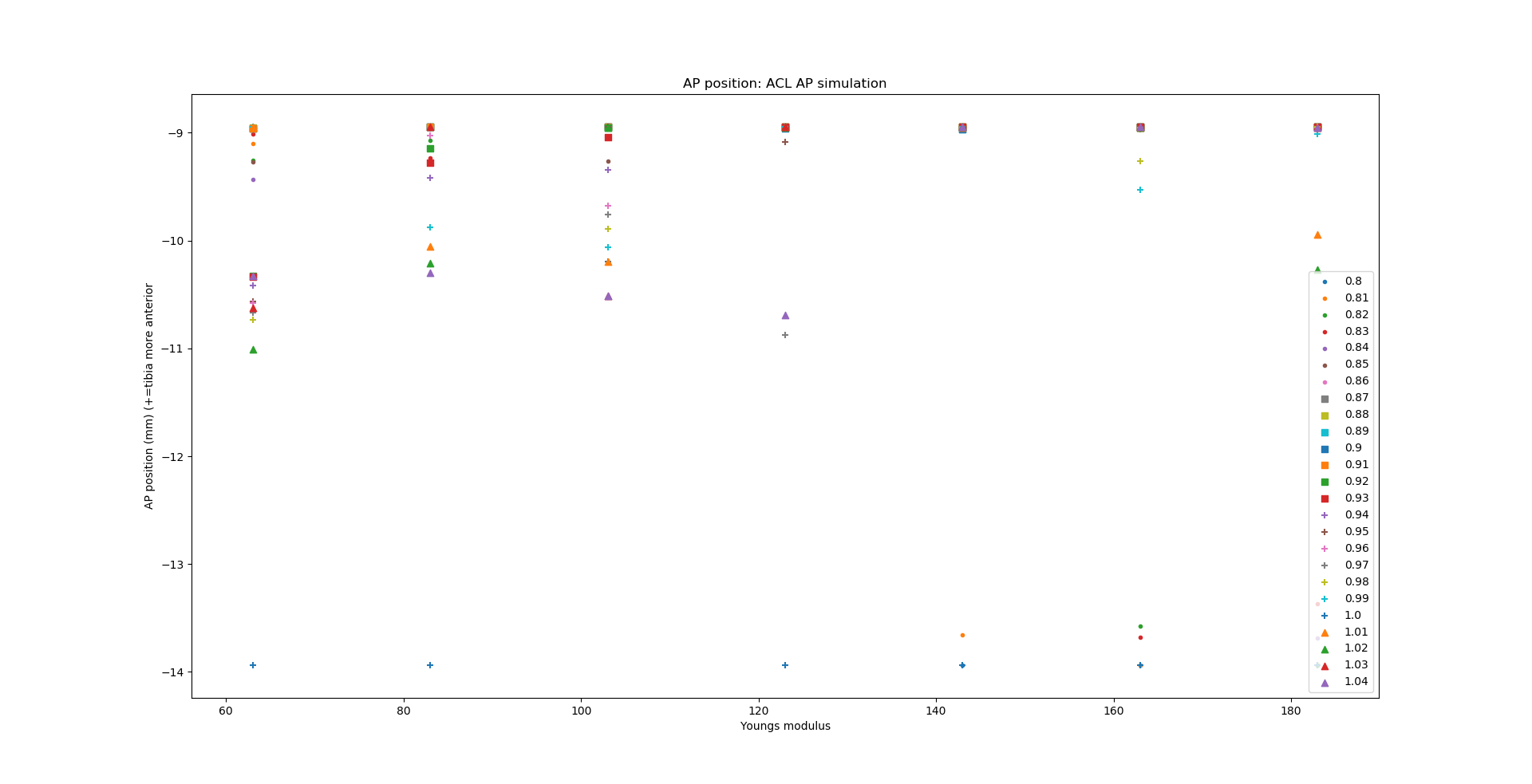 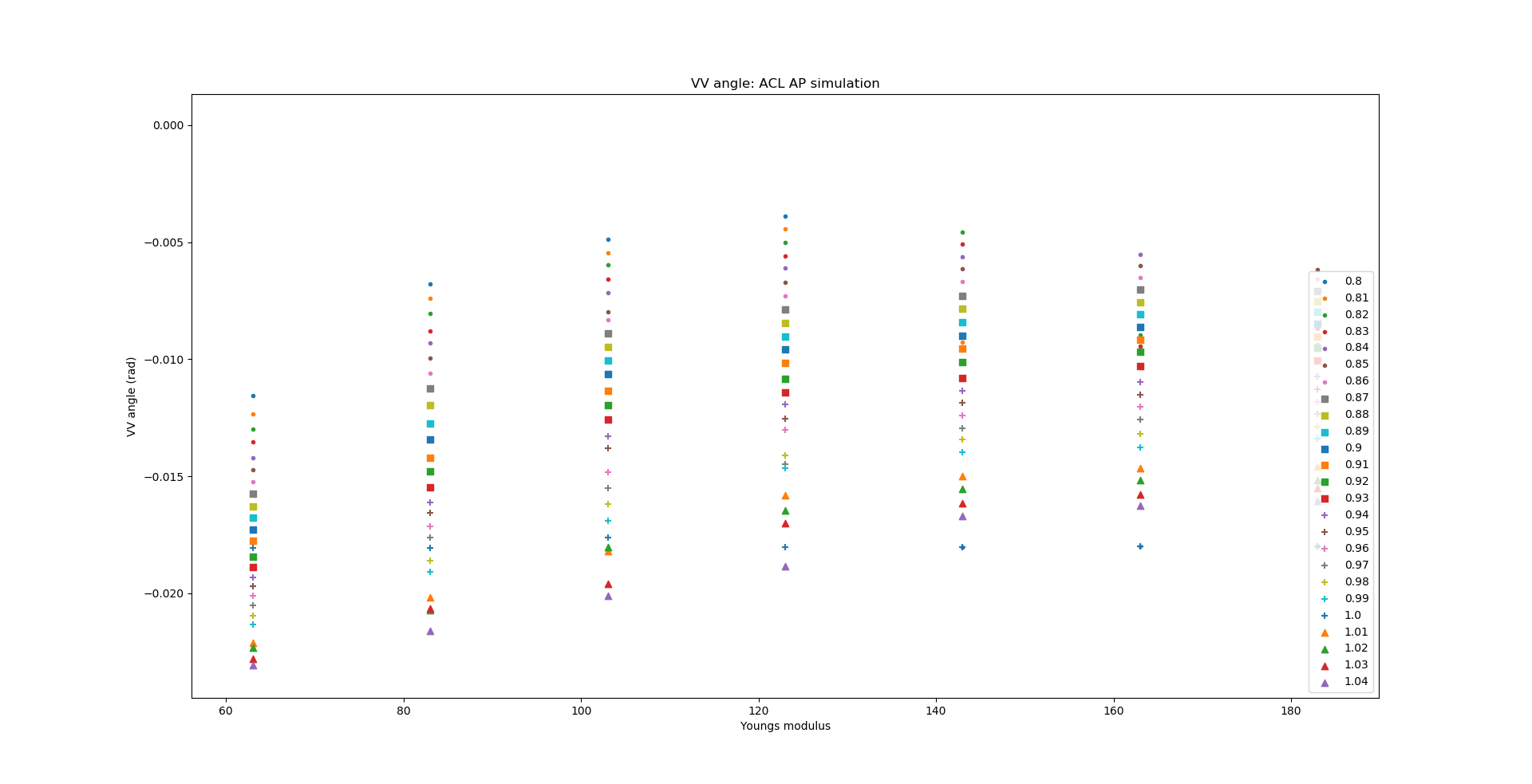 5
ACL – AP simulations: Prestretch value
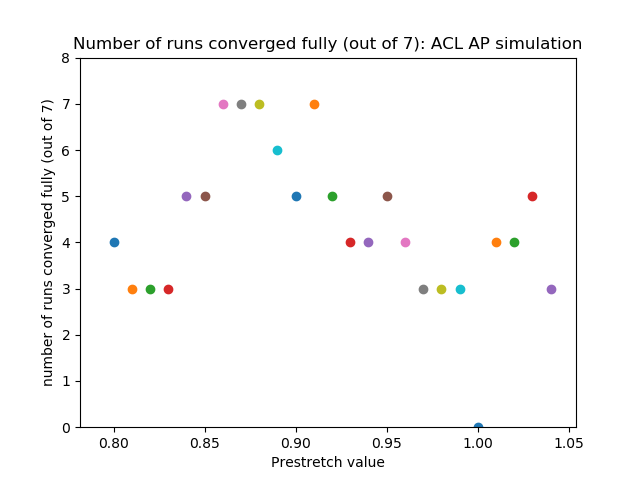 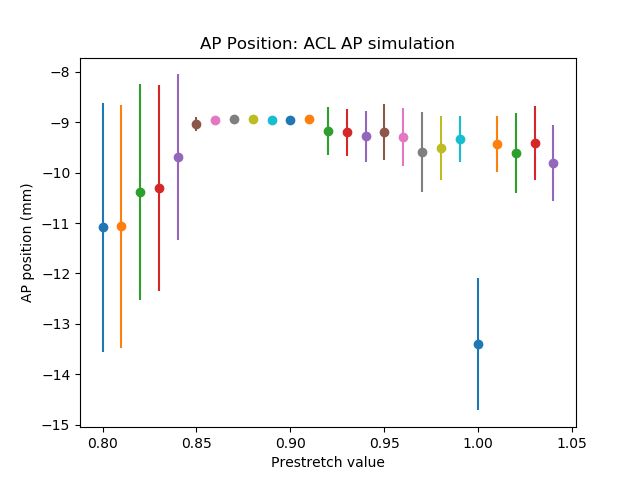 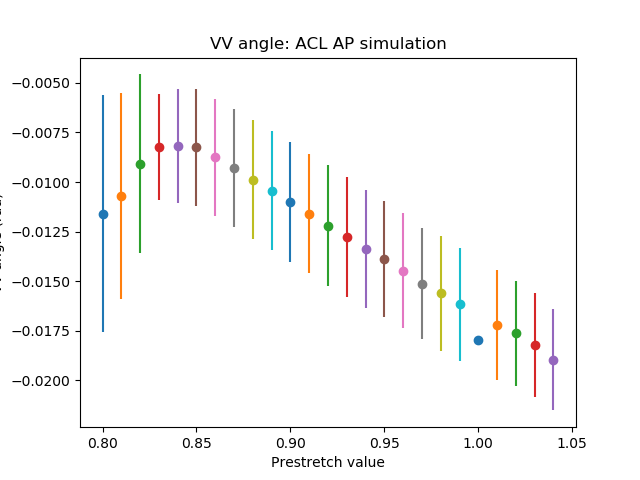 6
ACL – AP simulations: Prestretch value
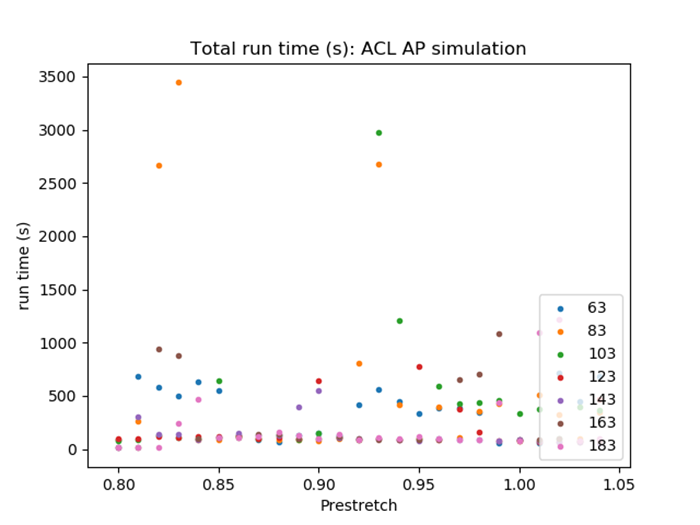 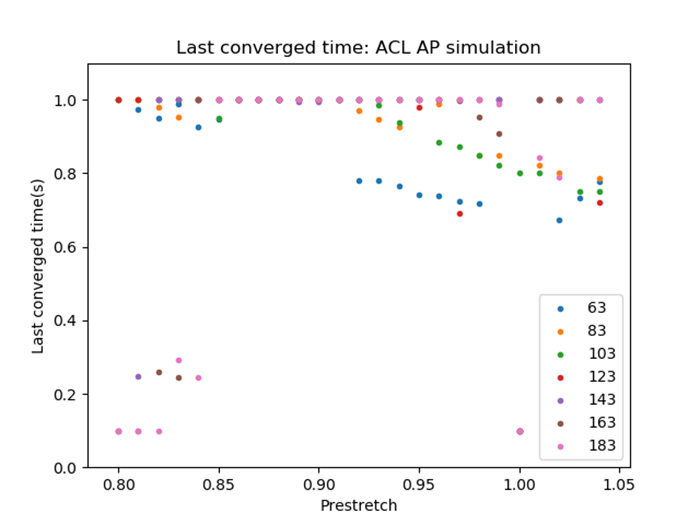 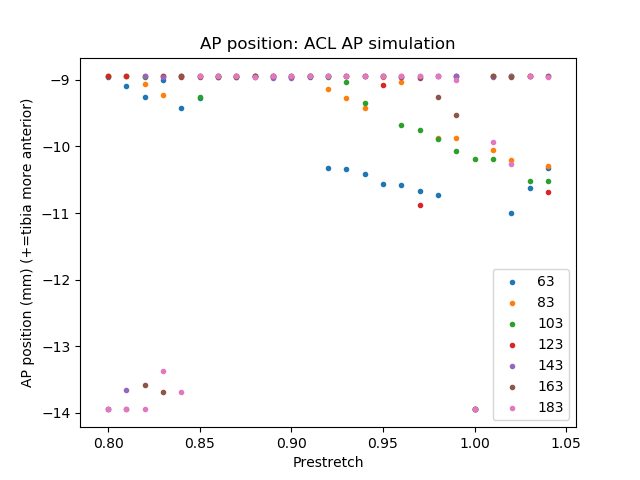 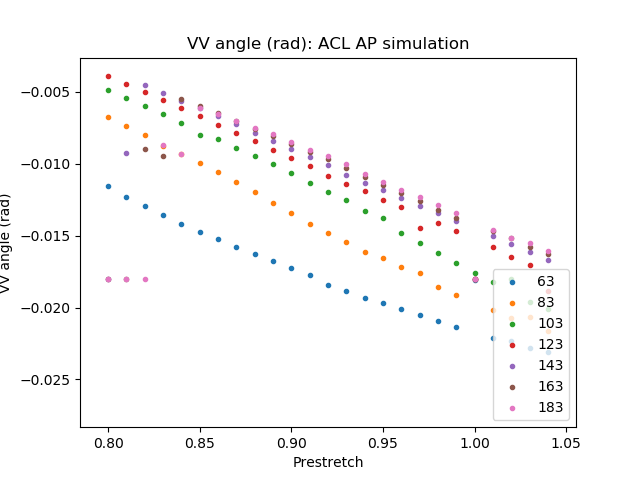 7
ACL - FE simulations
0.5 rad flexion rotation
8
ACL – FE simulations: Young’s modulus
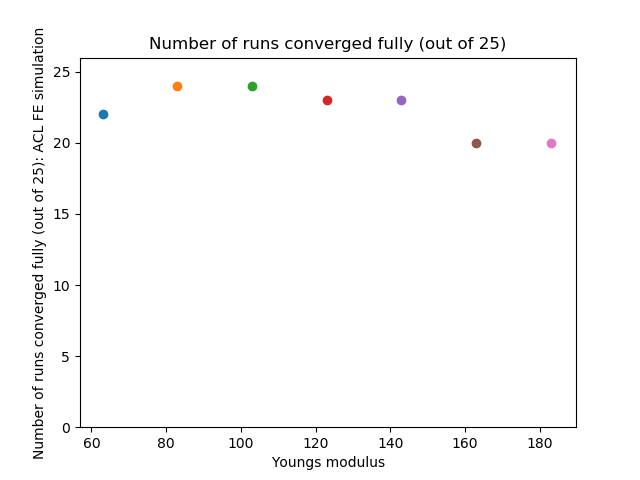 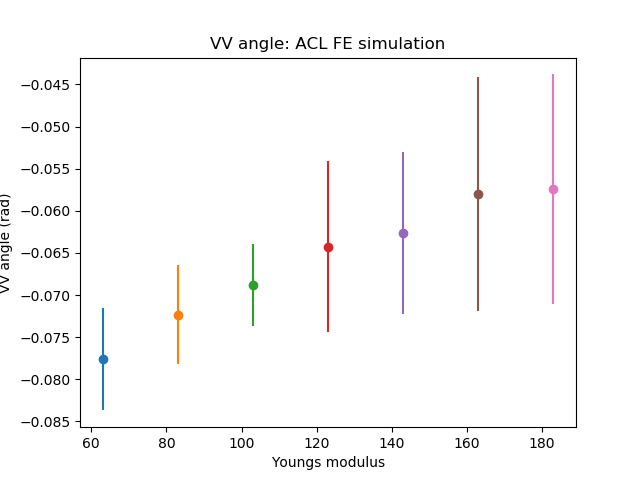 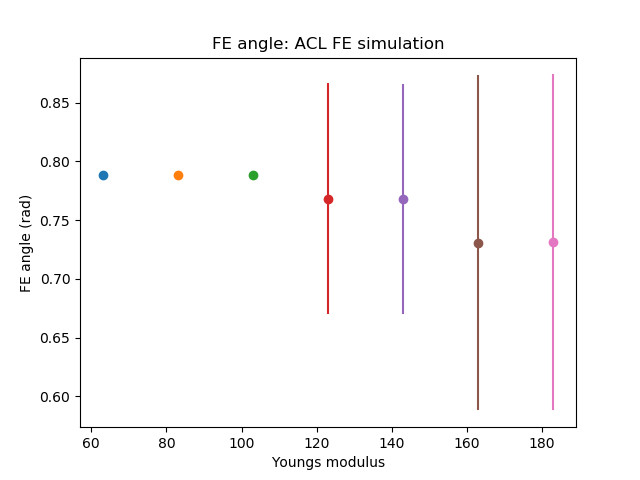 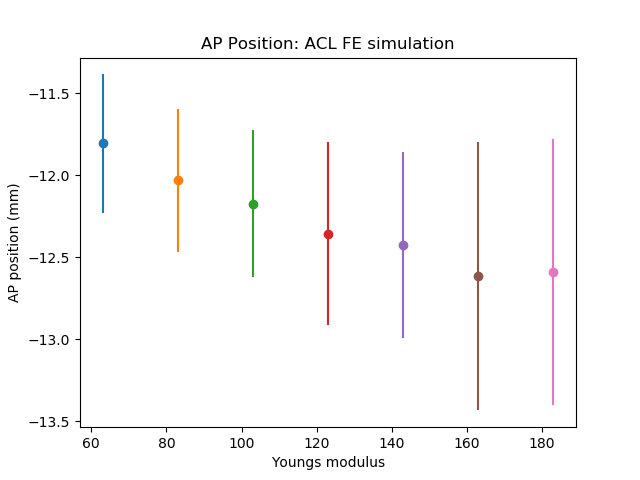 9
ACL – FE simulations: Young’s modulus
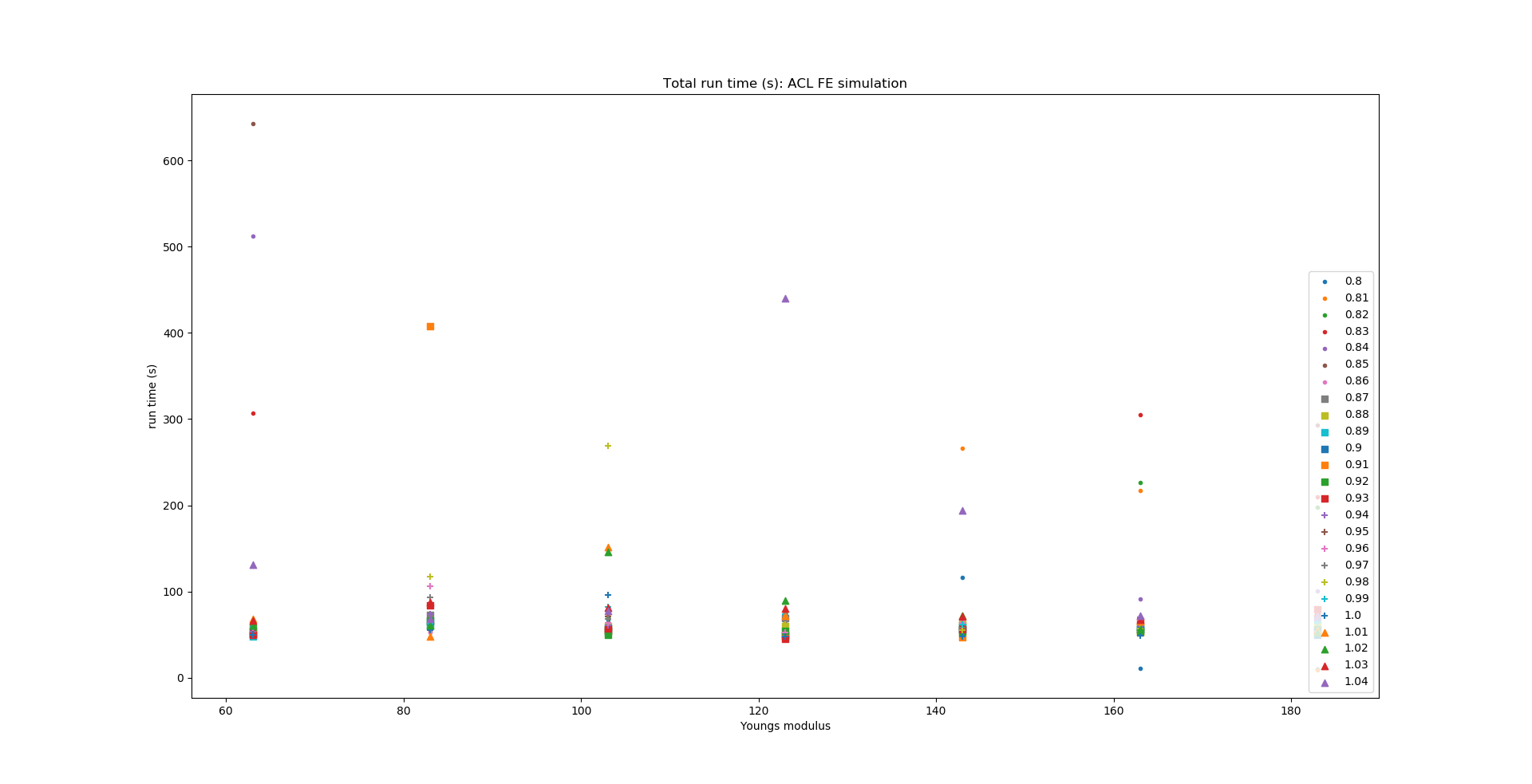 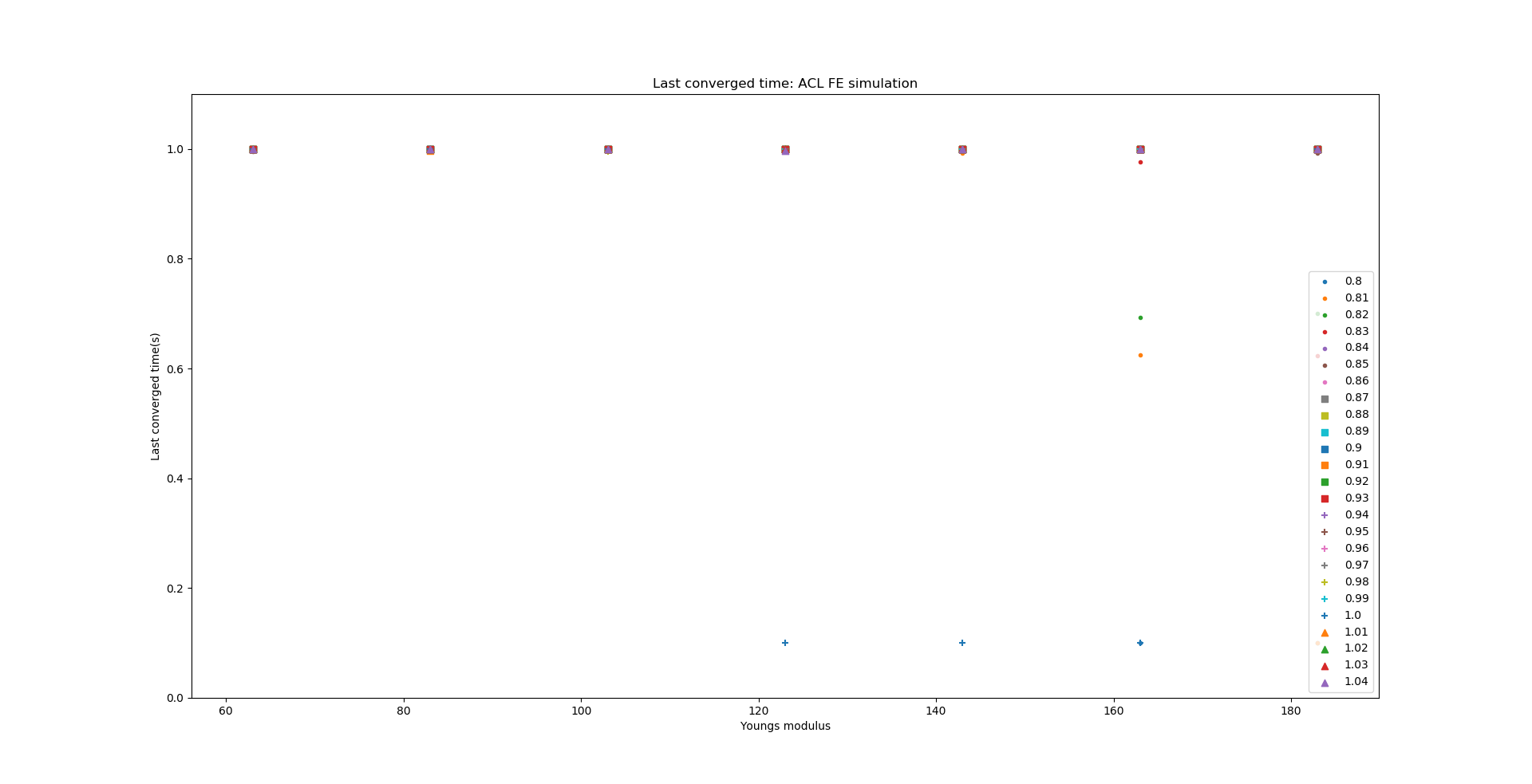 10
ACL – FE simulations: Young’s modulus
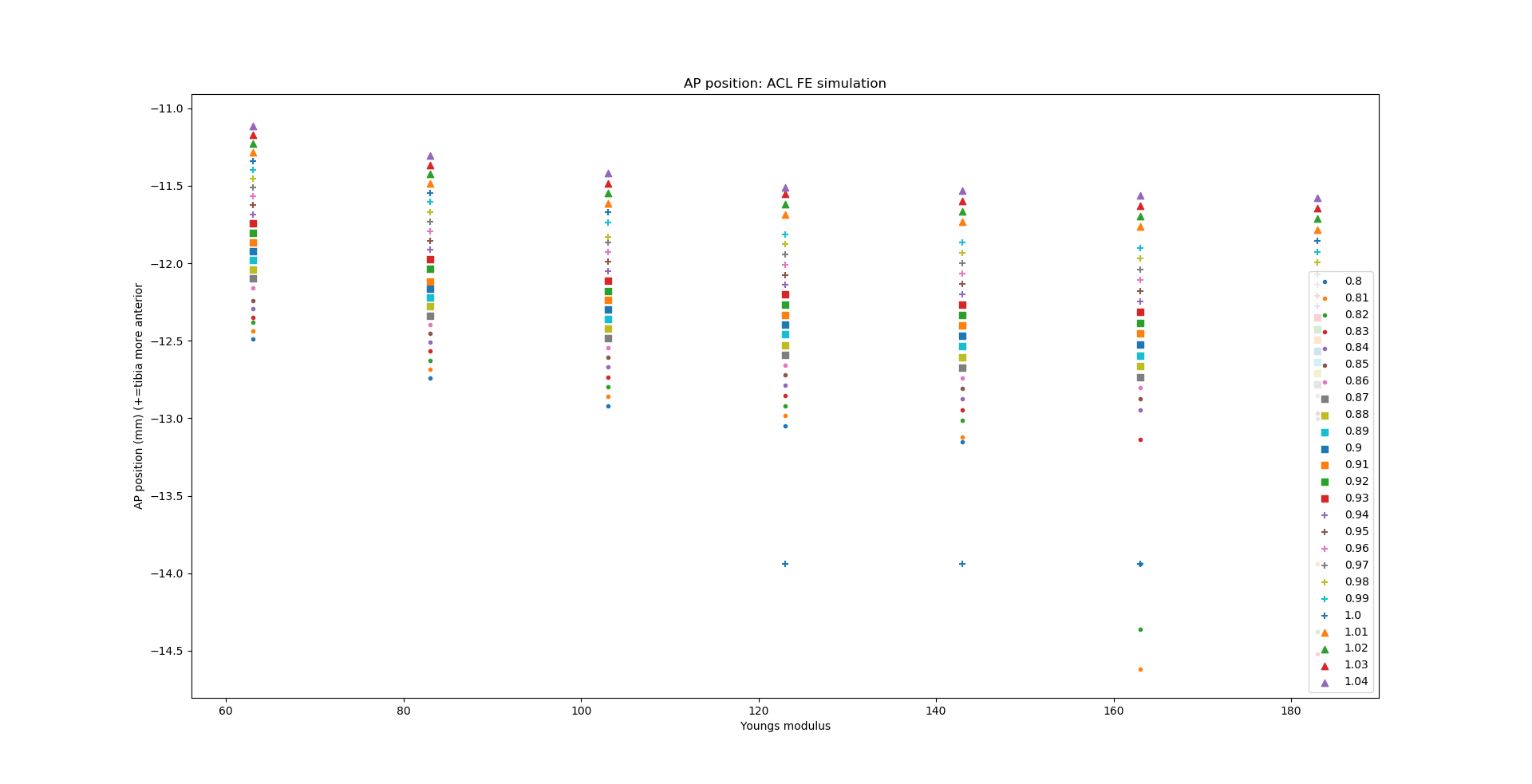 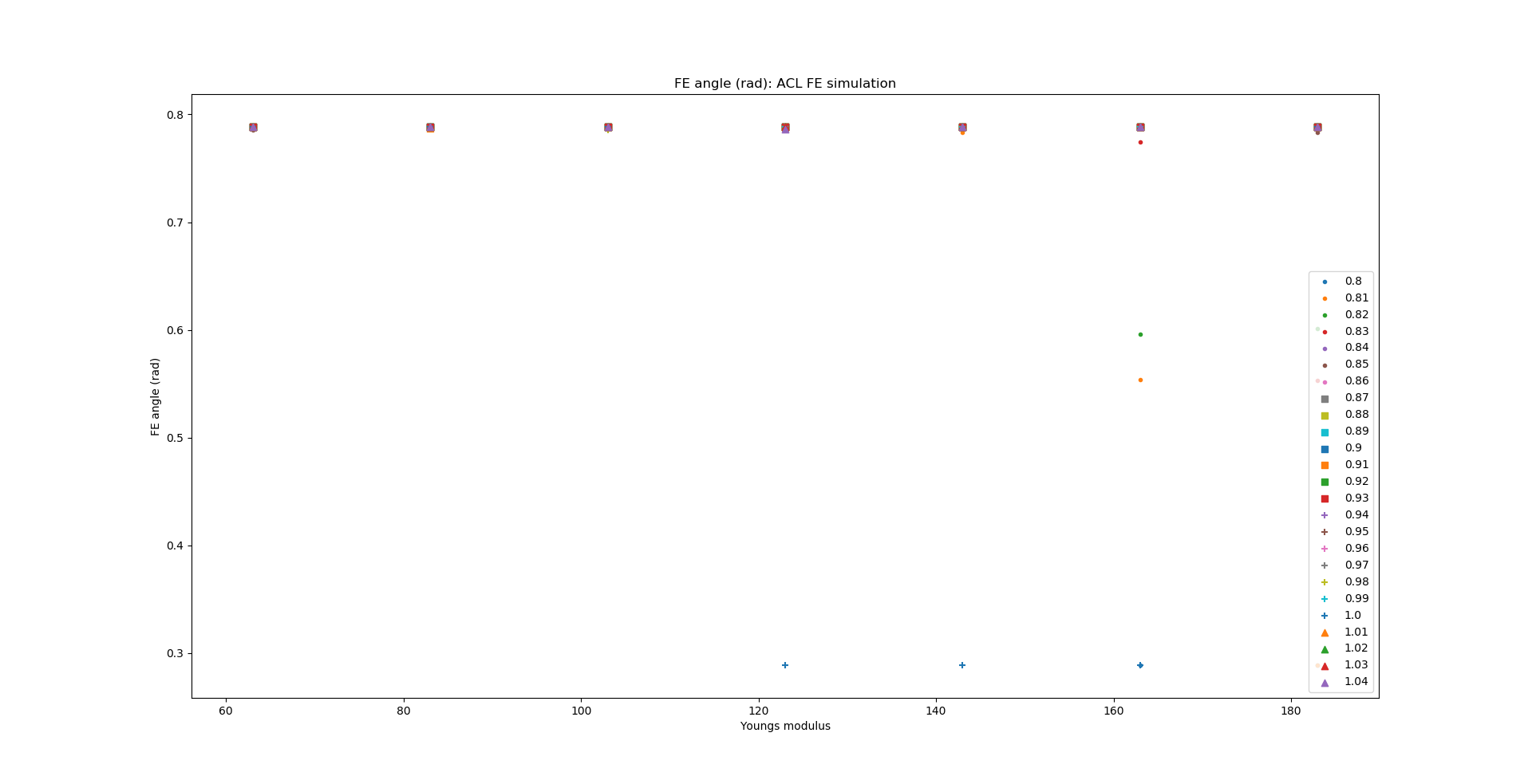 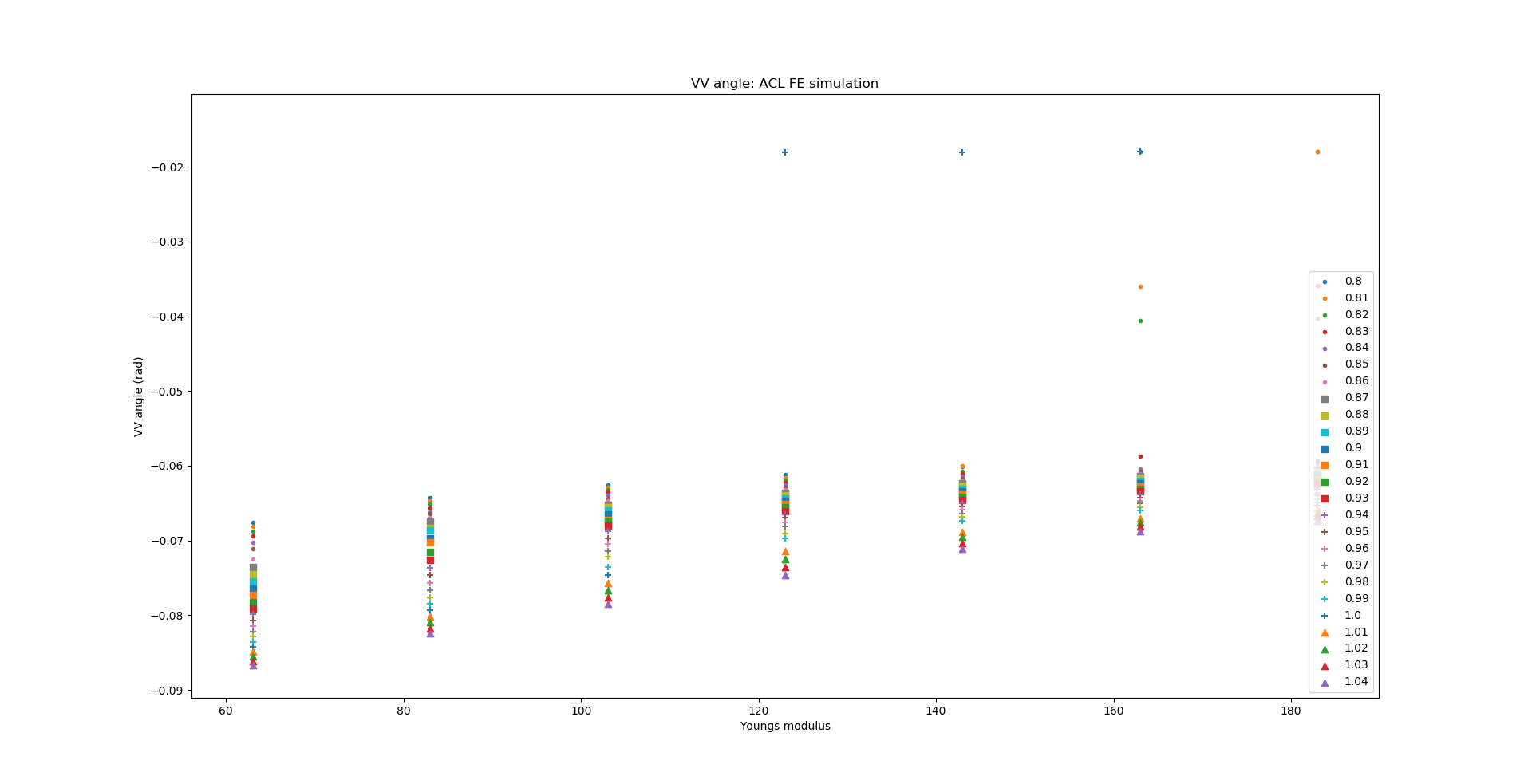 11
ACL – FE simulations: Prestretch value
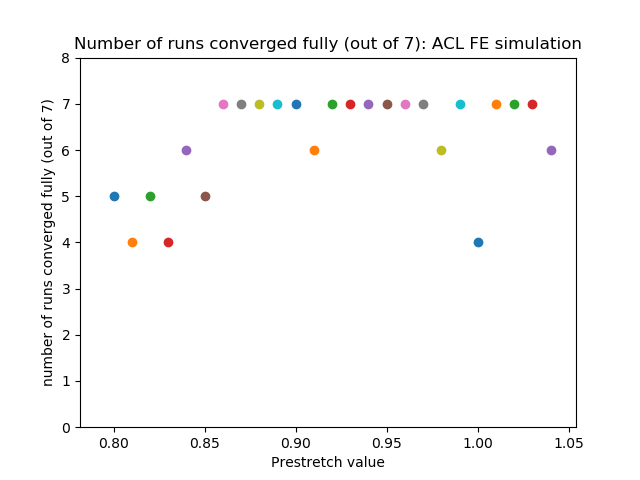 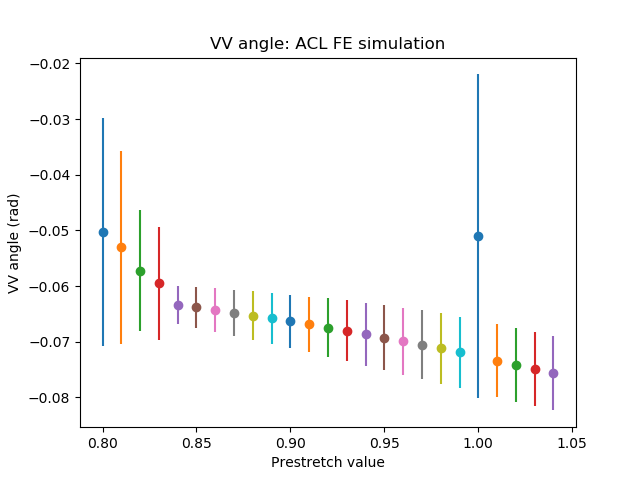 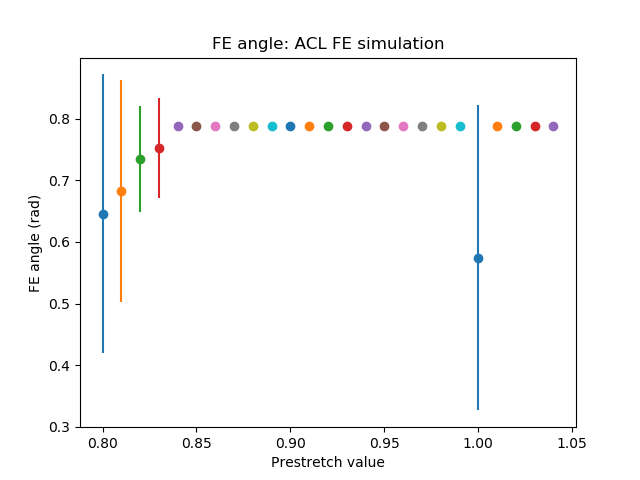 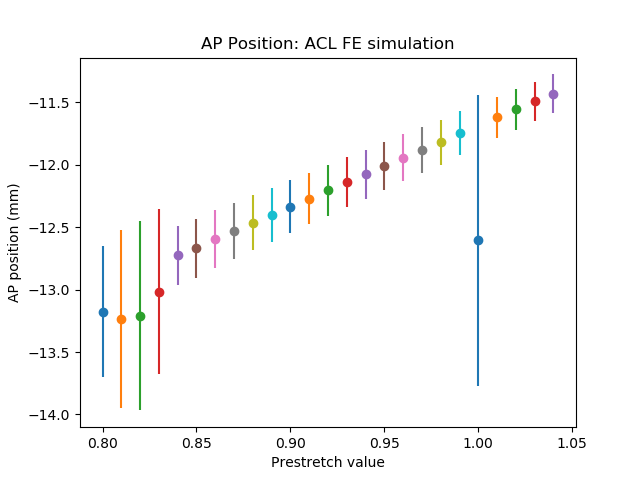 12
ACL – FE simulations: Prestretch value
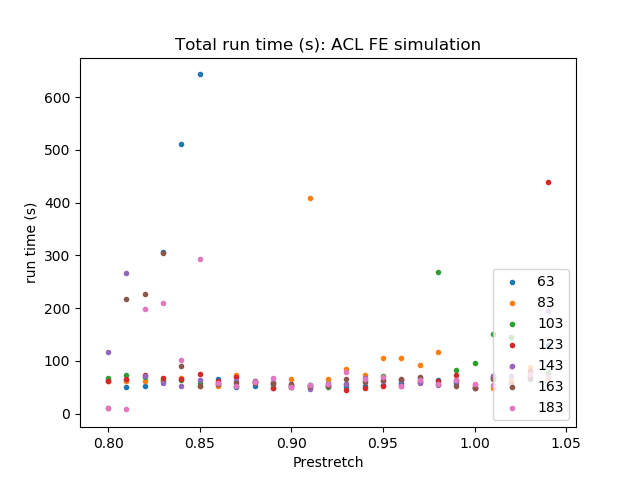 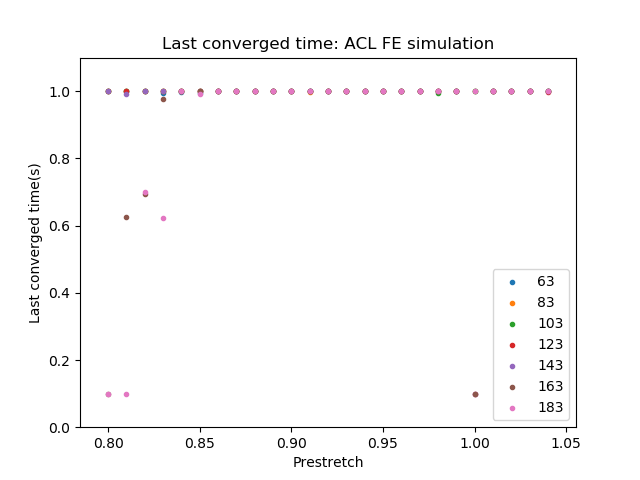 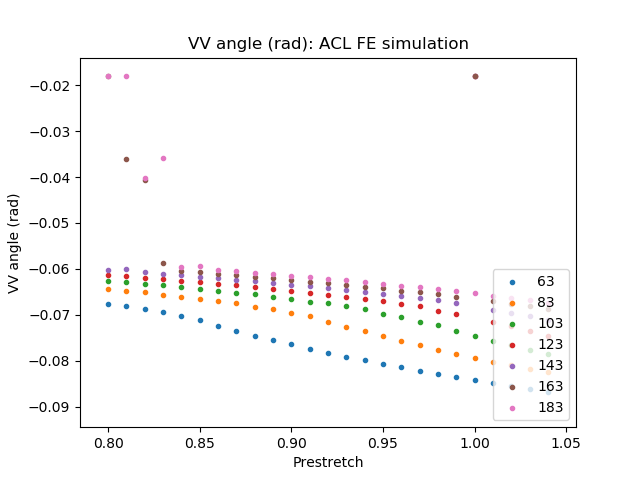 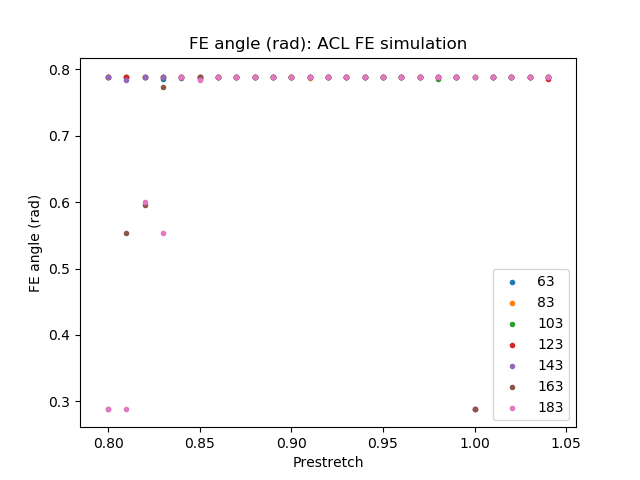 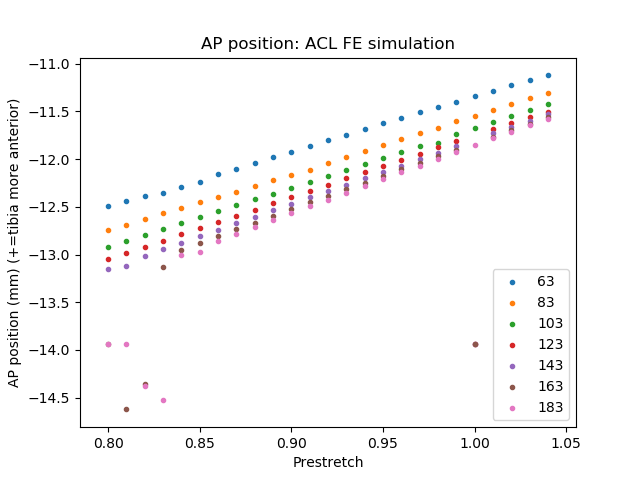 13
PCL - AP simulations
Tibia moving posterior with respect to the femur5mm
14
PCL - AP simulations: Young’s modulus
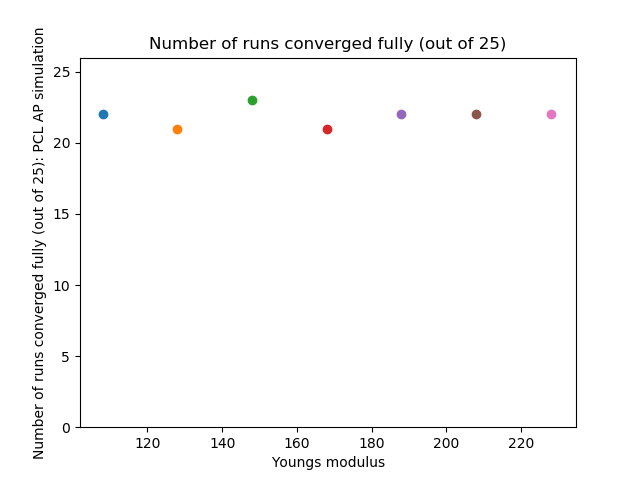 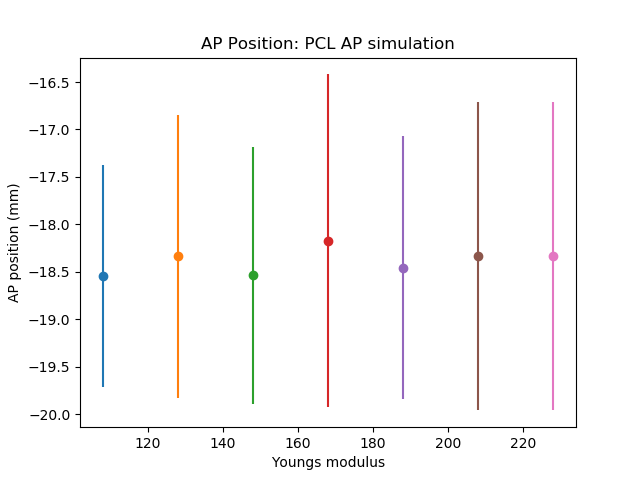 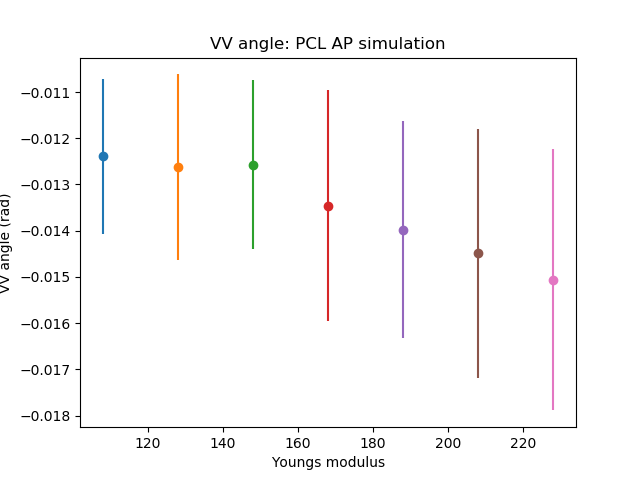 15
PCL - AP simulations: Young’s modulus
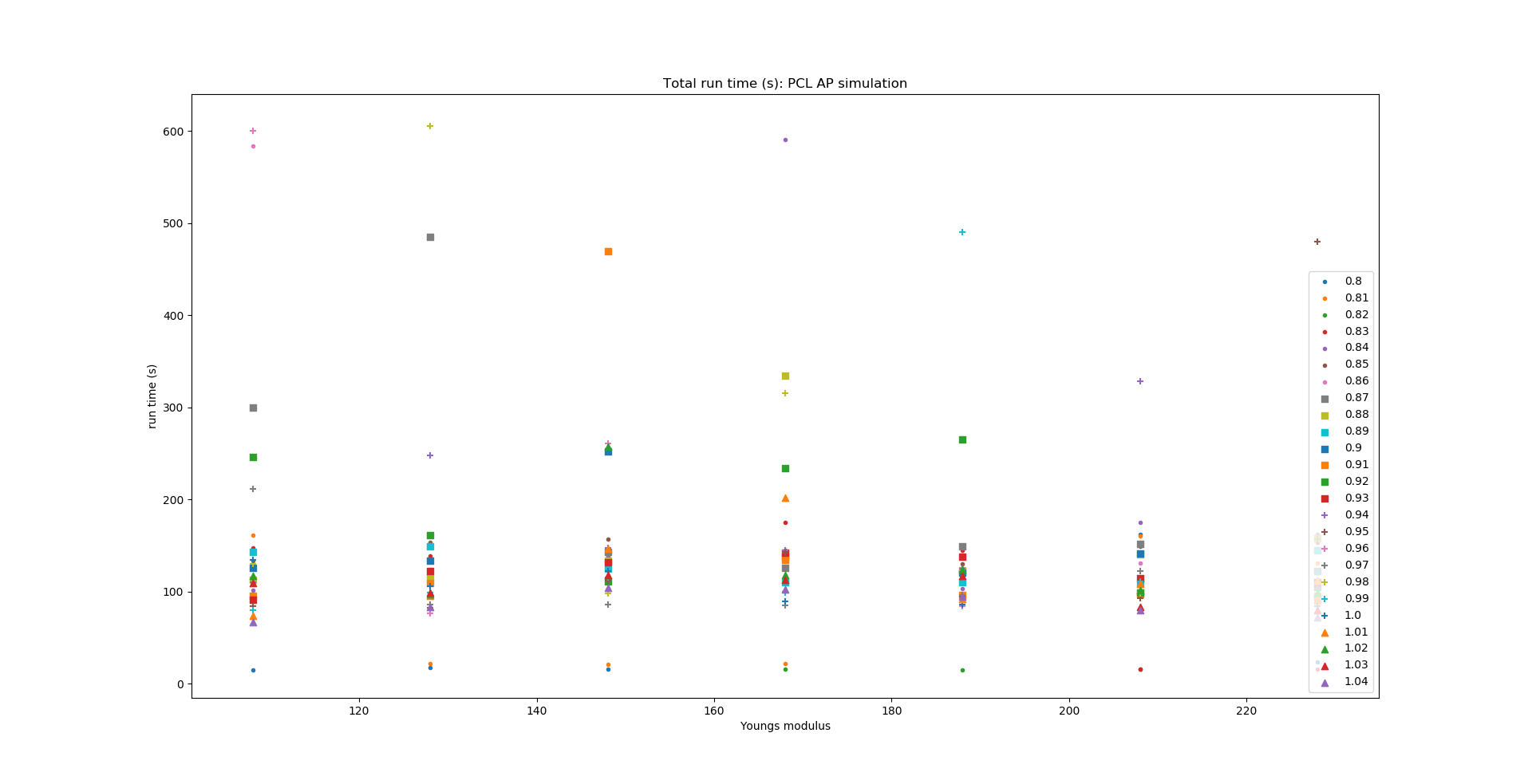 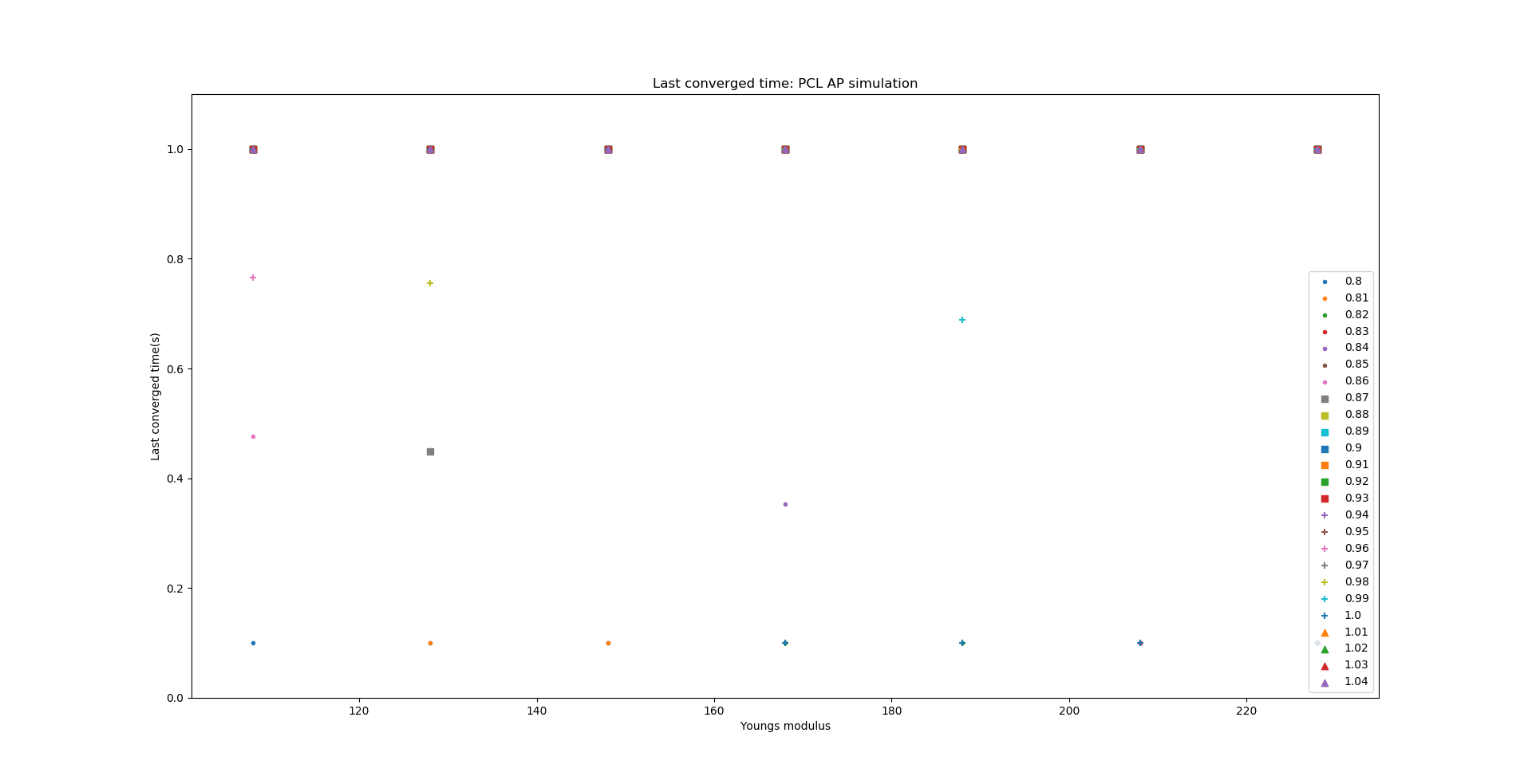 16
PCL - AP simulations: Young’s modulus
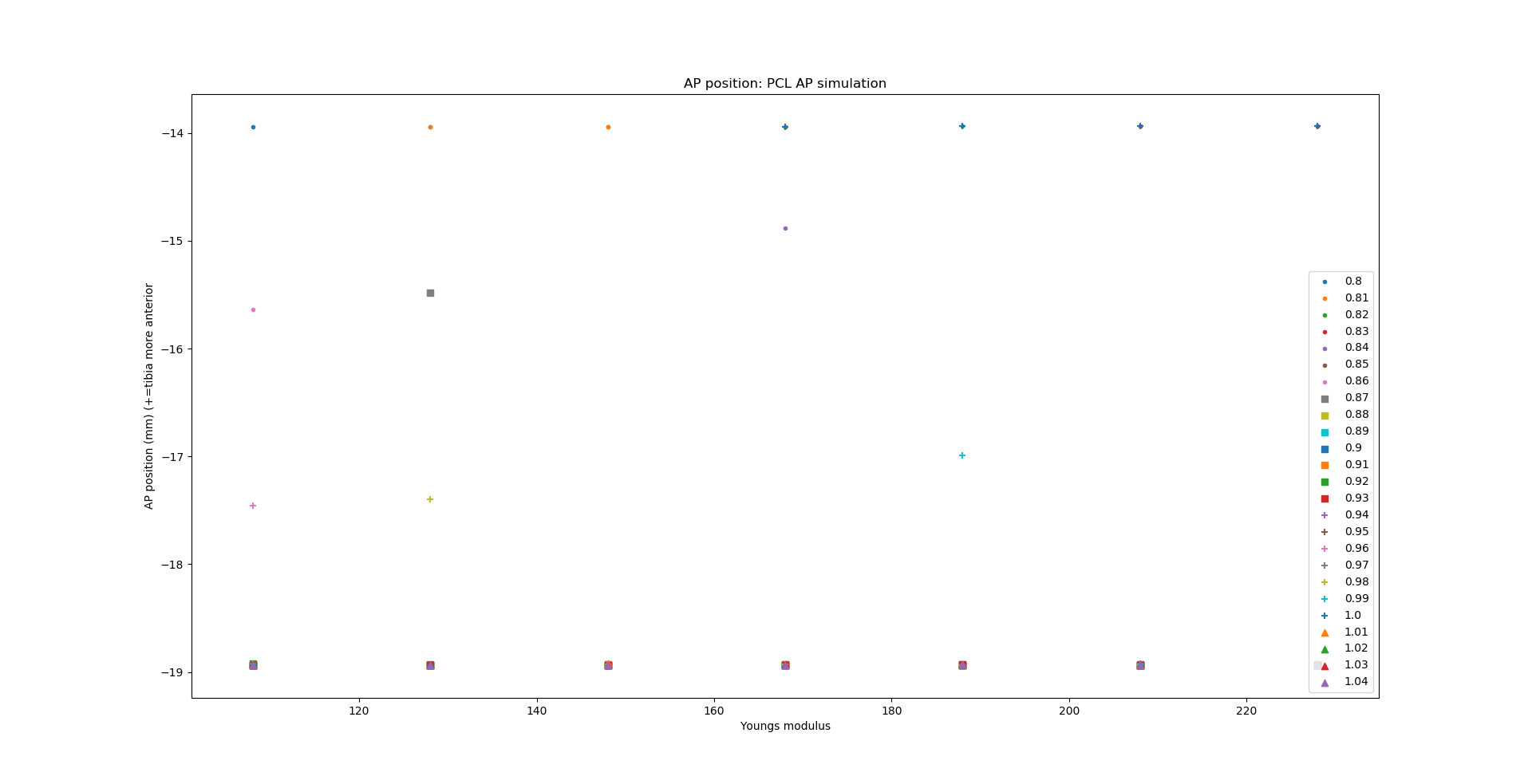 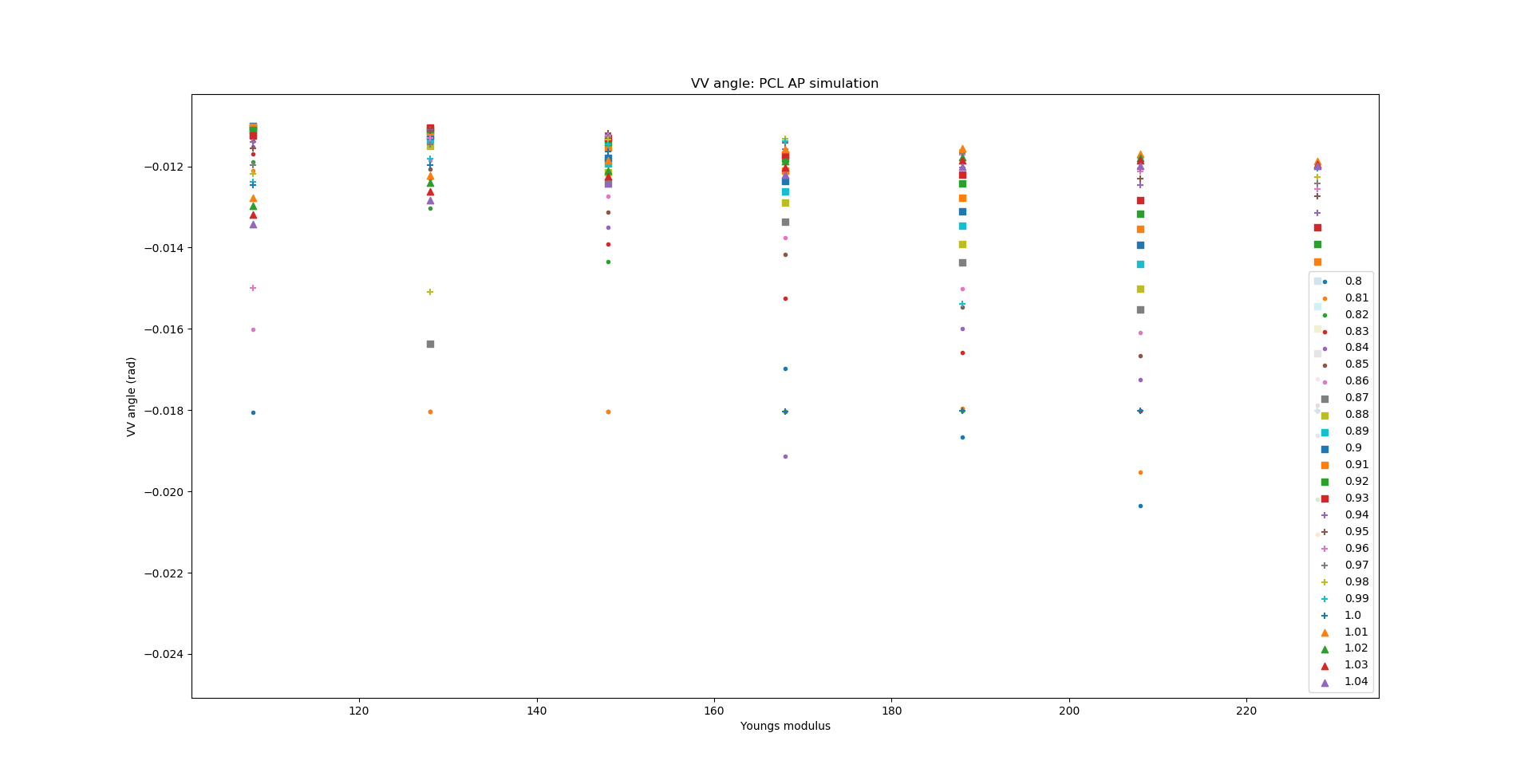 17
PCL - AP simulations: Prestretch value
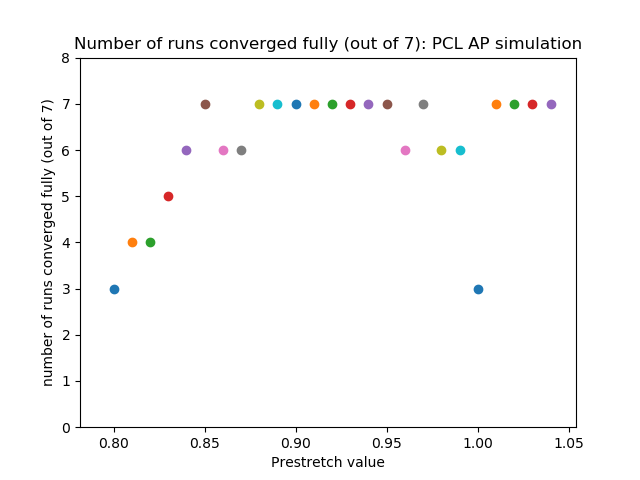 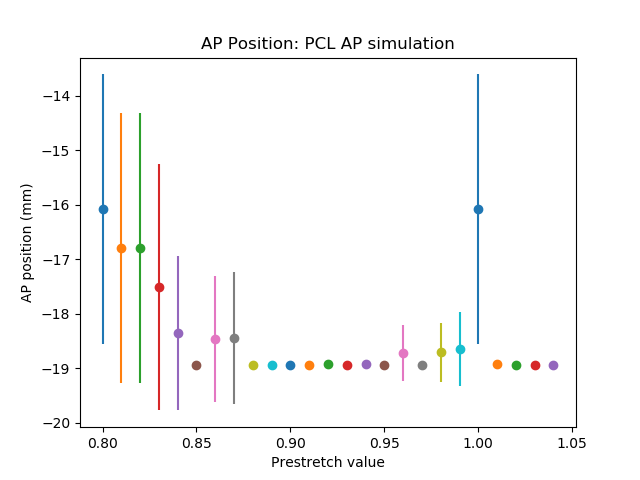 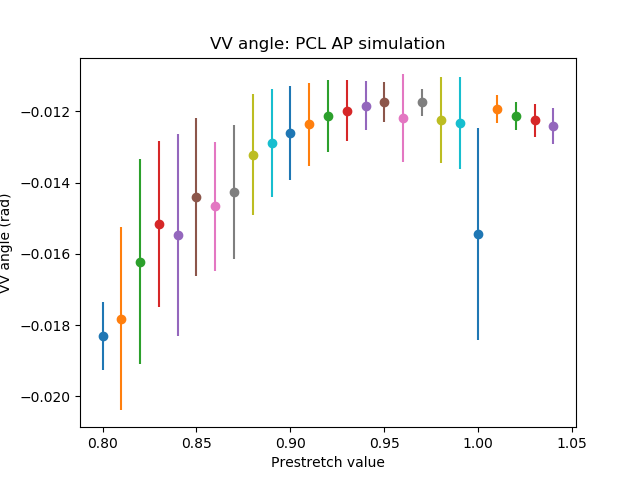 18
PCL - AP simulations: Prestretch value
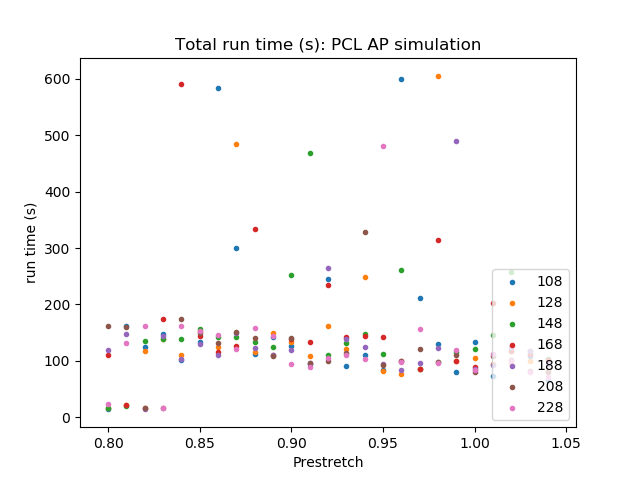 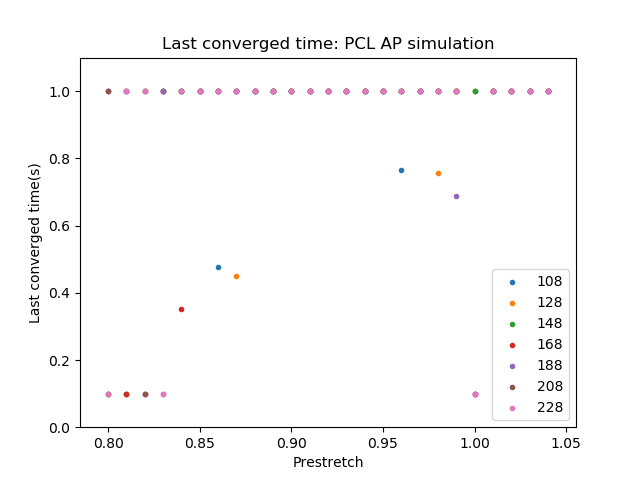 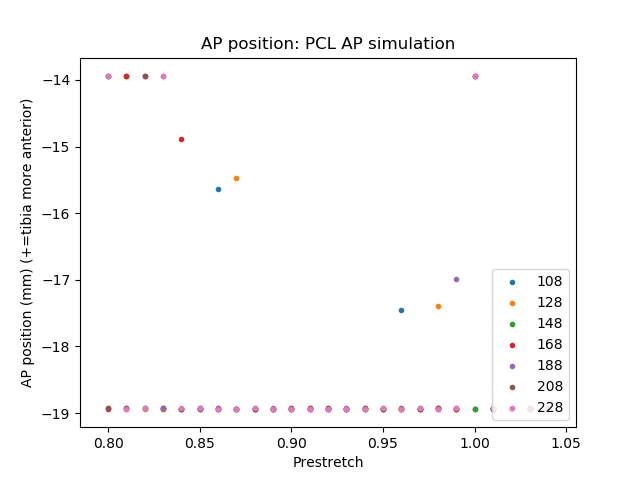 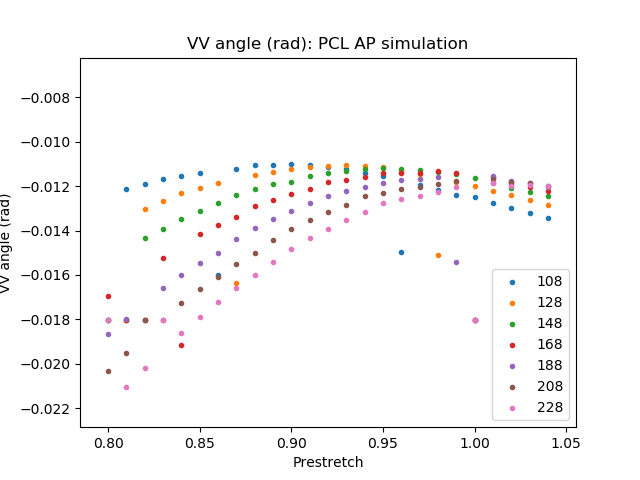 19
PCL - FE simulations
0.5 rad flexion rotation
20
PCL - FE simulations: Young’s modulus
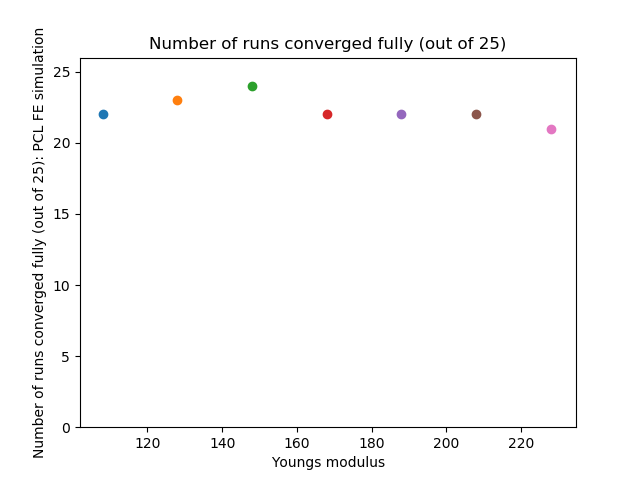 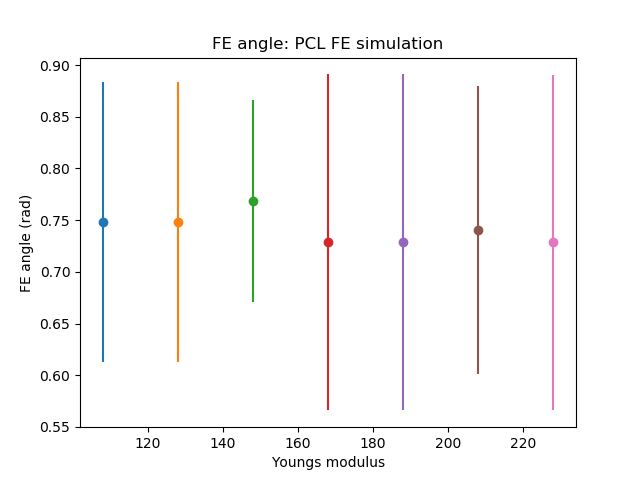 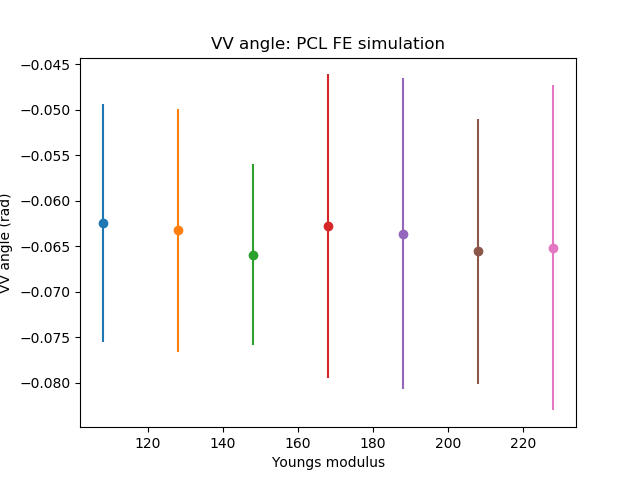 21
PCL - FE simulations: Young’s modulus
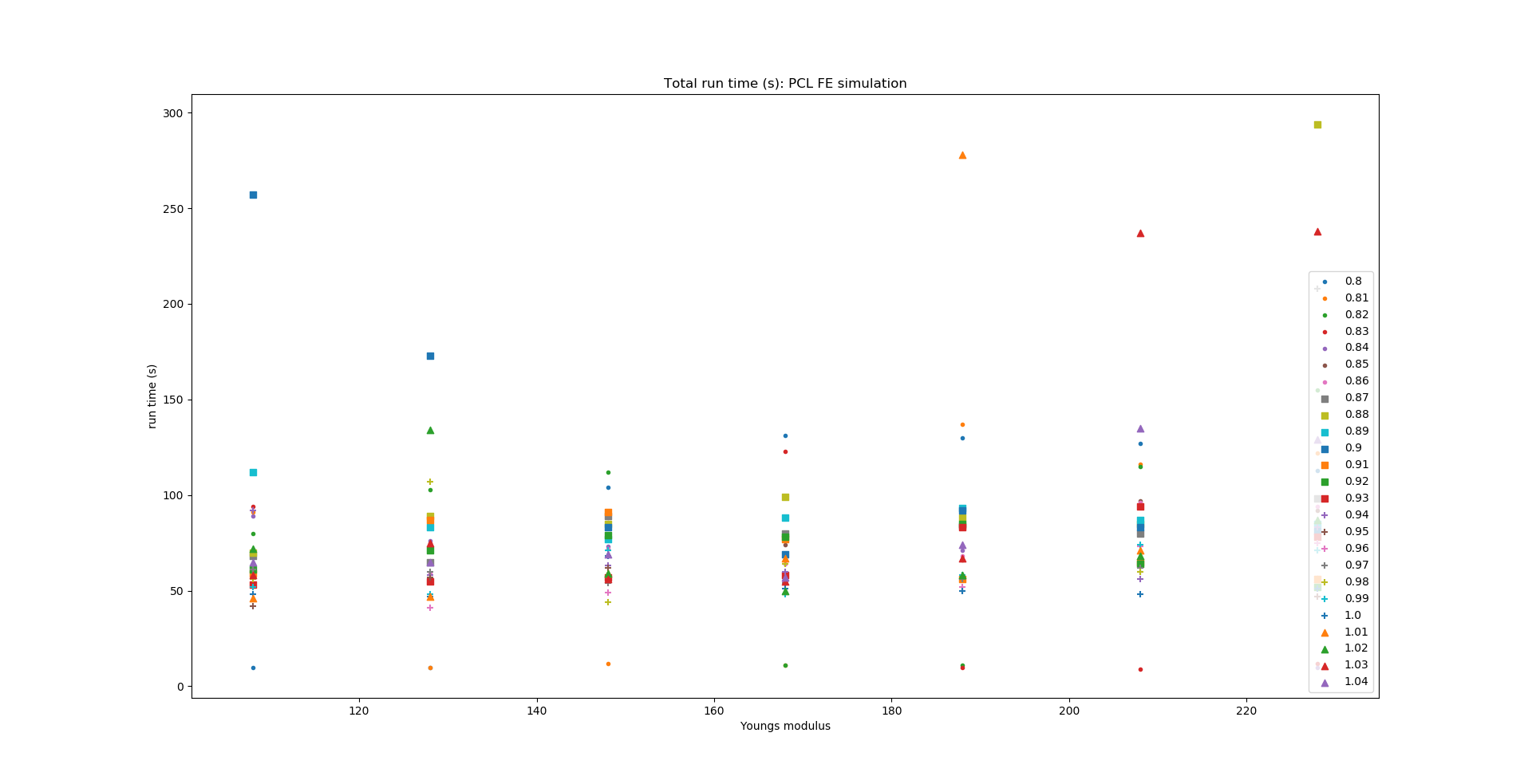 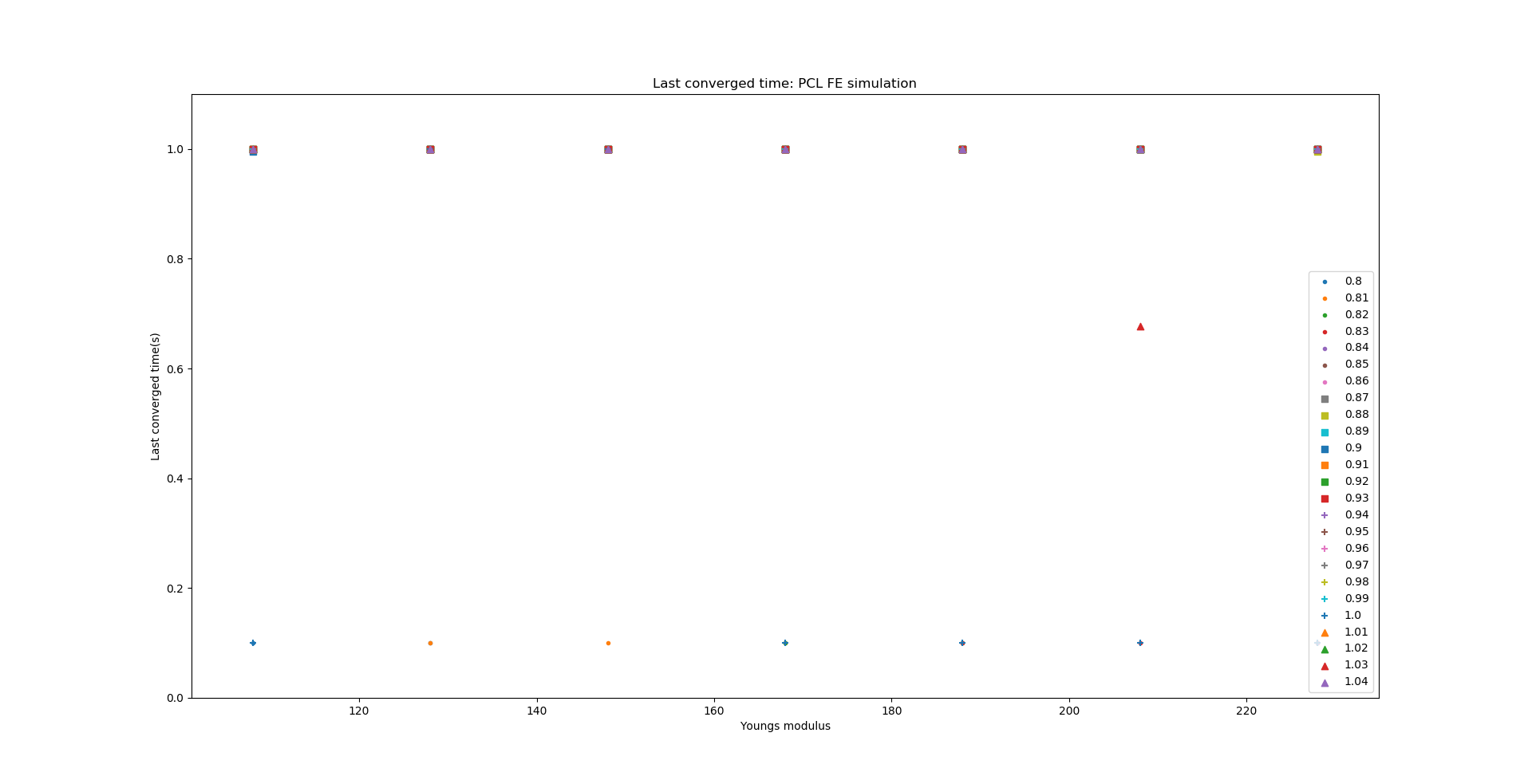 22
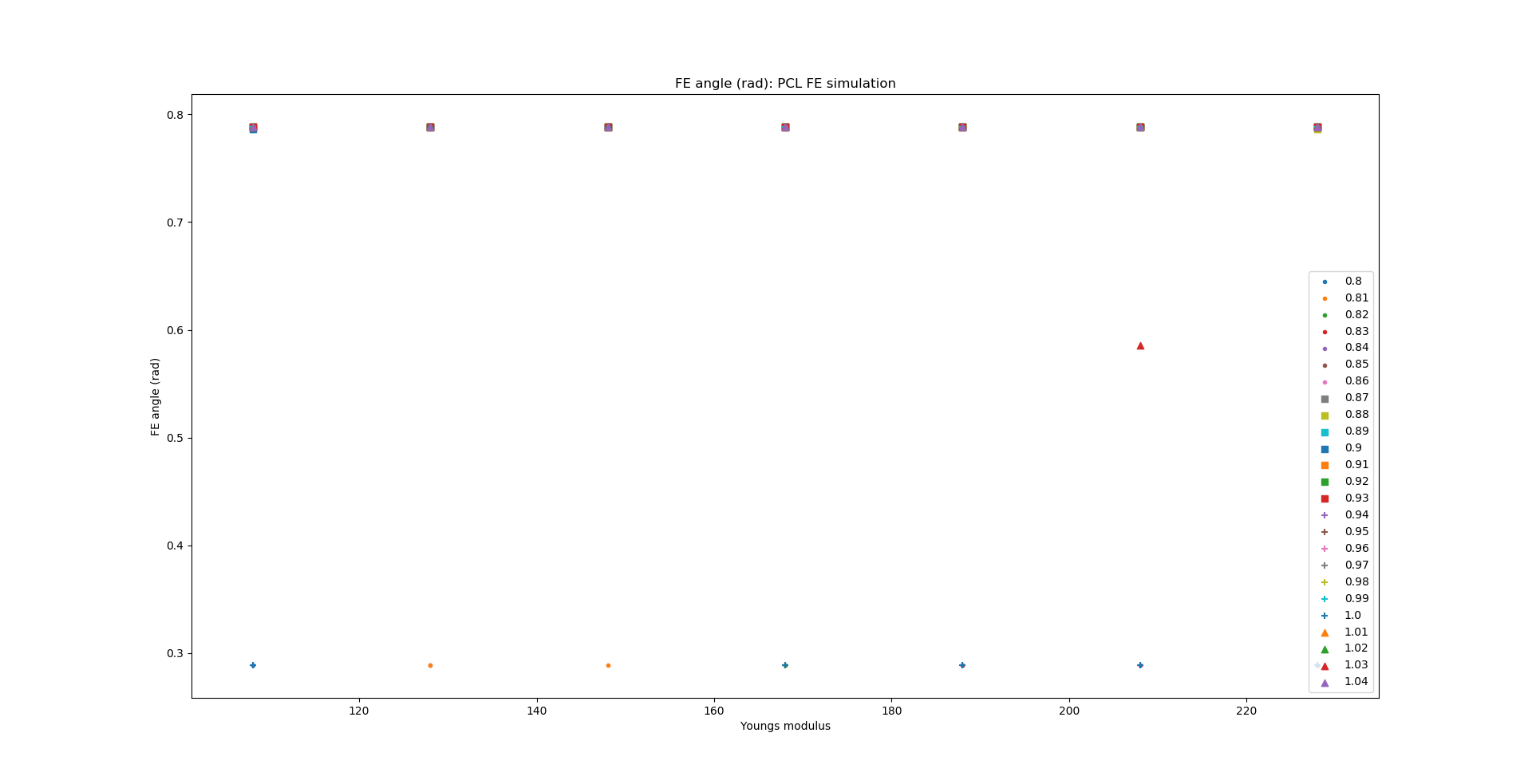 PCL - FE simulations: Young’s modulus
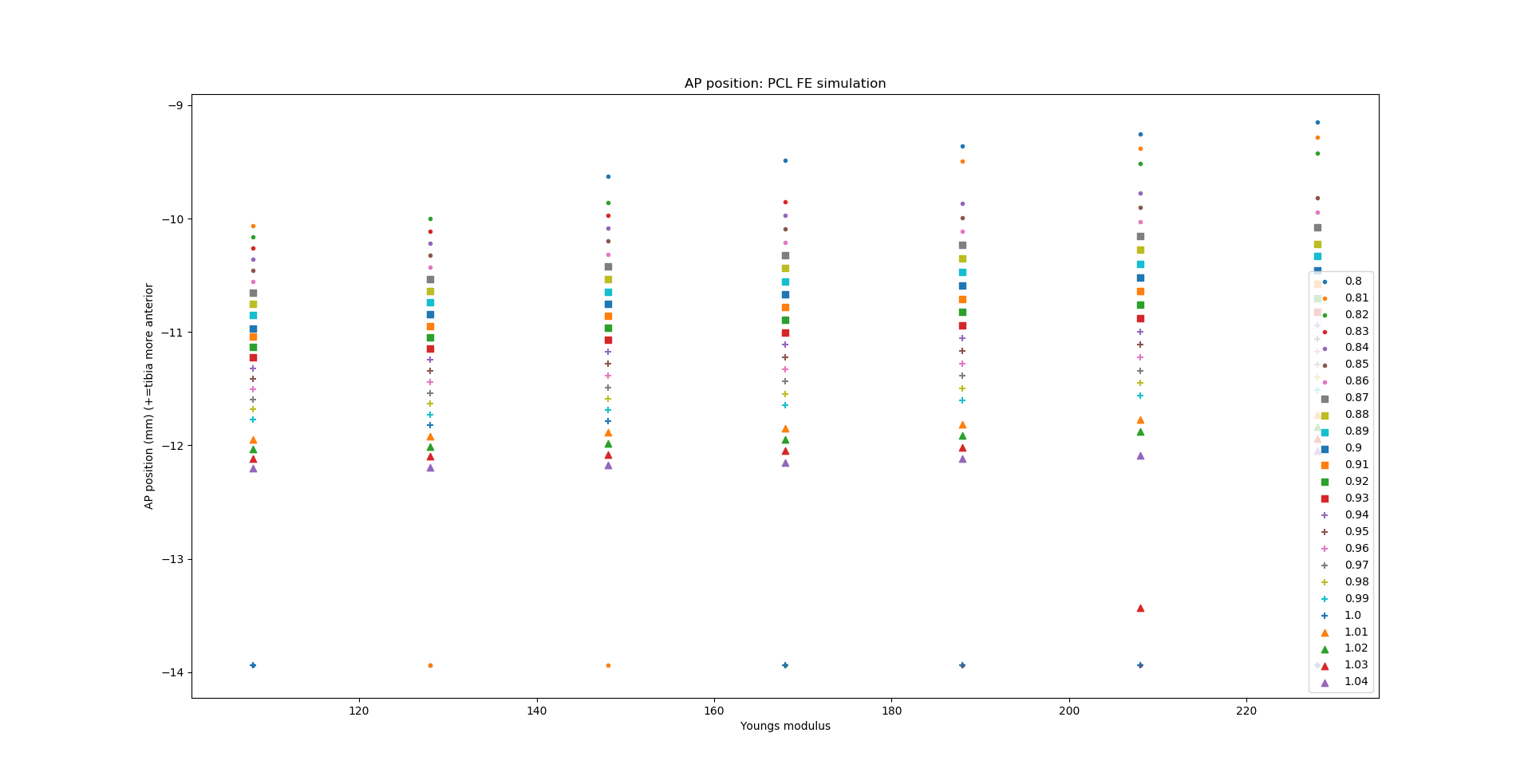 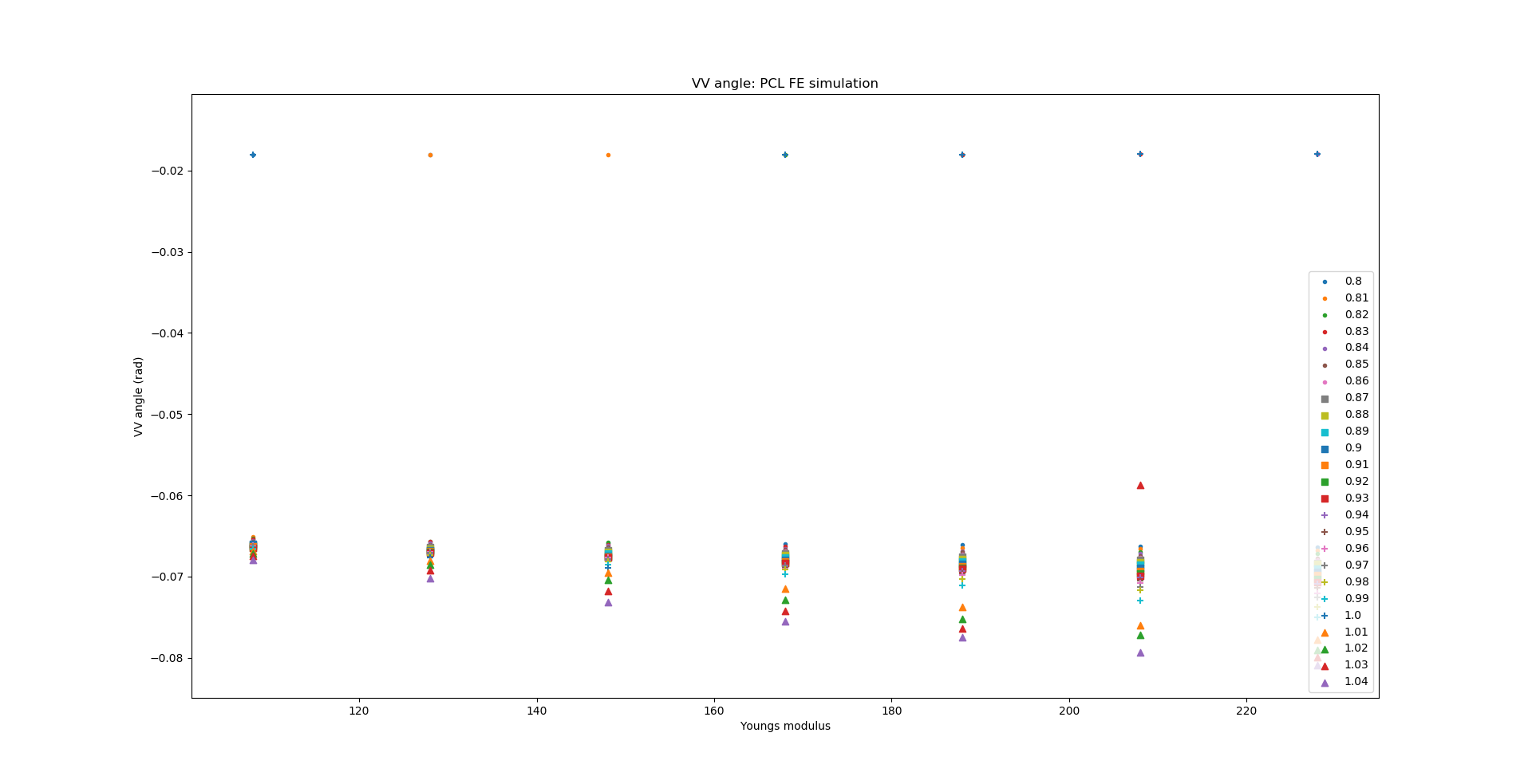 23
PCL - FE simulations: Prestretch value
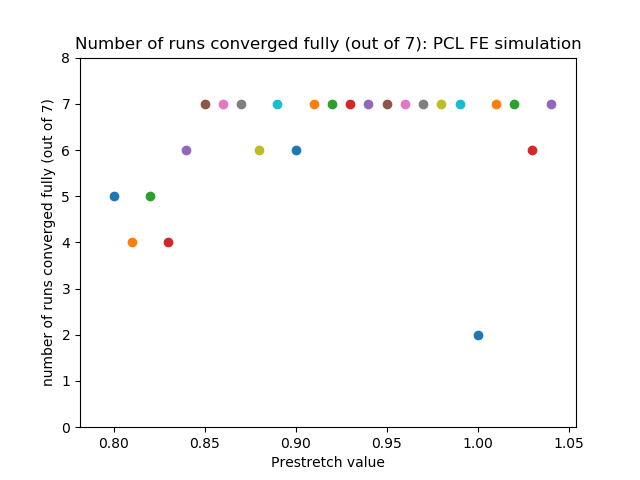 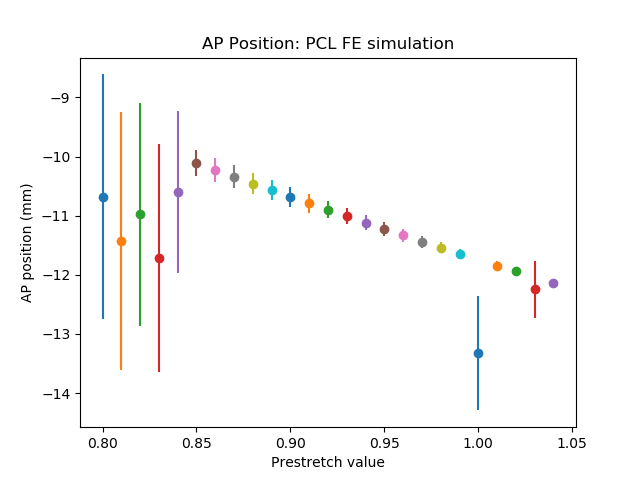 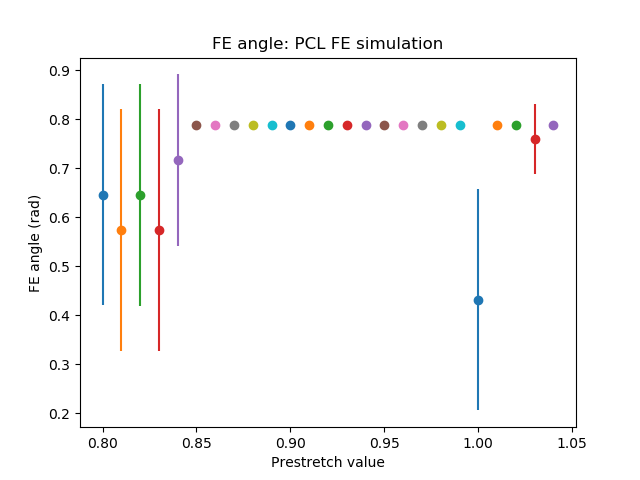 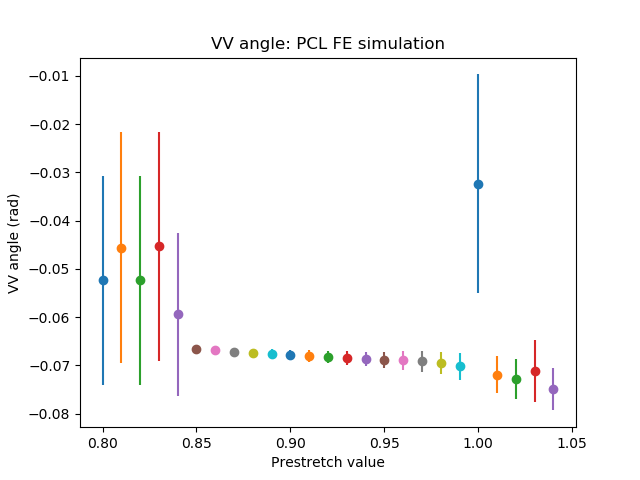 24
PCL - FE simulations: Prestretch value
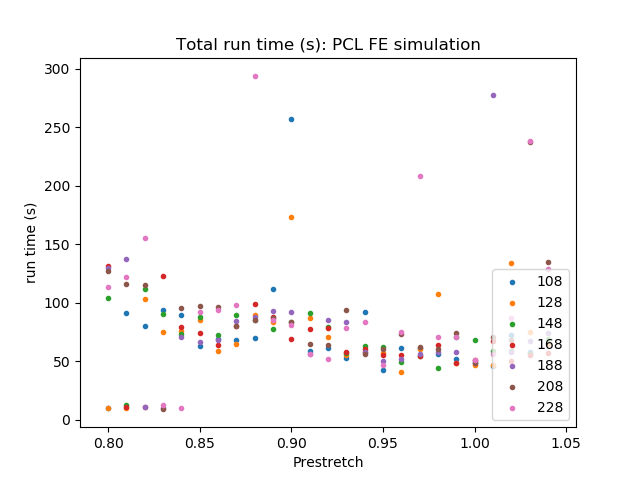 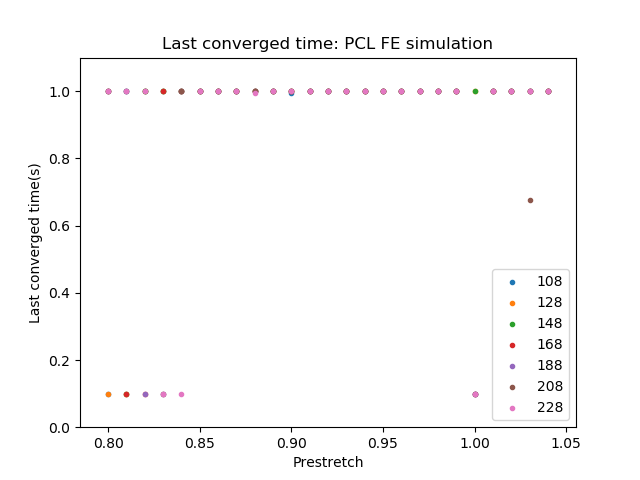 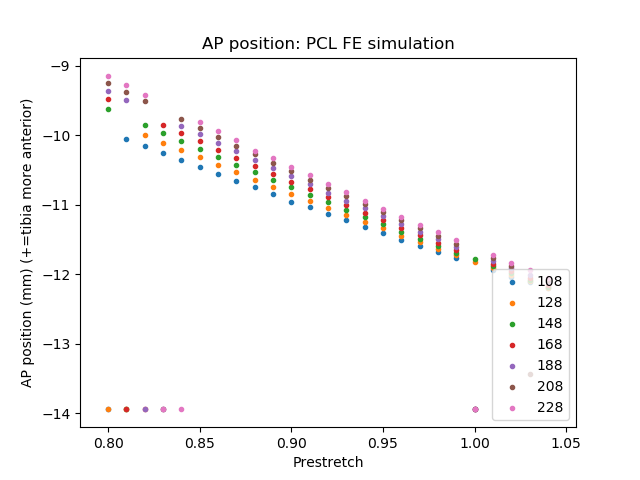 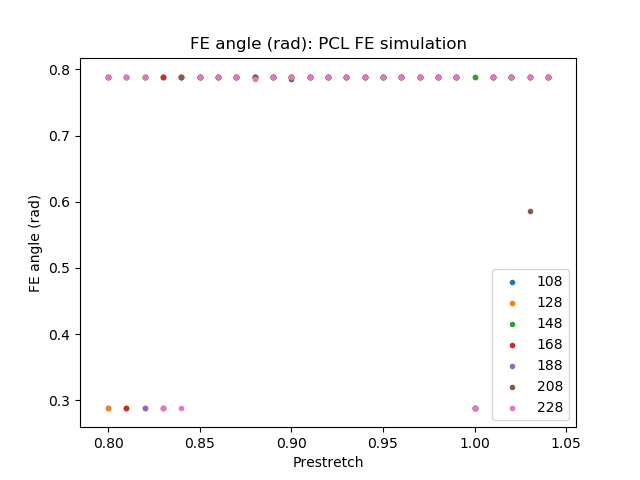 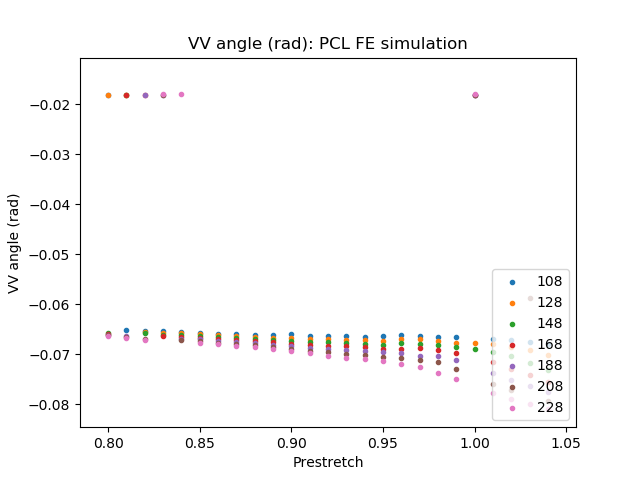 25
MCL - VV simulations
Rotation in the valgus direction3 degrees: 0.05235 rad
26
MCL - VV simulations: Young’s modulus
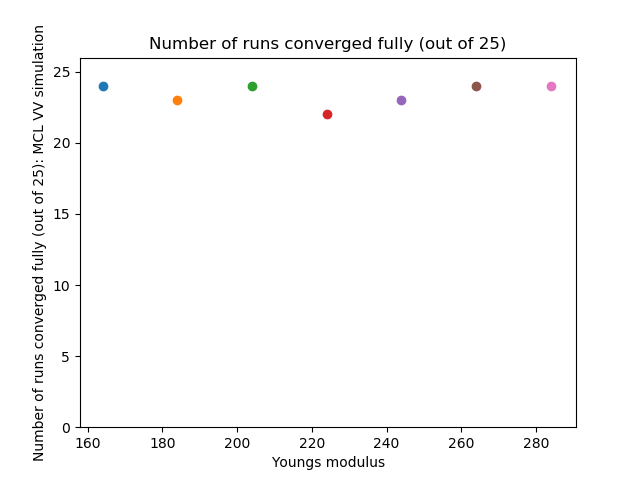 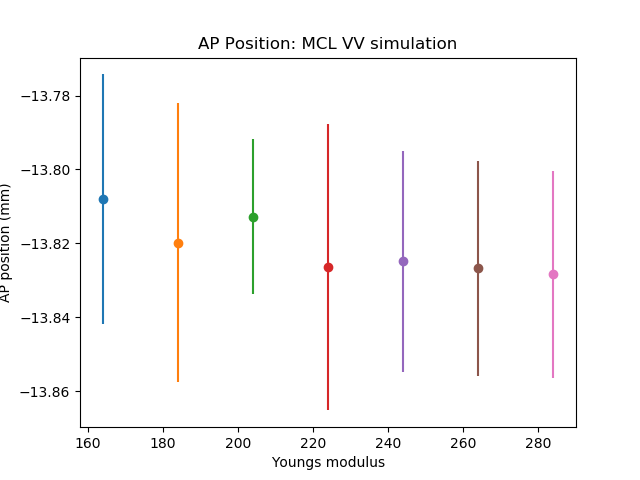 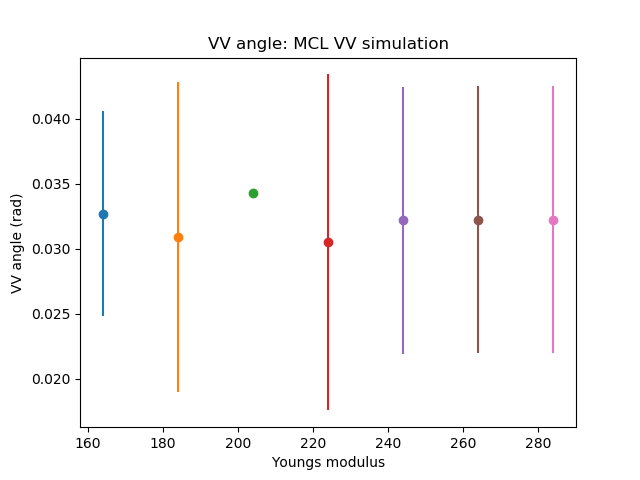 27
MCL - VV simulations: Young’s modulus
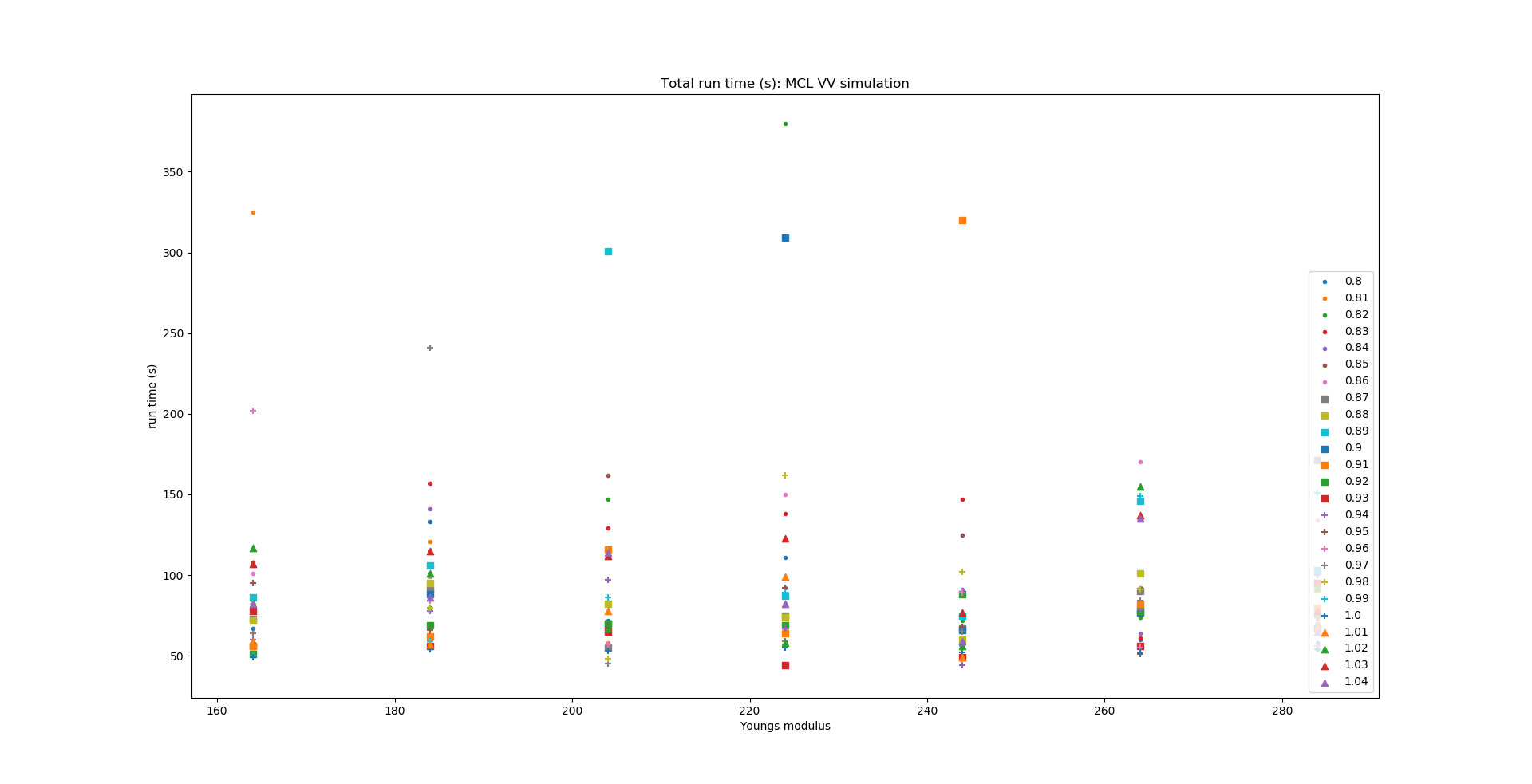 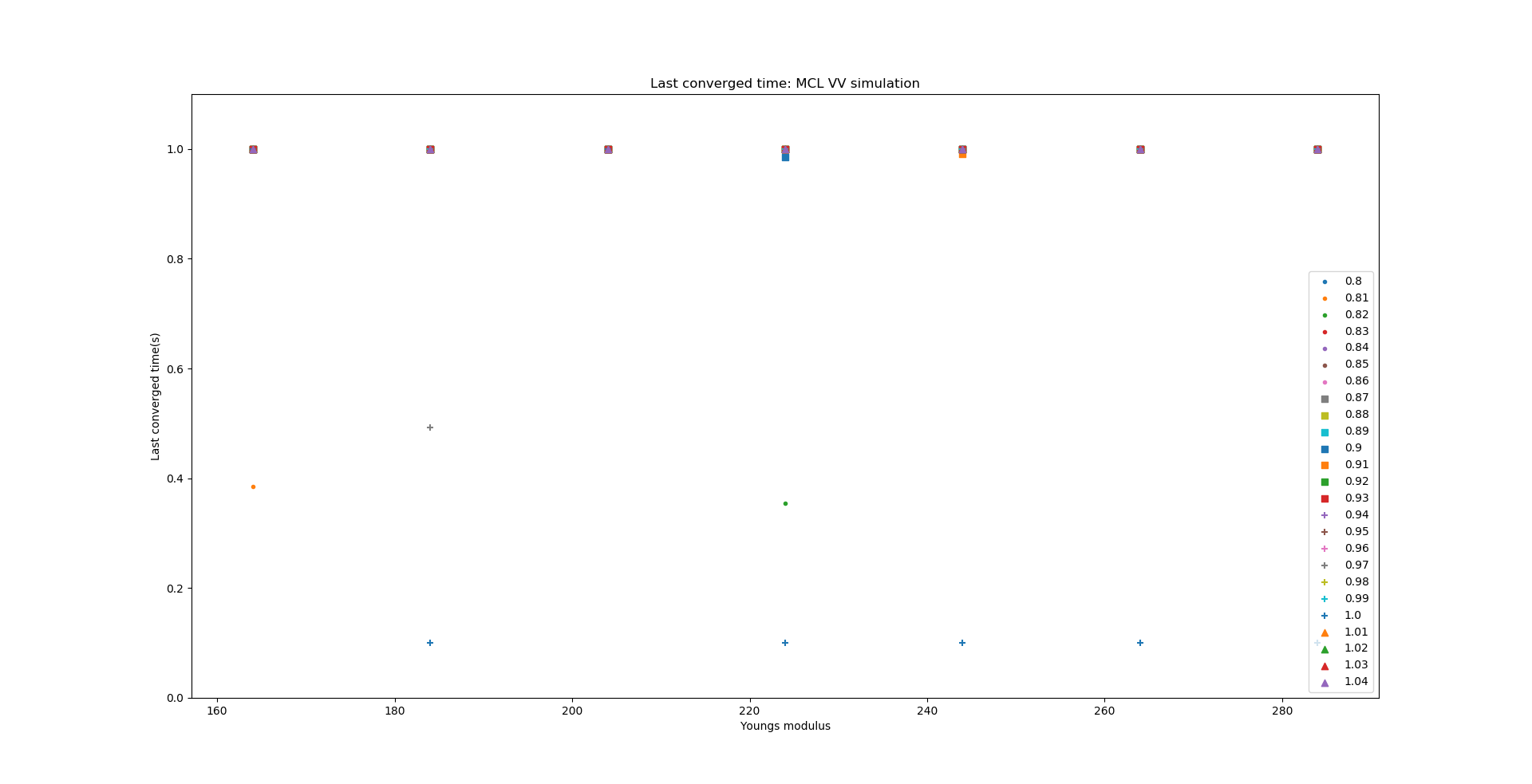 28
MCL - VV simulations: Young’s modulus
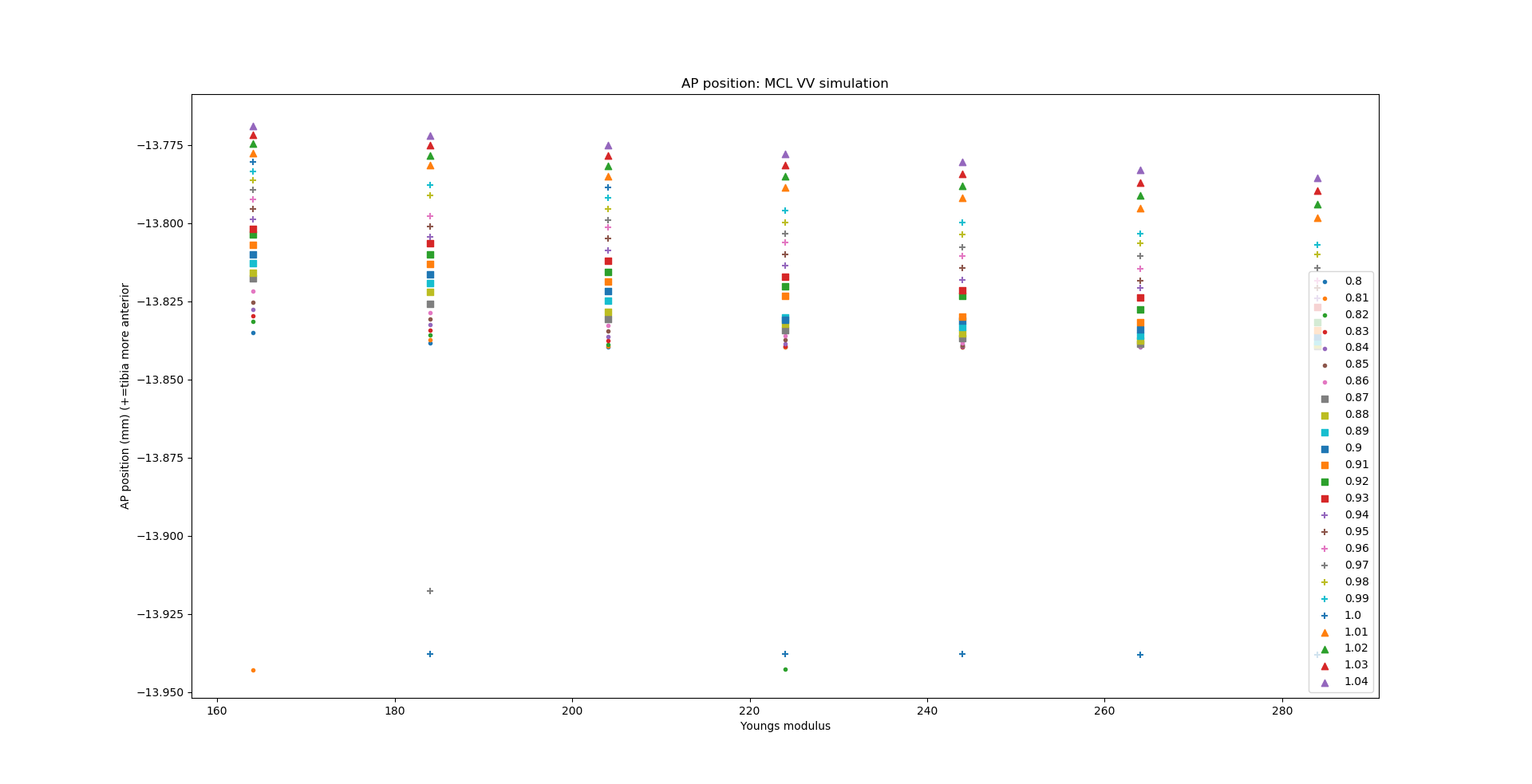 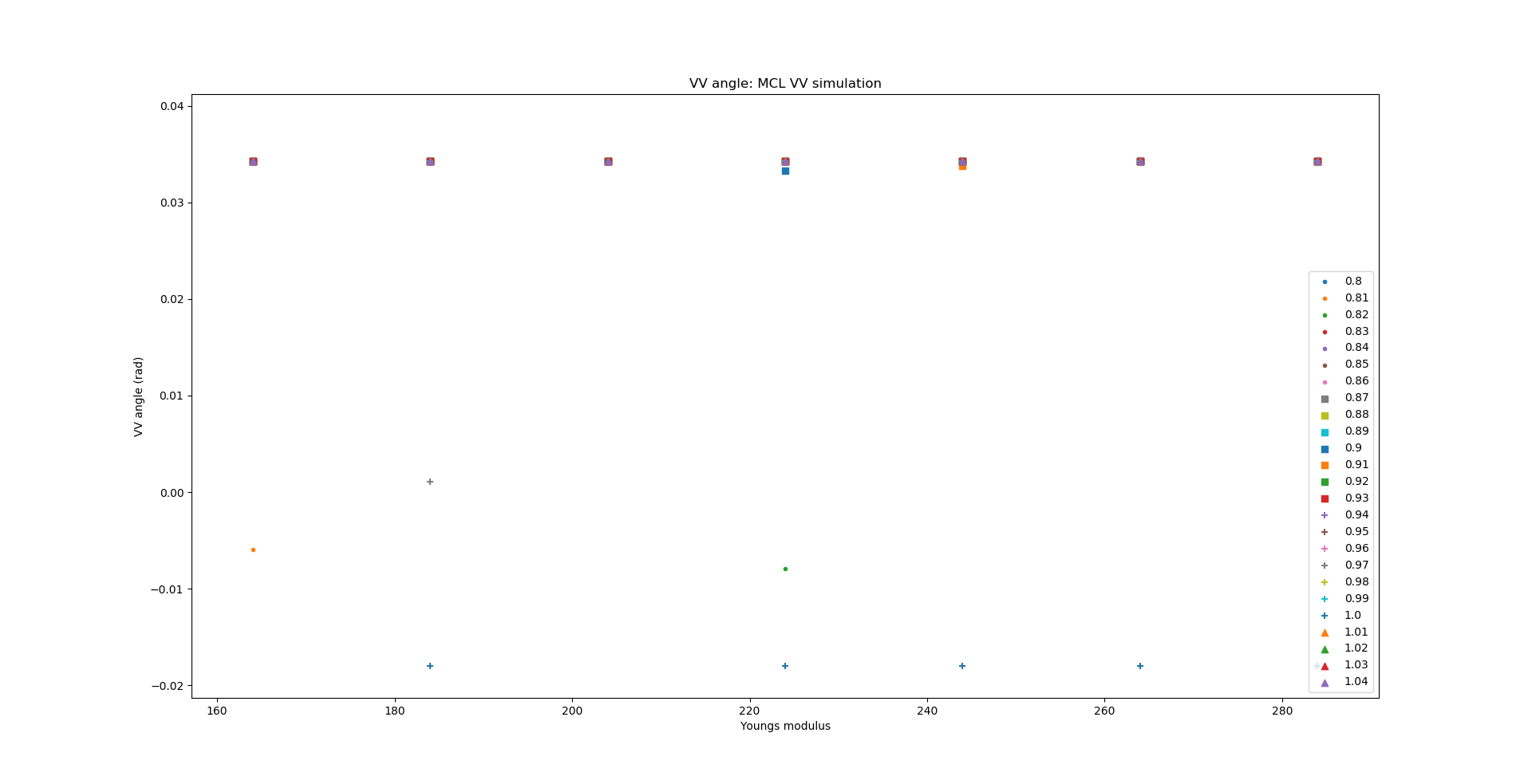 29
MCL - VV simulations: Prestretch value
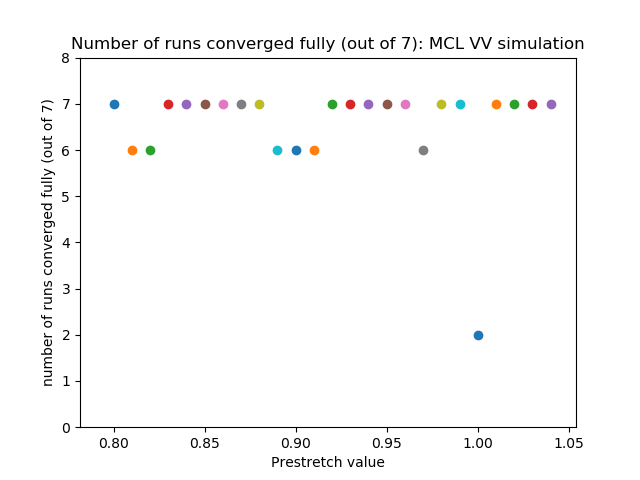 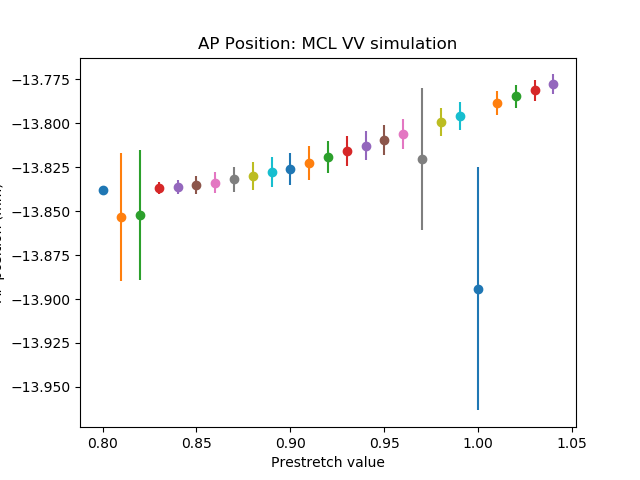 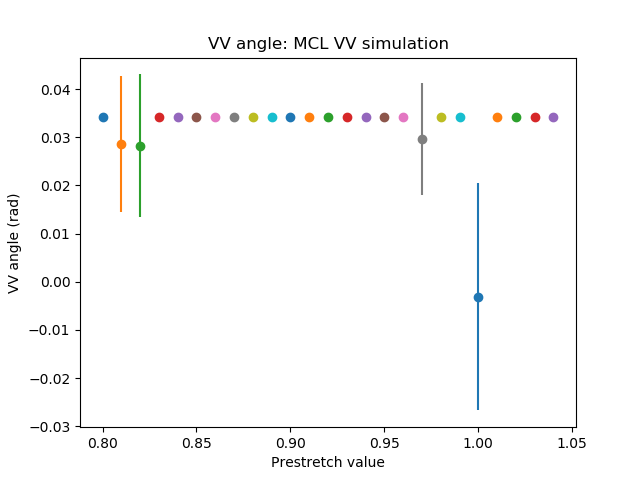 30
MCL - VV simulations: Prestretch value
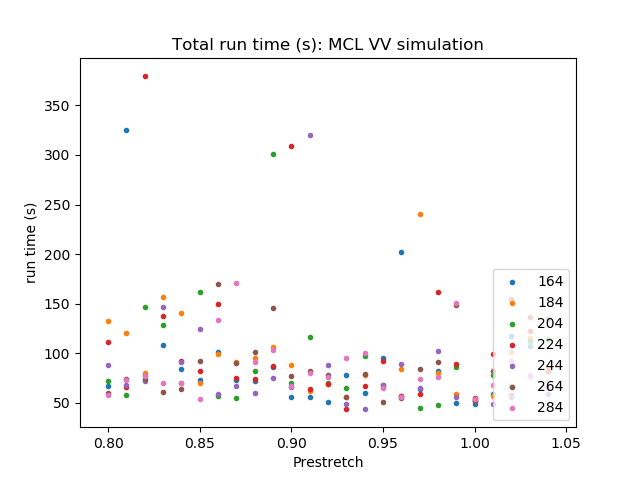 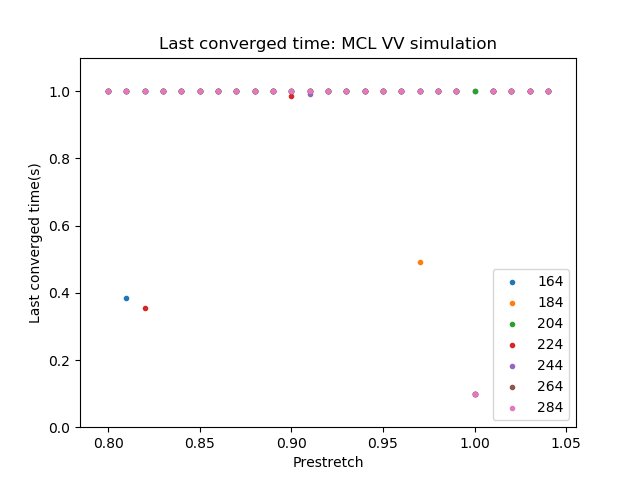 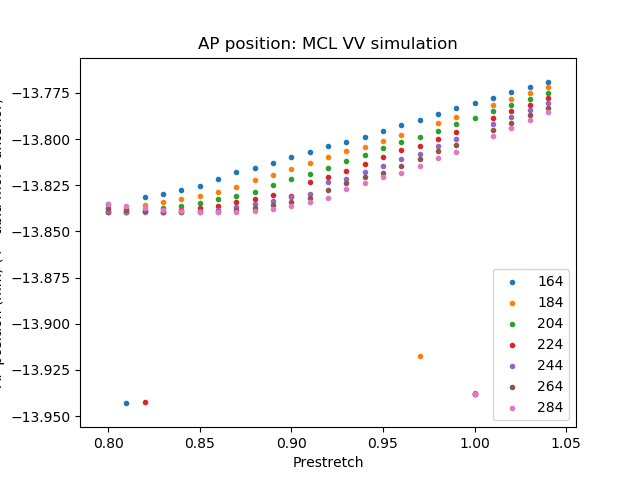 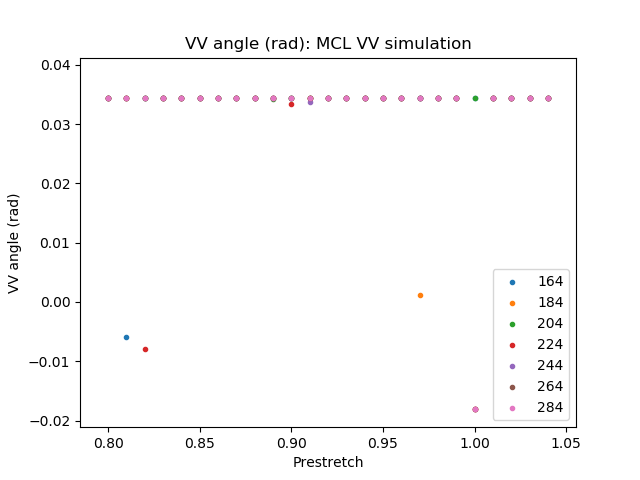 31
MCL - FE simulations
0.5 rad flexion rotation
32
MCL - FE simulations: Young’s modulus
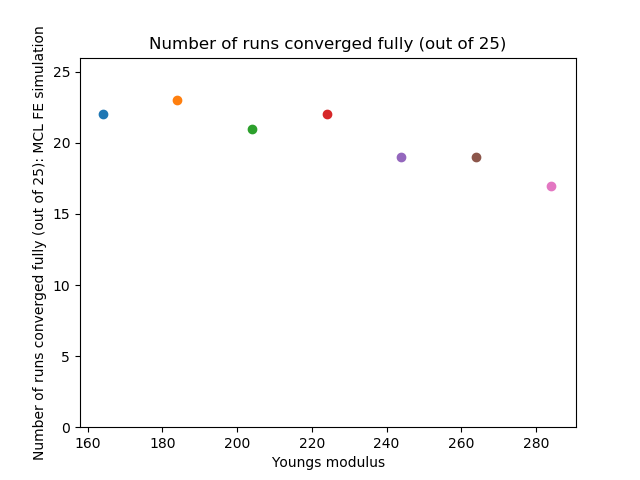 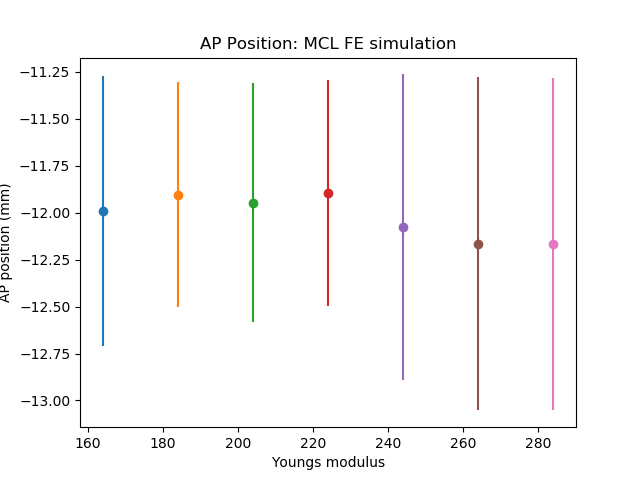 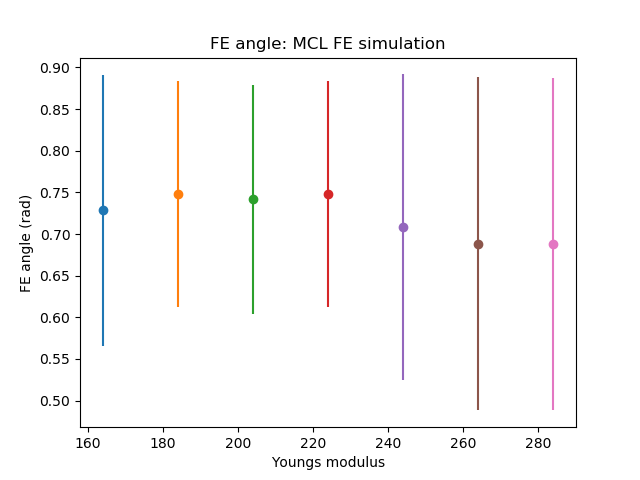 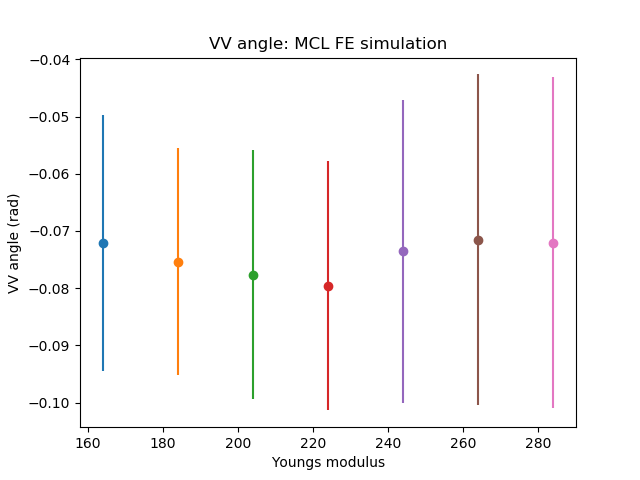 33
MCL - FE simulations: Young’s modulus
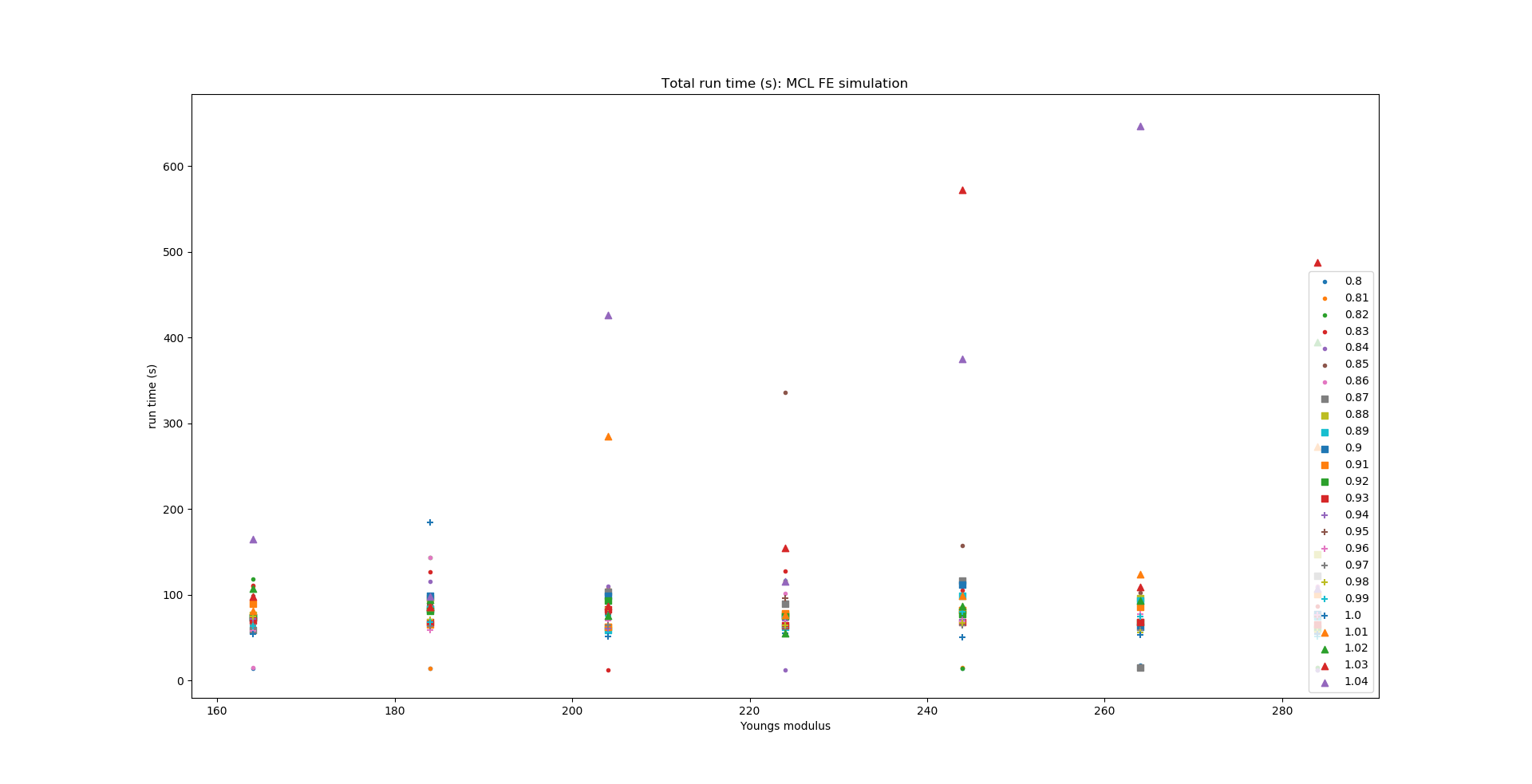 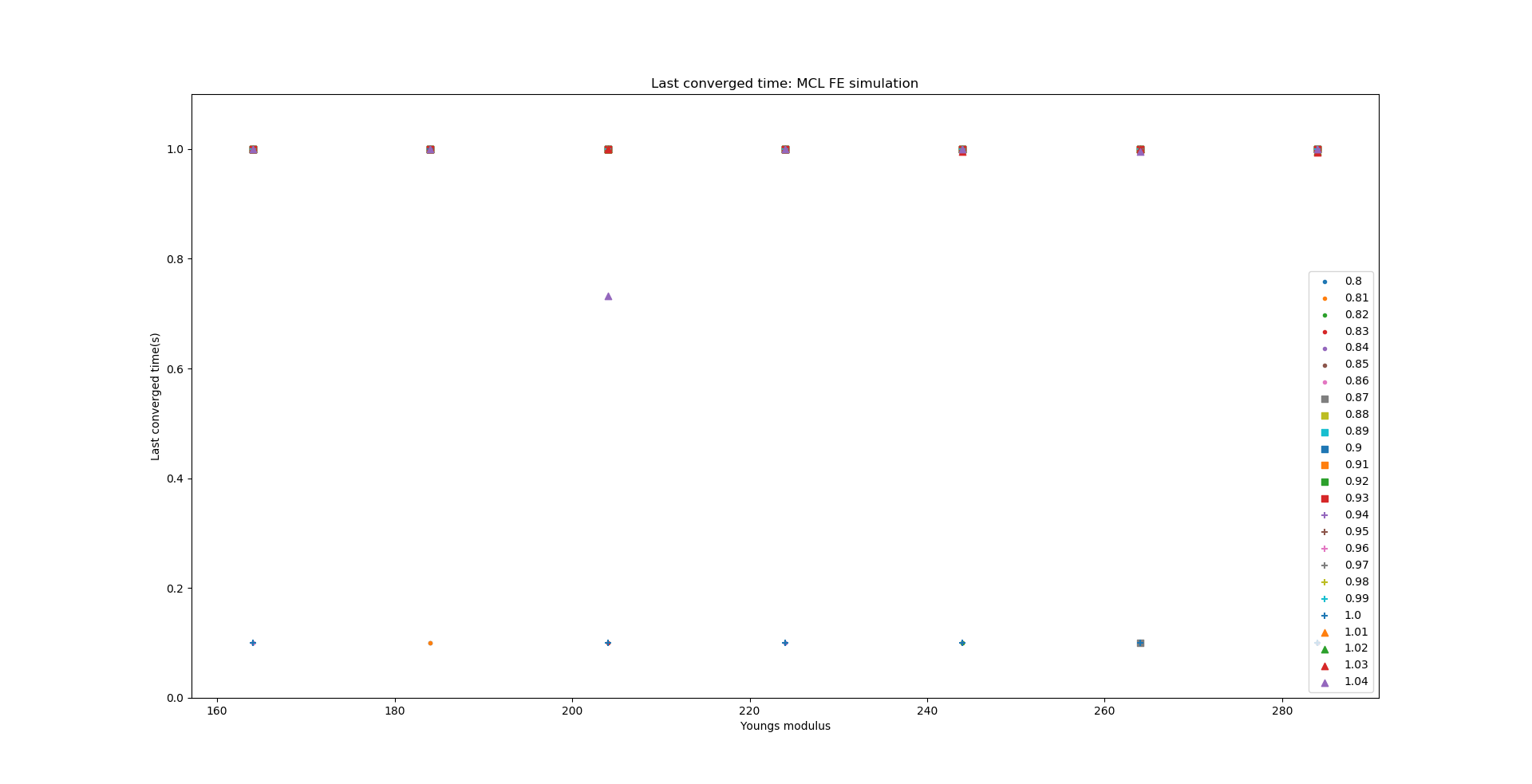 34
MCL - FE simulations: Young’s modulus
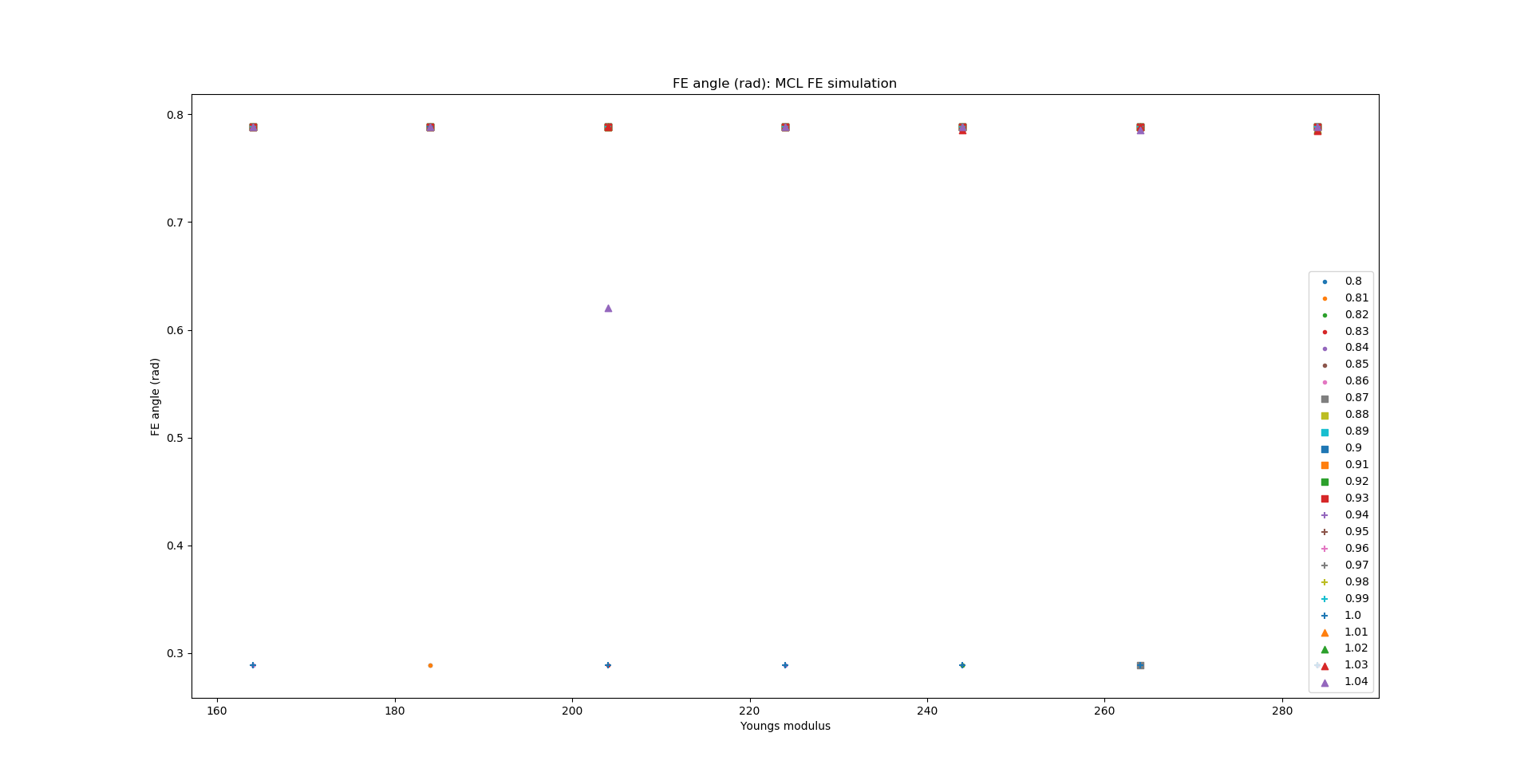 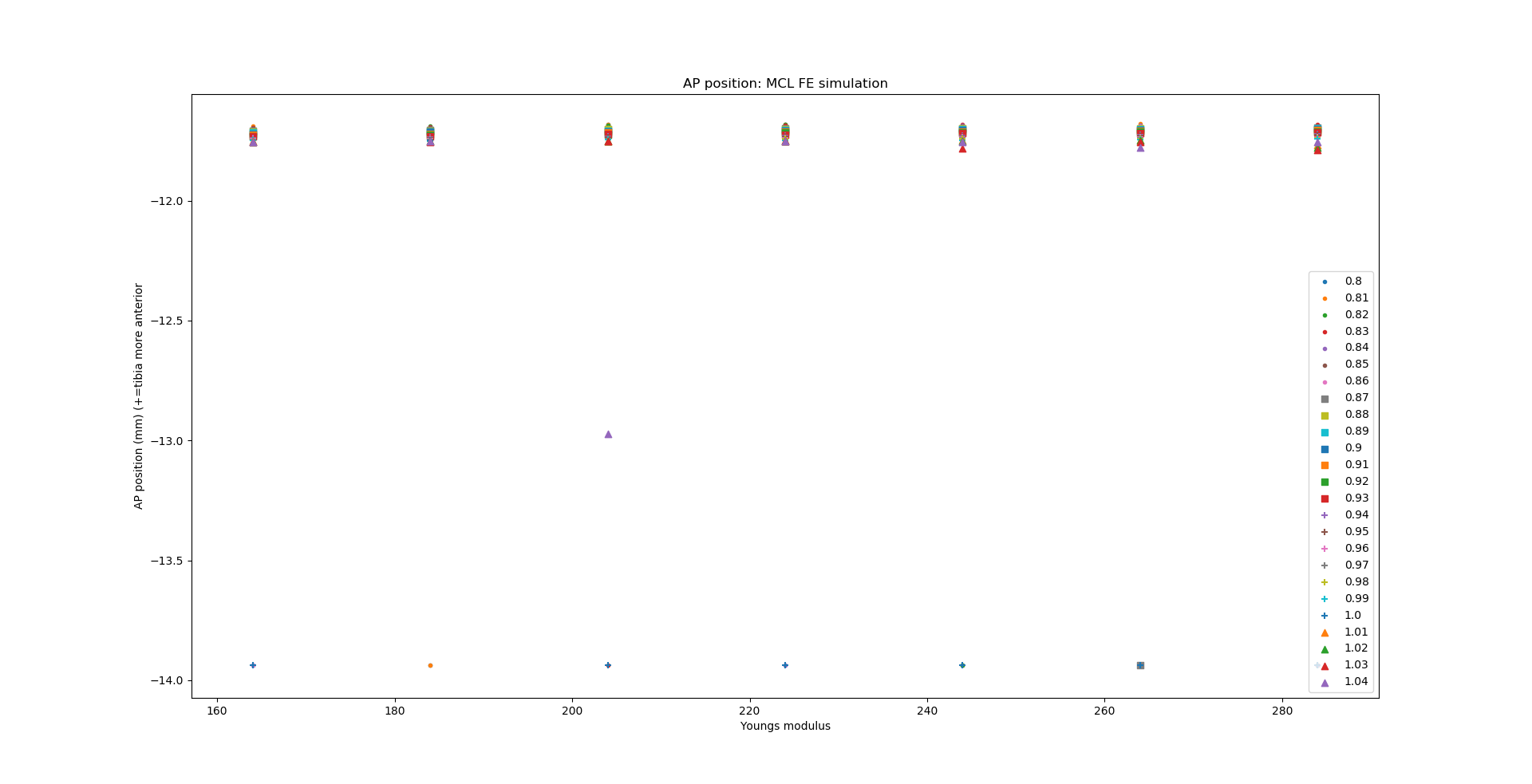 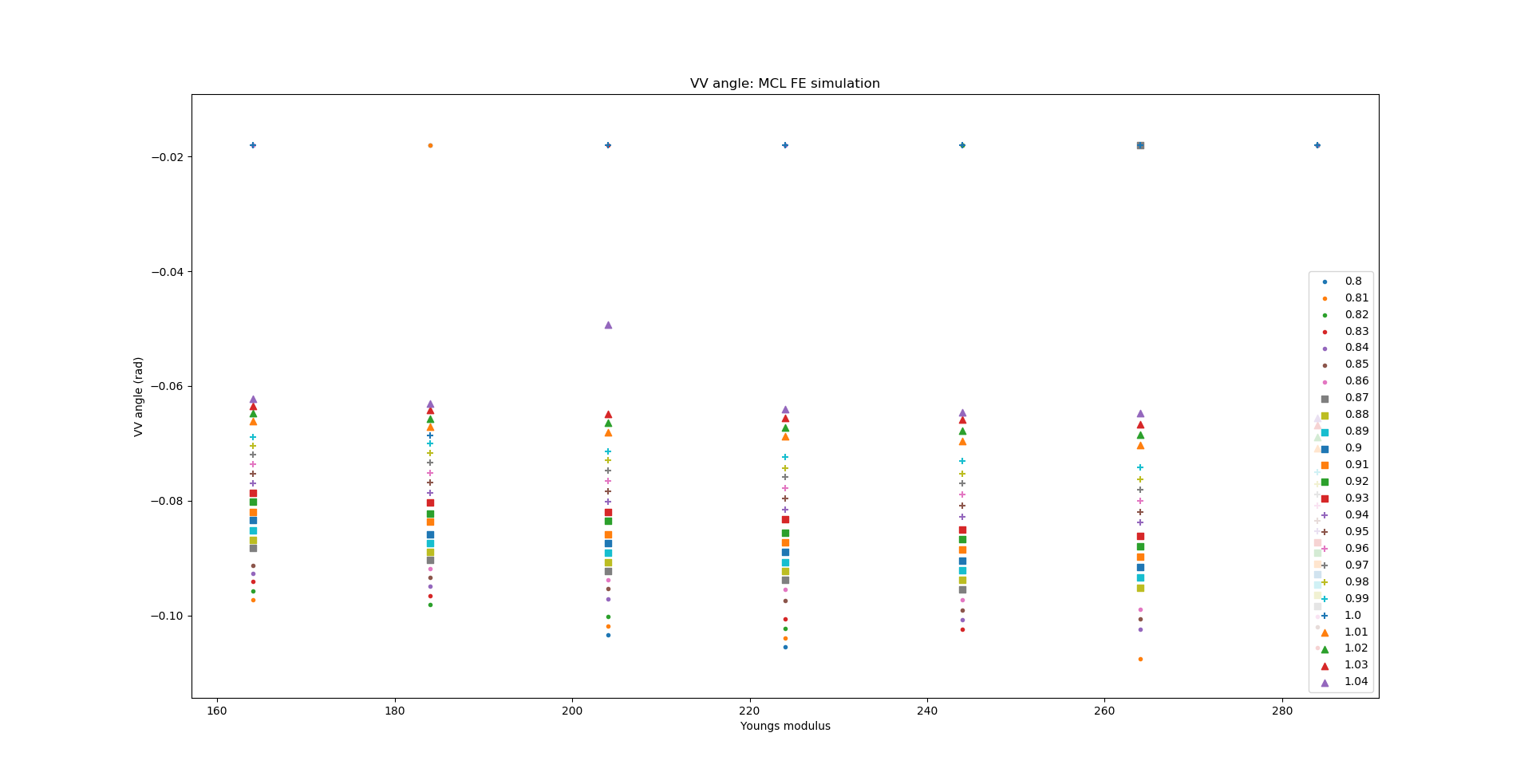 35
MCL - FE simulations: Prestretch value
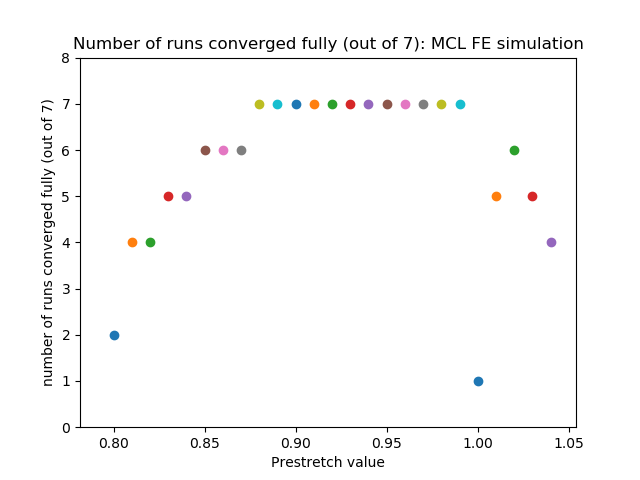 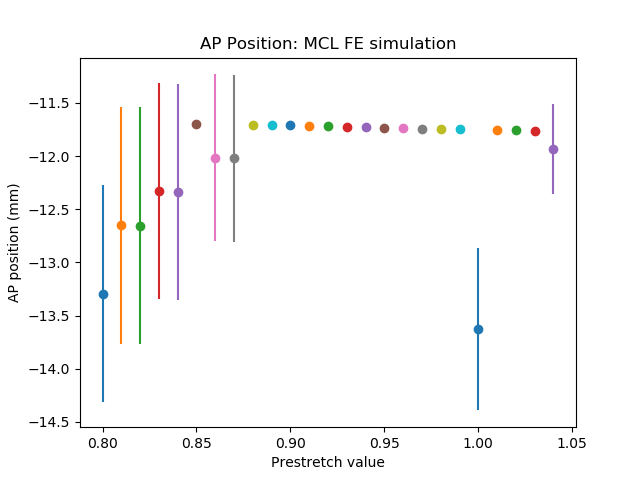 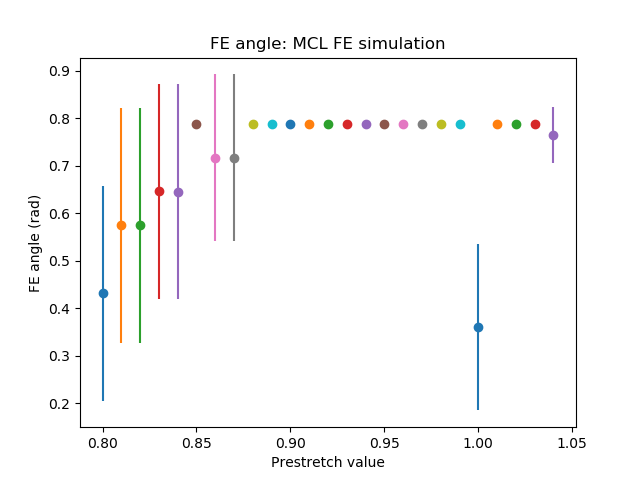 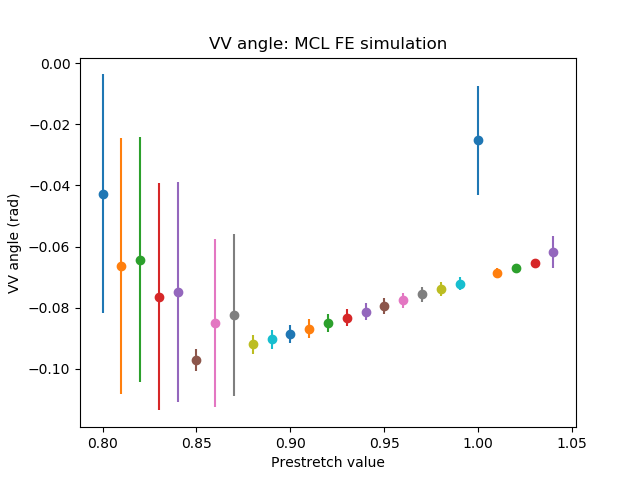 36
MCL - FE simulations: Prestretch value
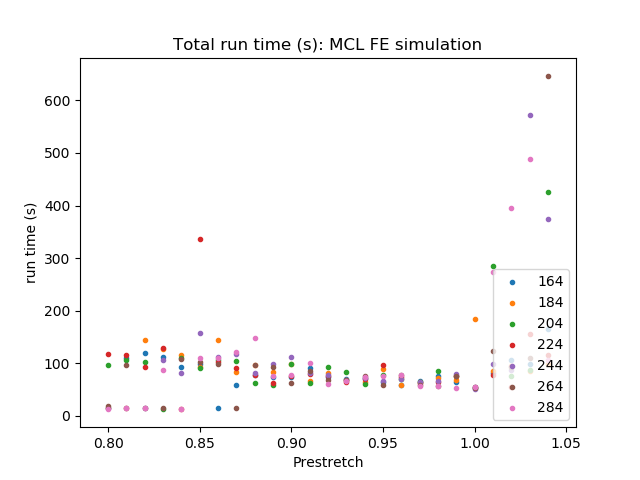 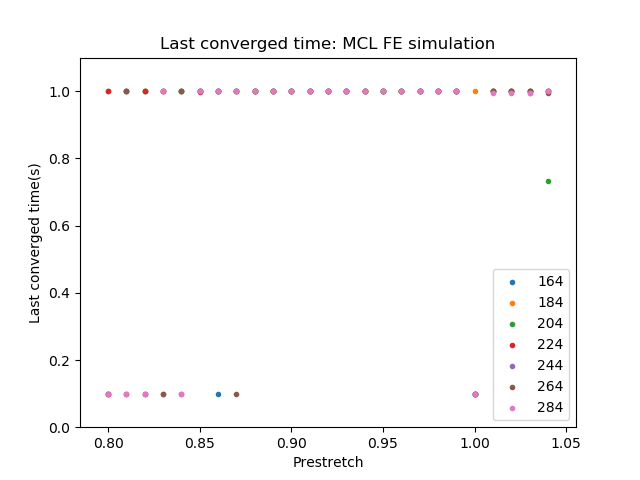 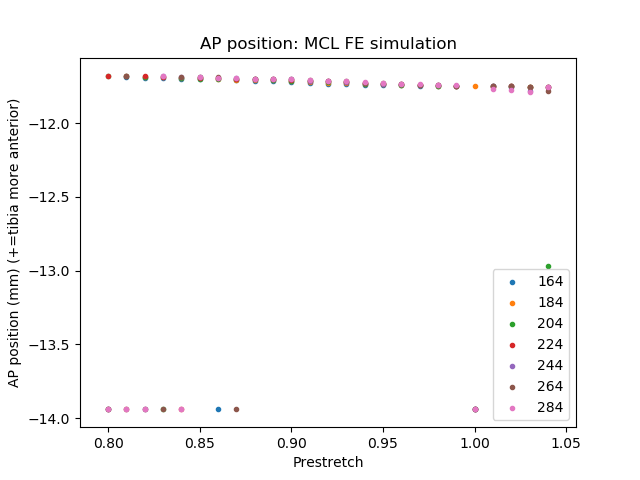 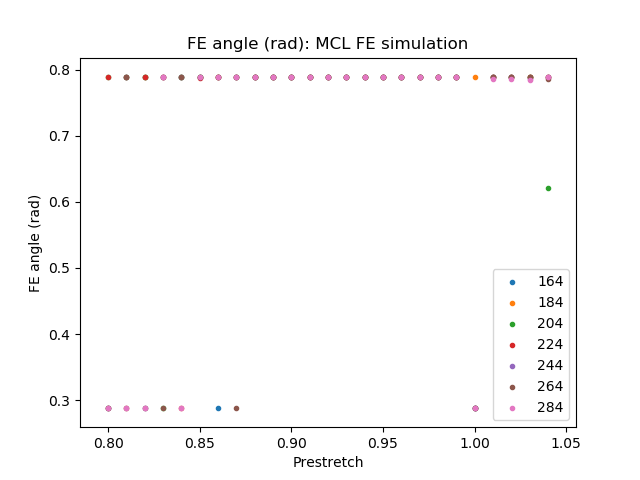 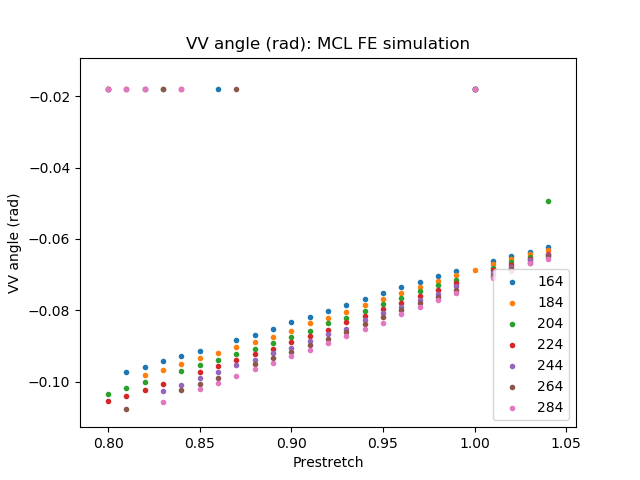 37
LCL - VV simulations
Rotation in the varus direction3 degrees: 0.05235 rad
38
LCL - VV simulations: Young’s modulus
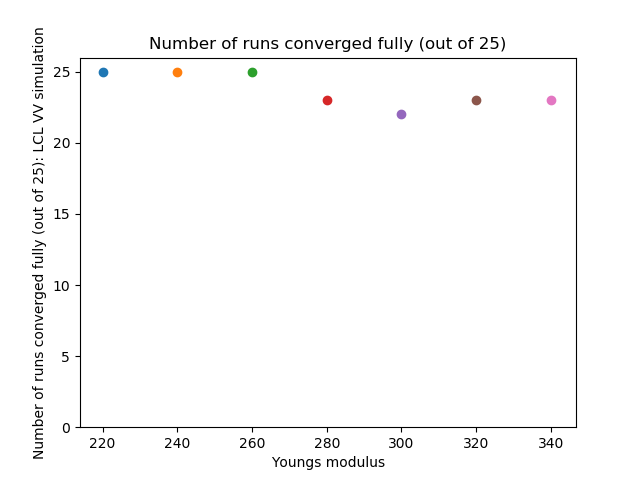 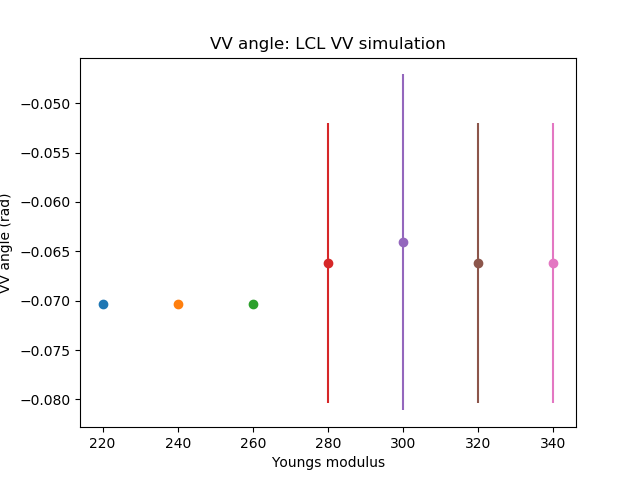 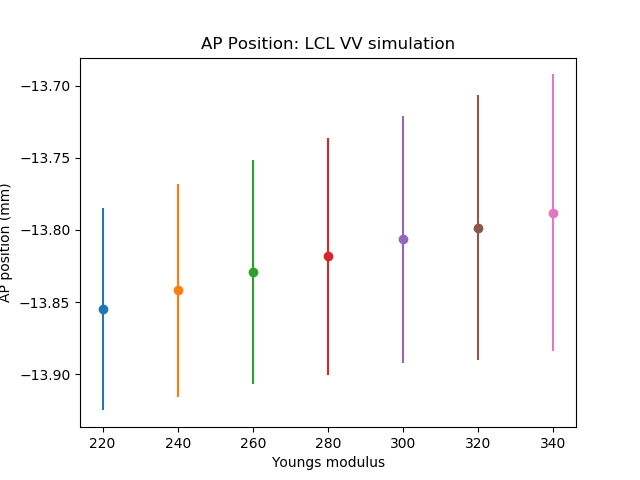 39
LCL - VV simulations: Young’s modulus
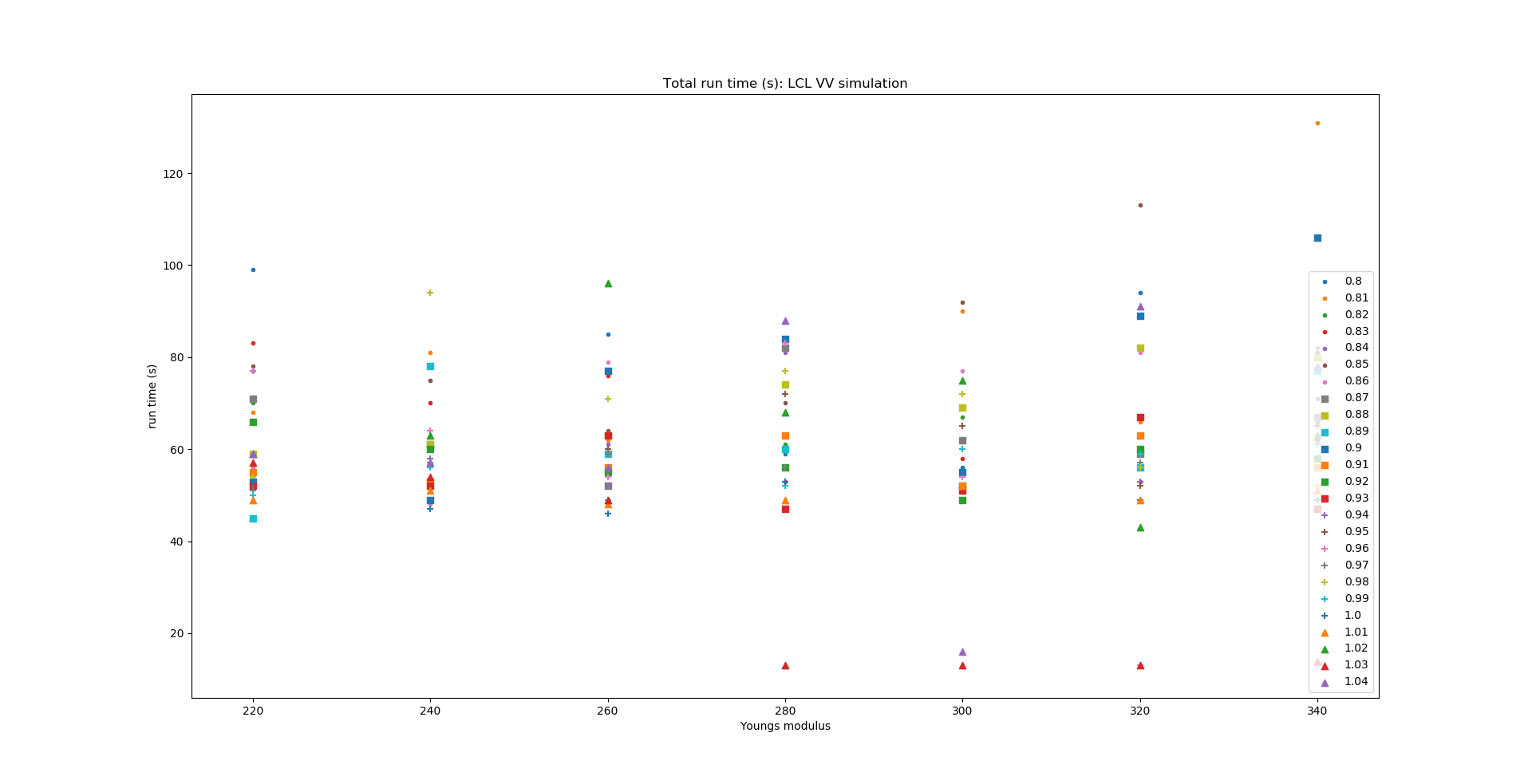 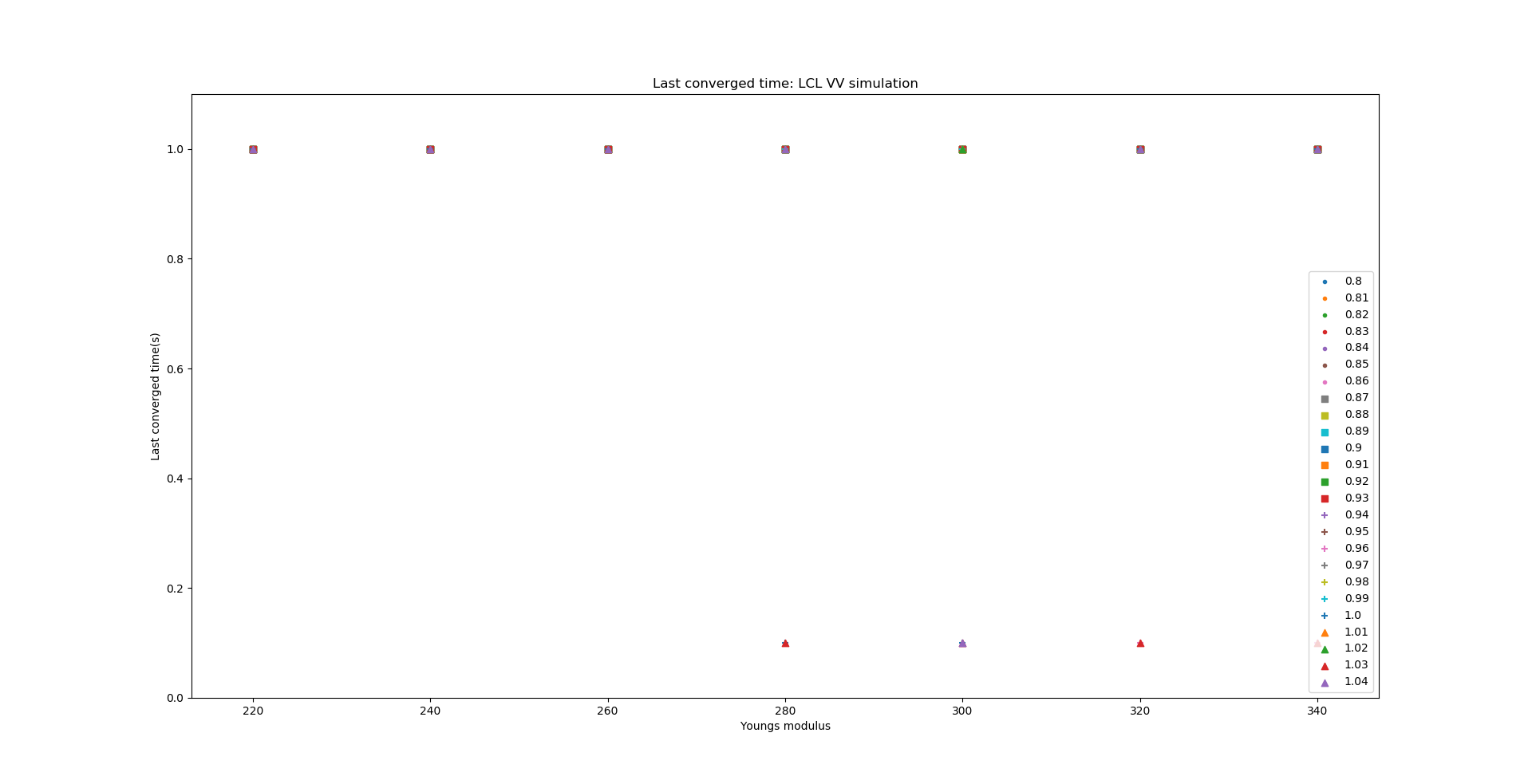 40
LCL - VV simulations: Young’s modulus
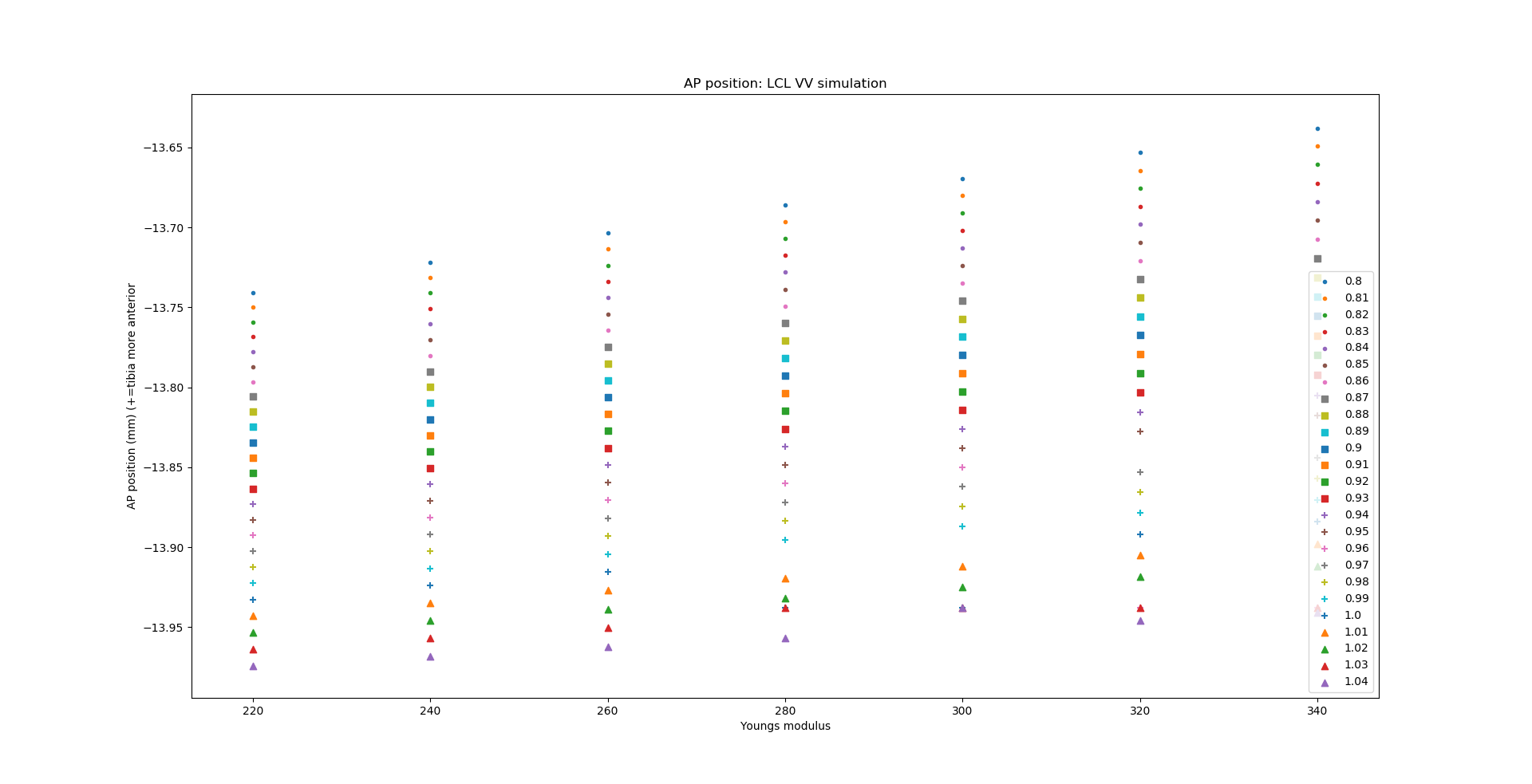 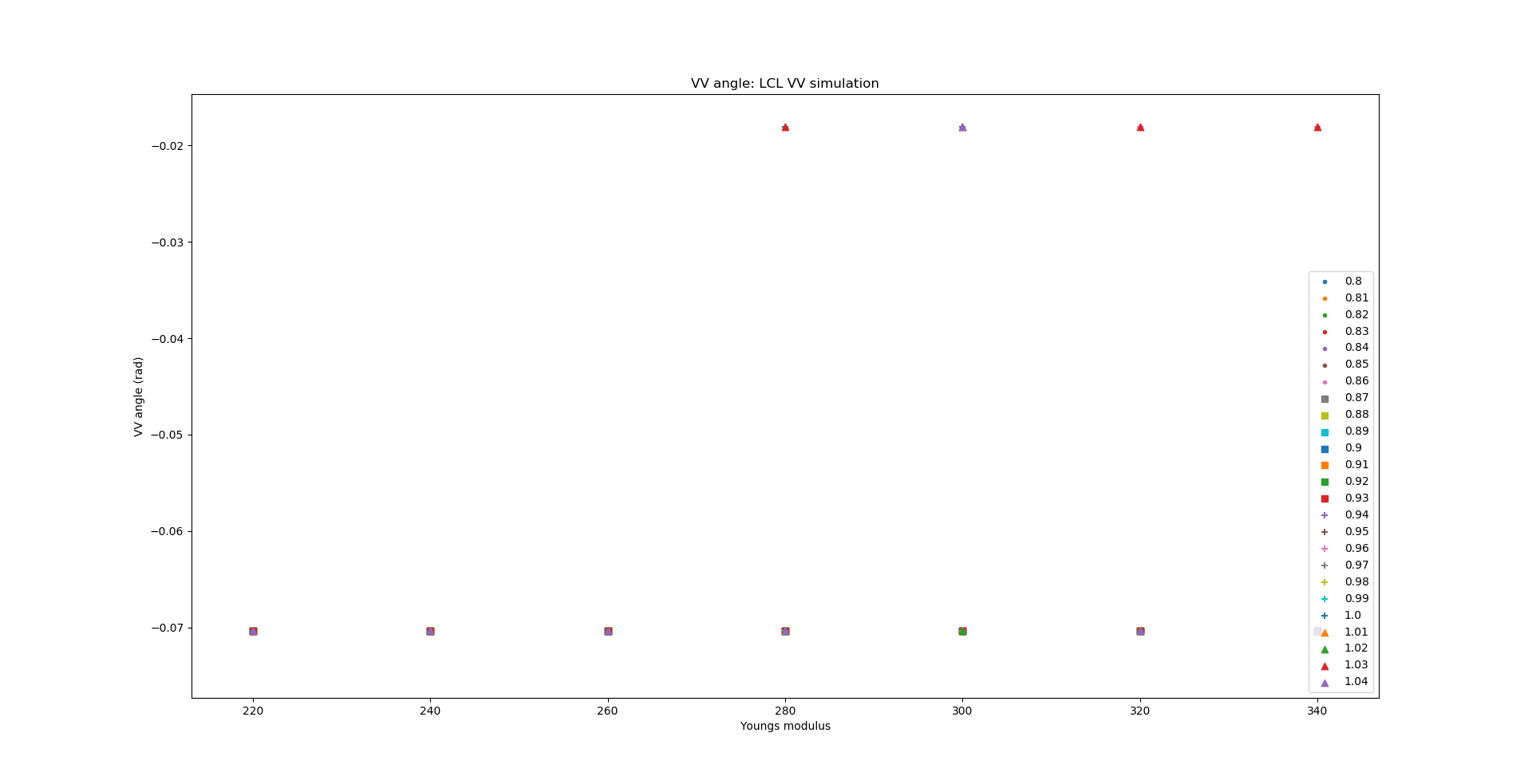 41
LCL - VV simulations: Prestretch value
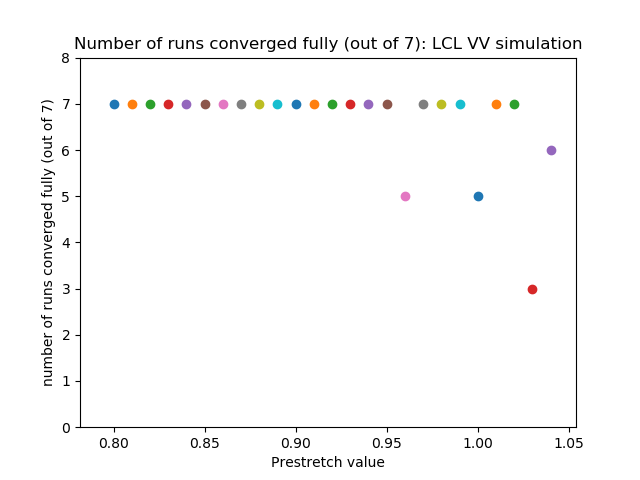 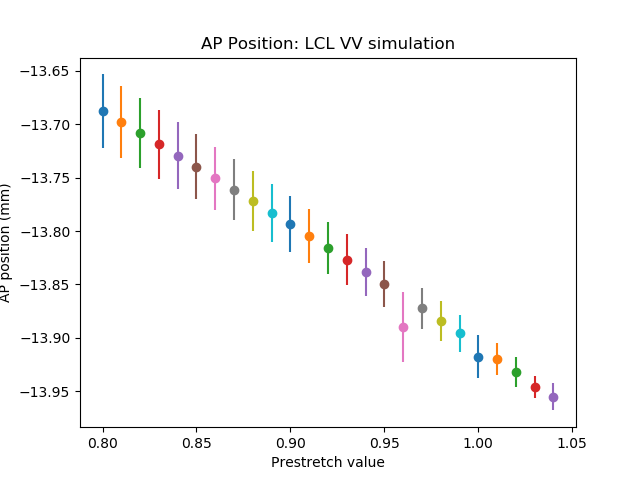 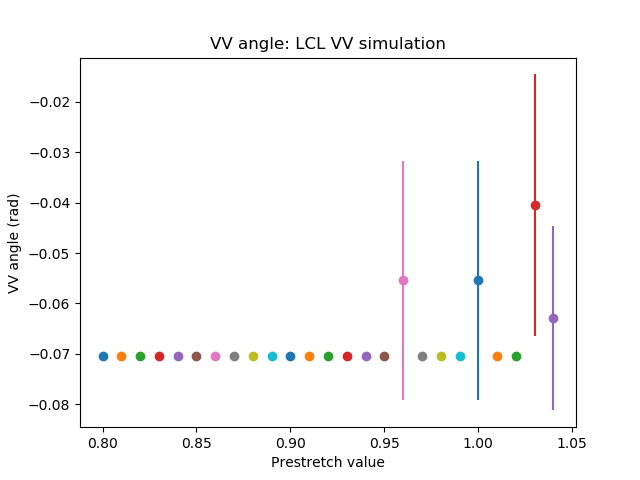 42
LCL - VV simulations: Prestretch value
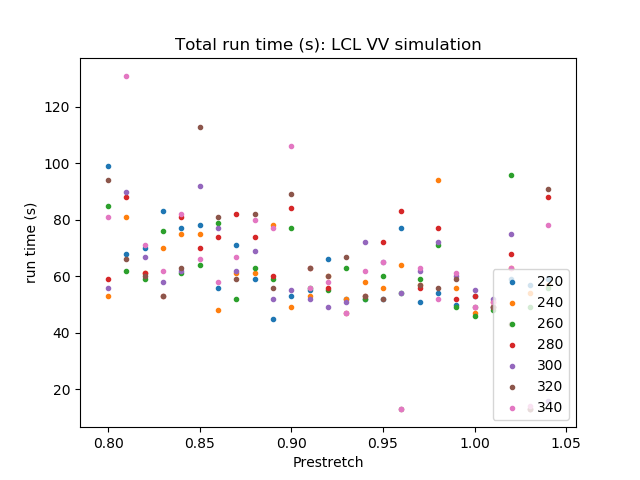 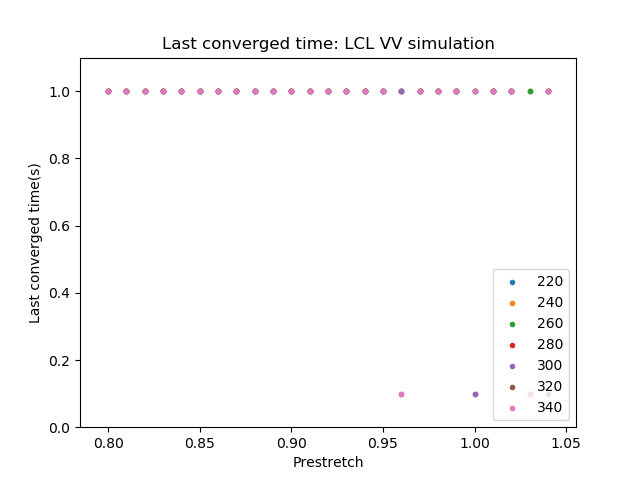 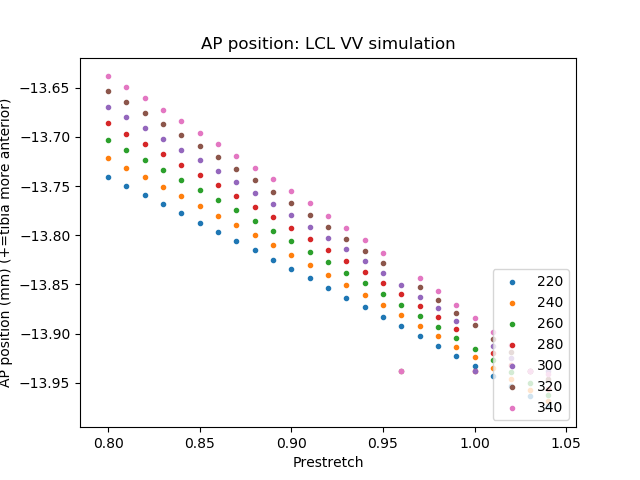 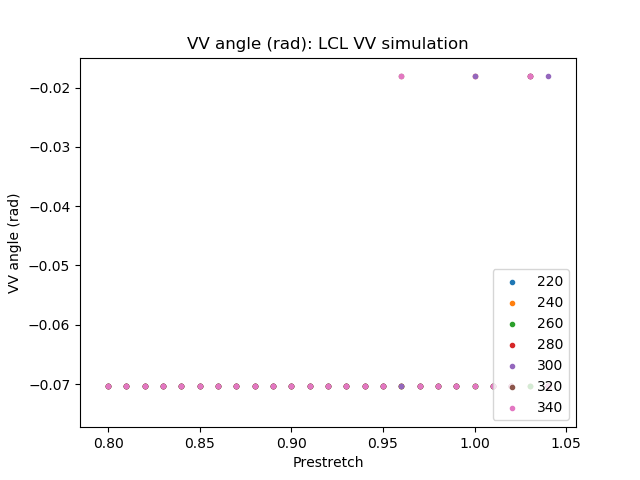 43
LCL - FE simulations
0.5 rad flexion rotation
44
LCL - FE simulations: Young’s modulus
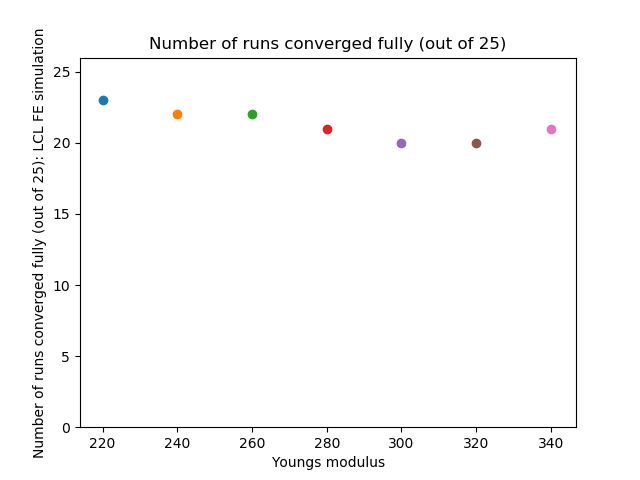 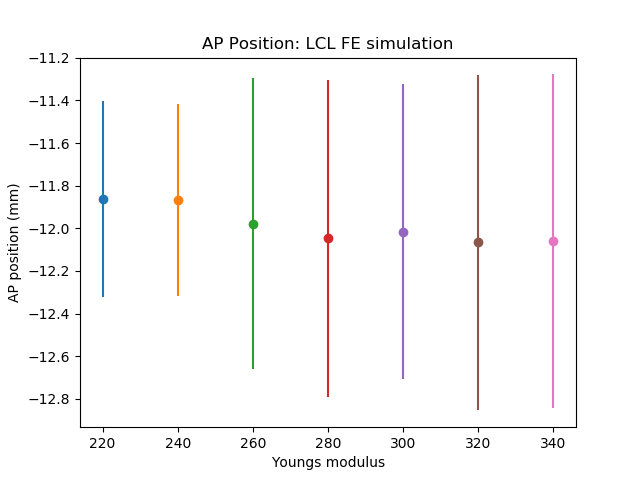 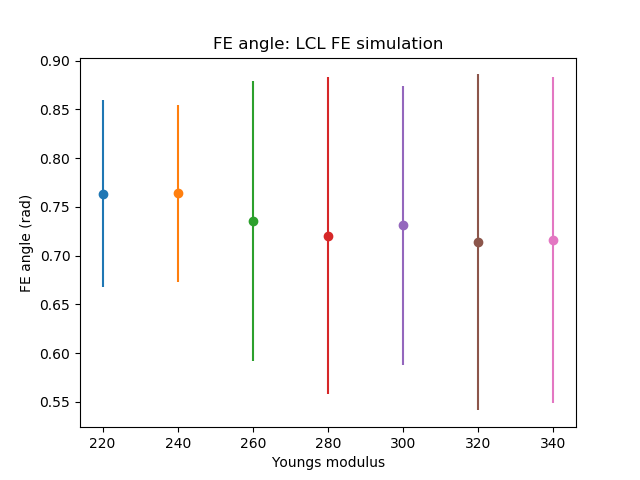 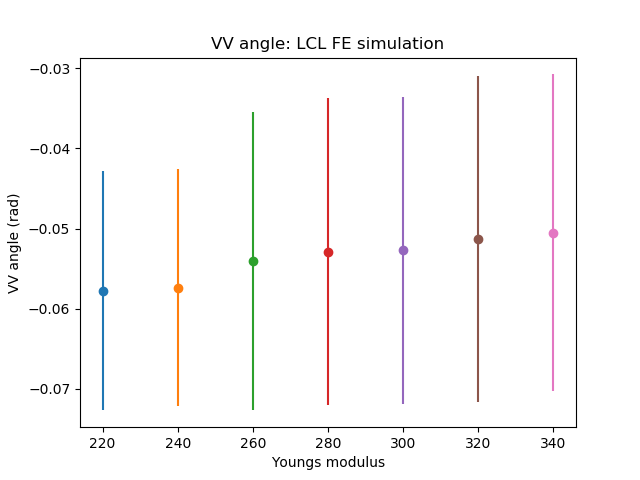 45
LCL - FE simulations: Young’s modulus
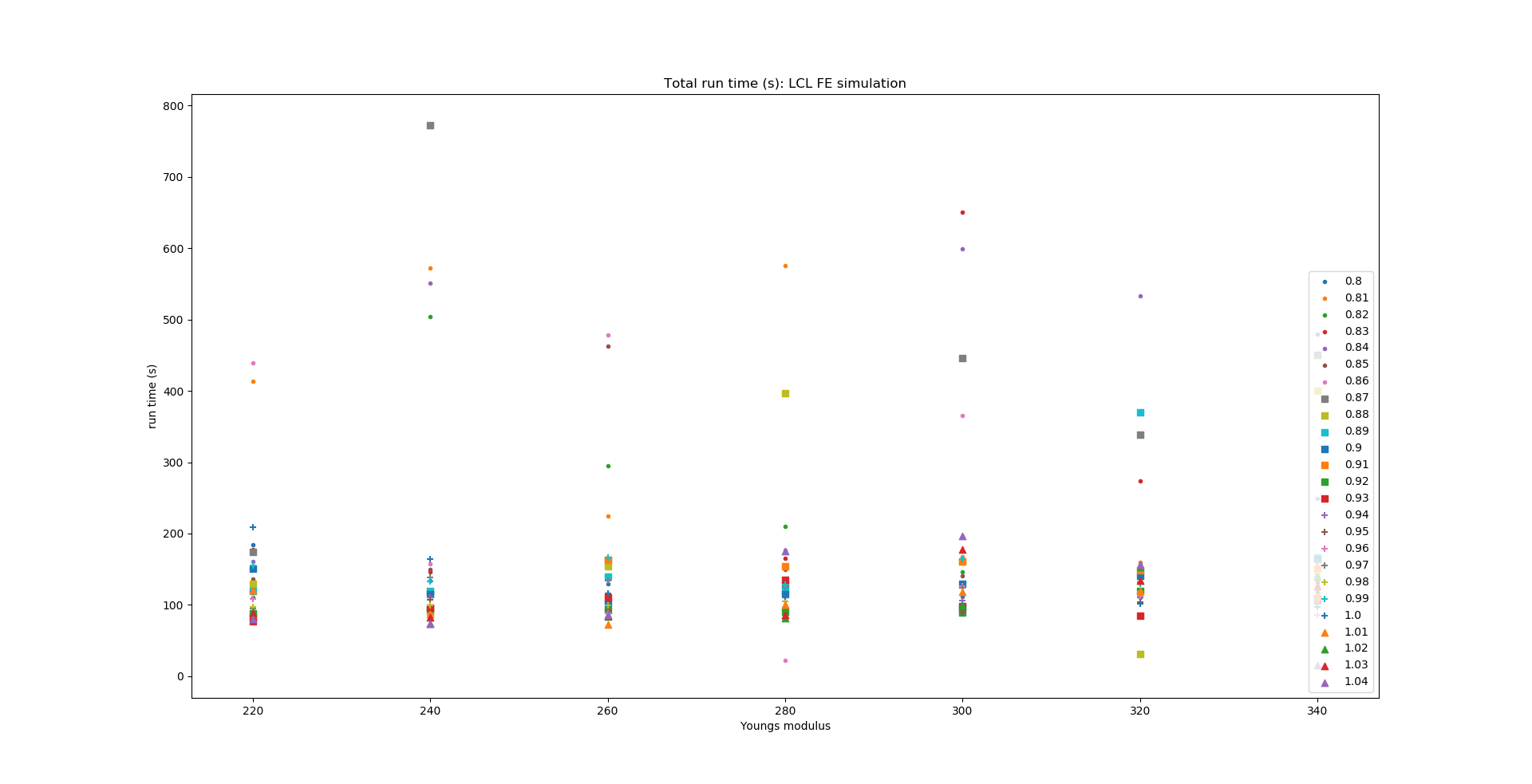 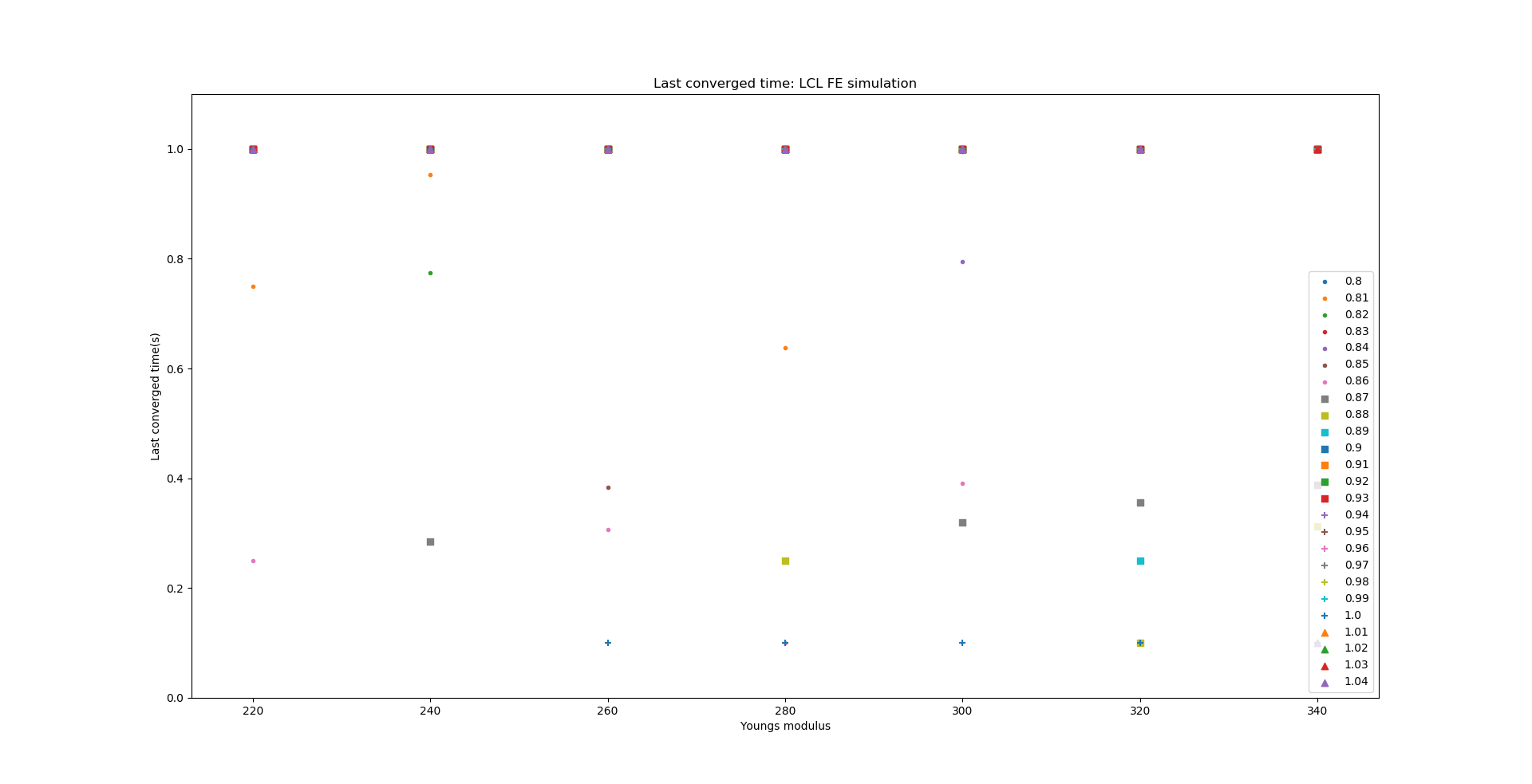 46
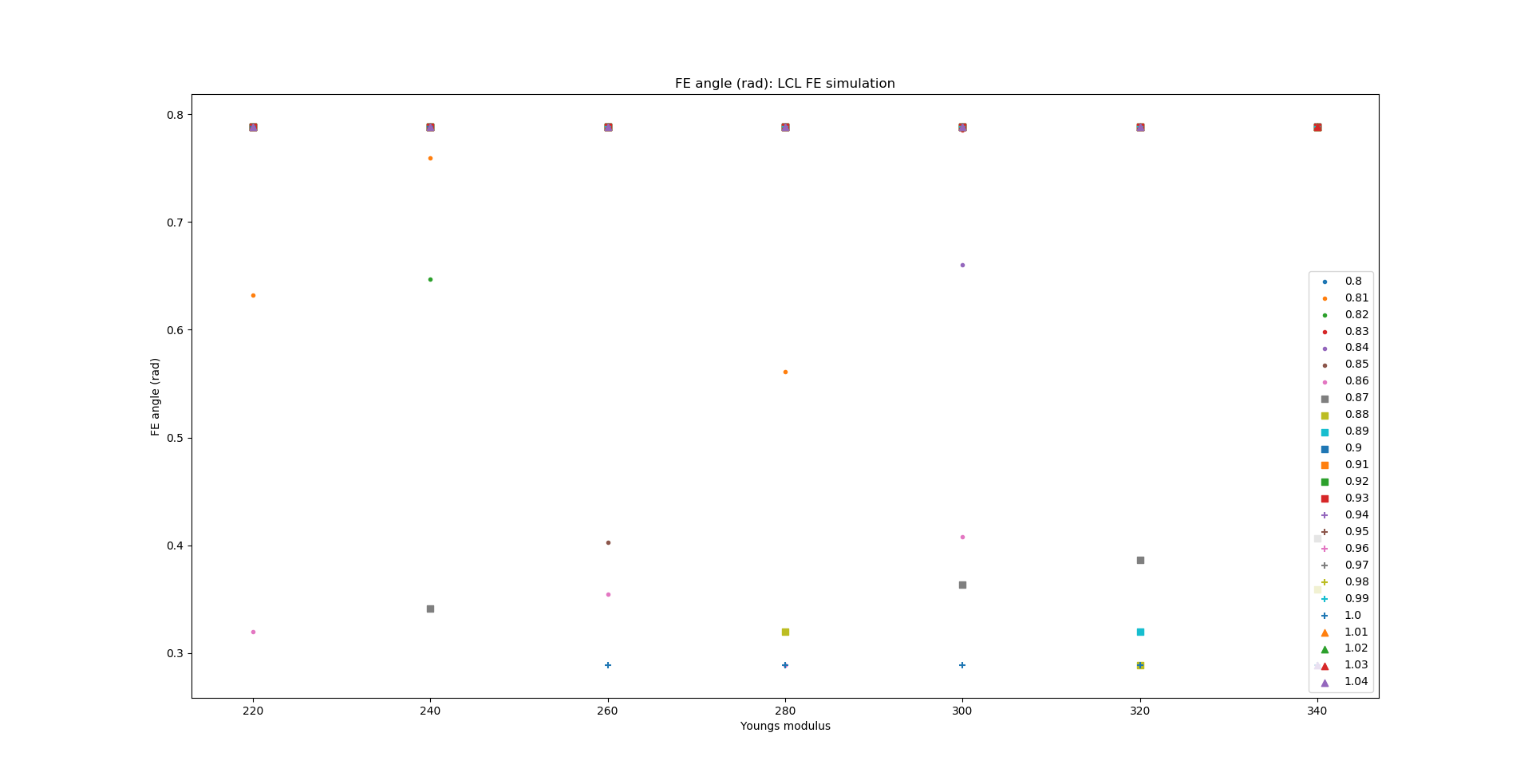 LCL - FE simulations: Young’s modulus
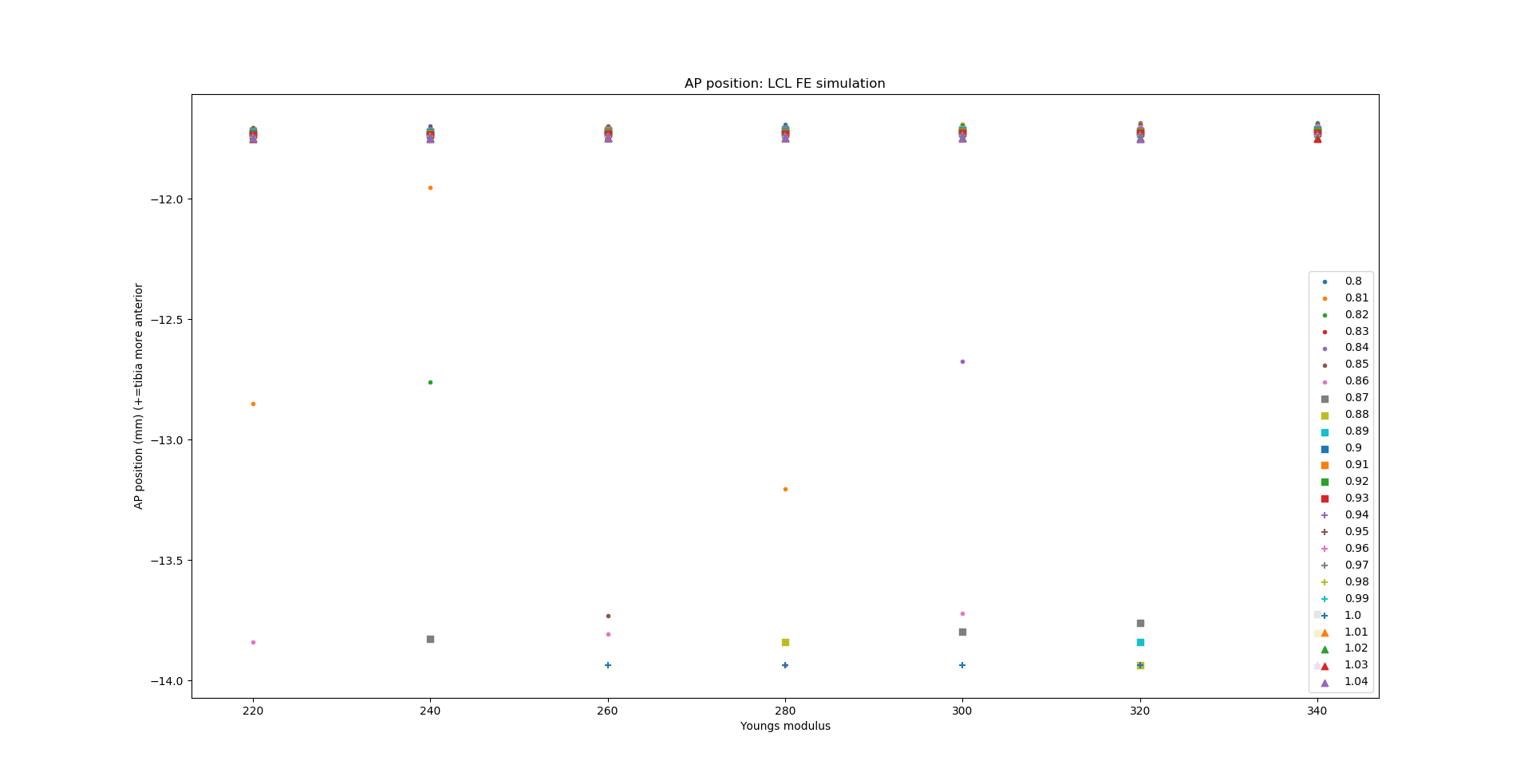 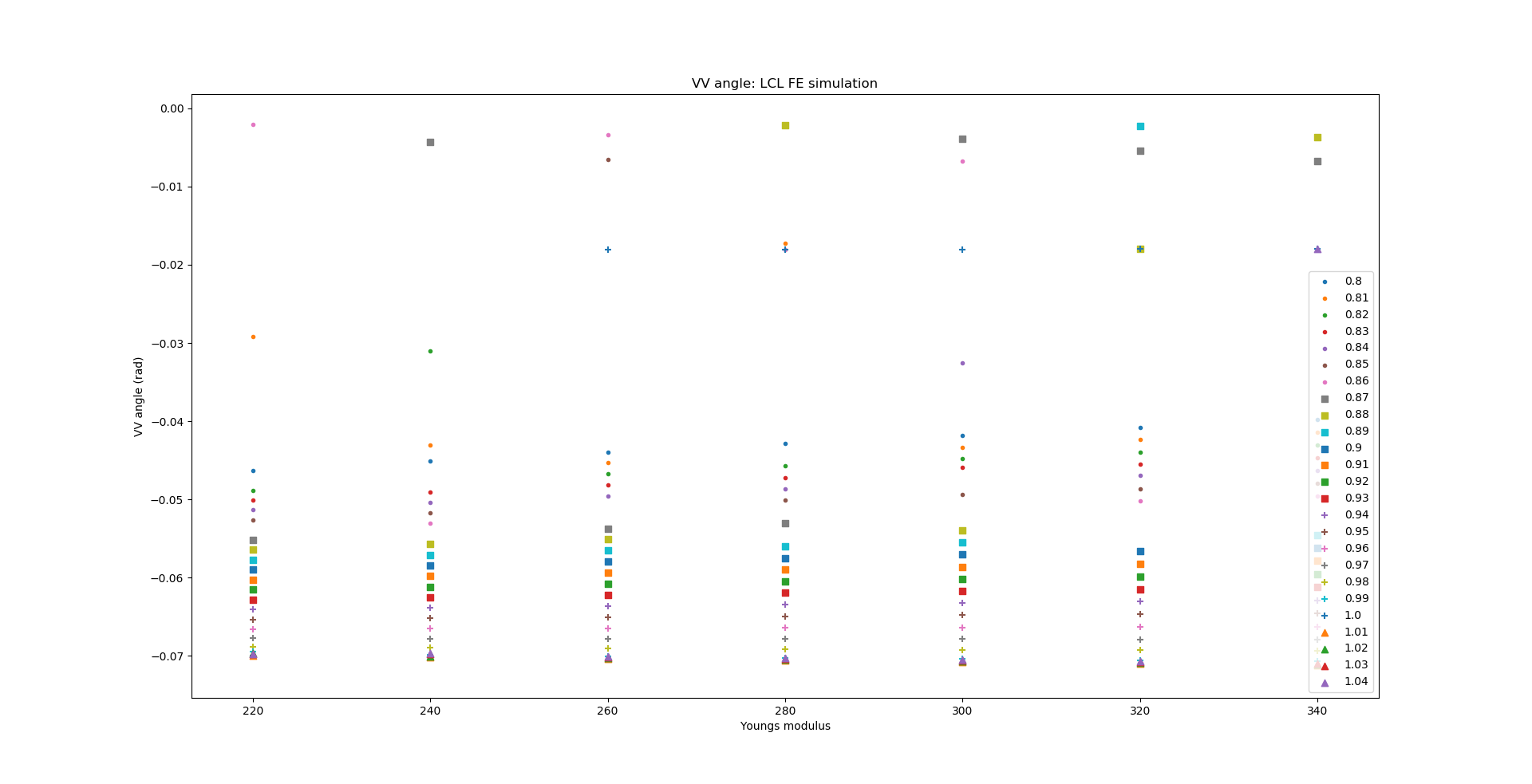 47
LCL - FE simulations: Prestretch value
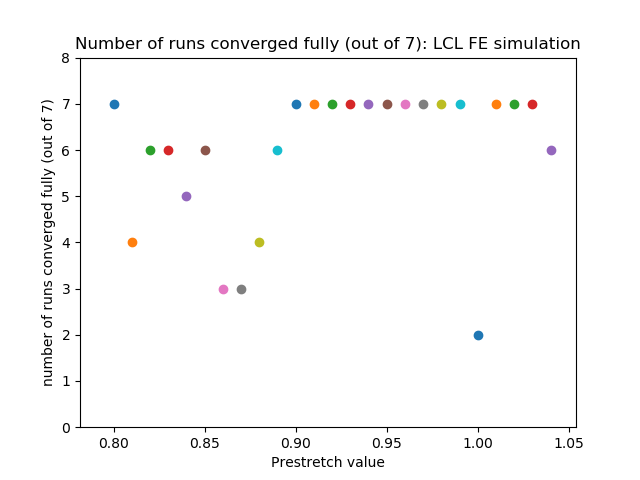 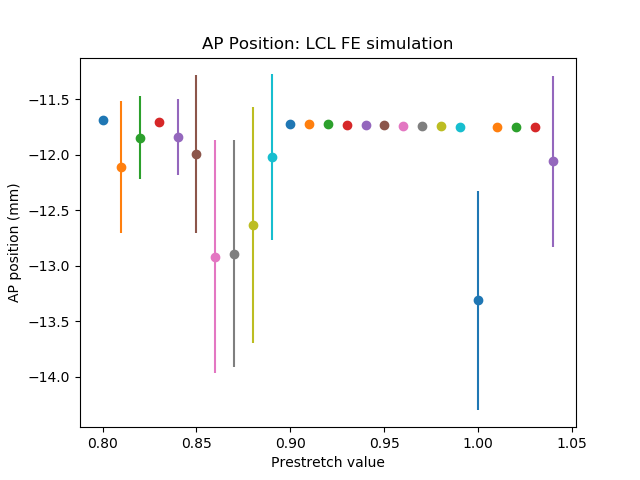 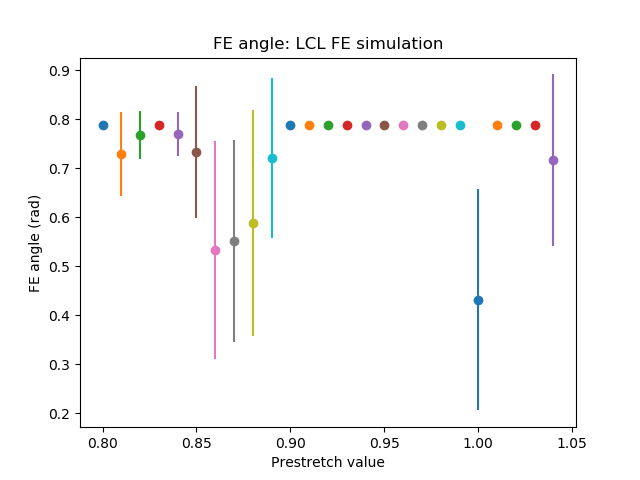 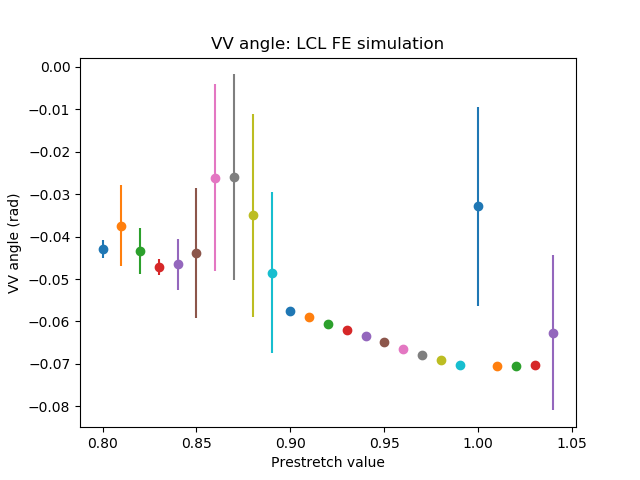 48
LCL - FE simulations: Prestretch value
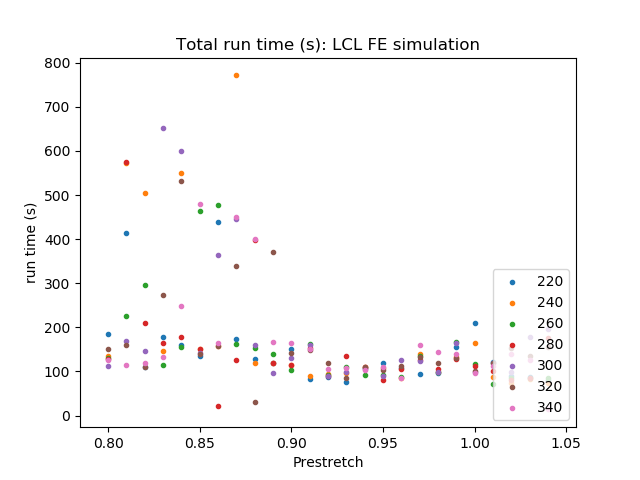 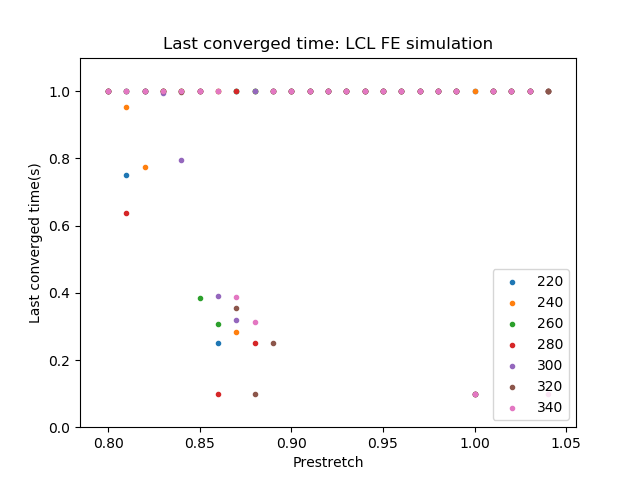 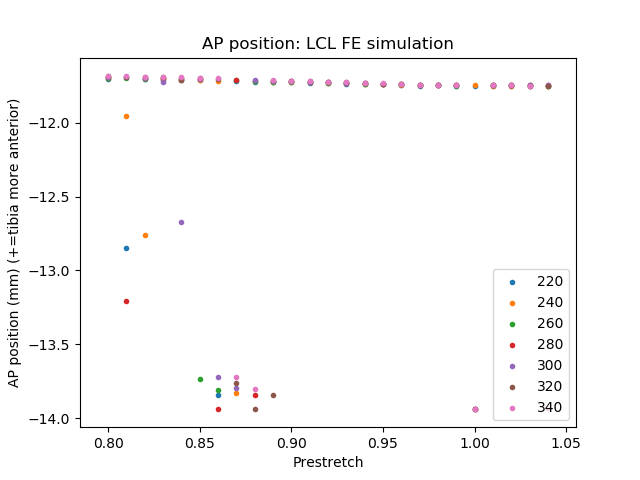 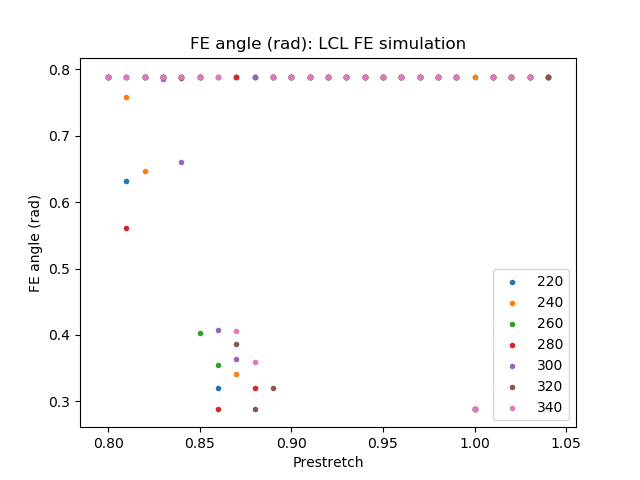 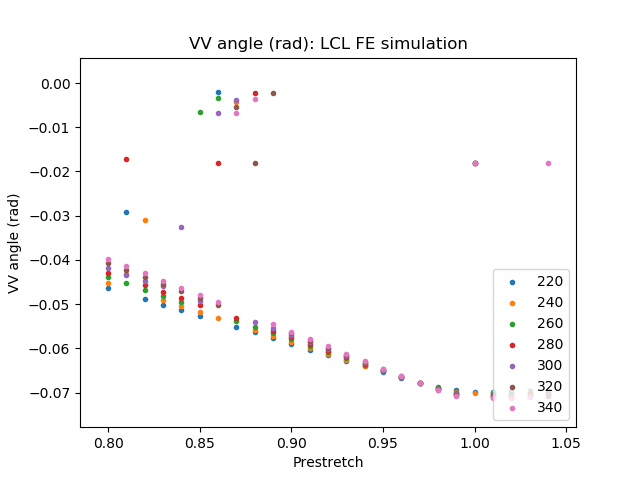 49